«Новороссийский колледж строительства и экономики»  (ГАПОУ КК «НКСЭ»)
Дисциплины: «Химия» и «Естествознание – Химия»
Тема «Вода, растворы. 
Электролитическая диссоциация»
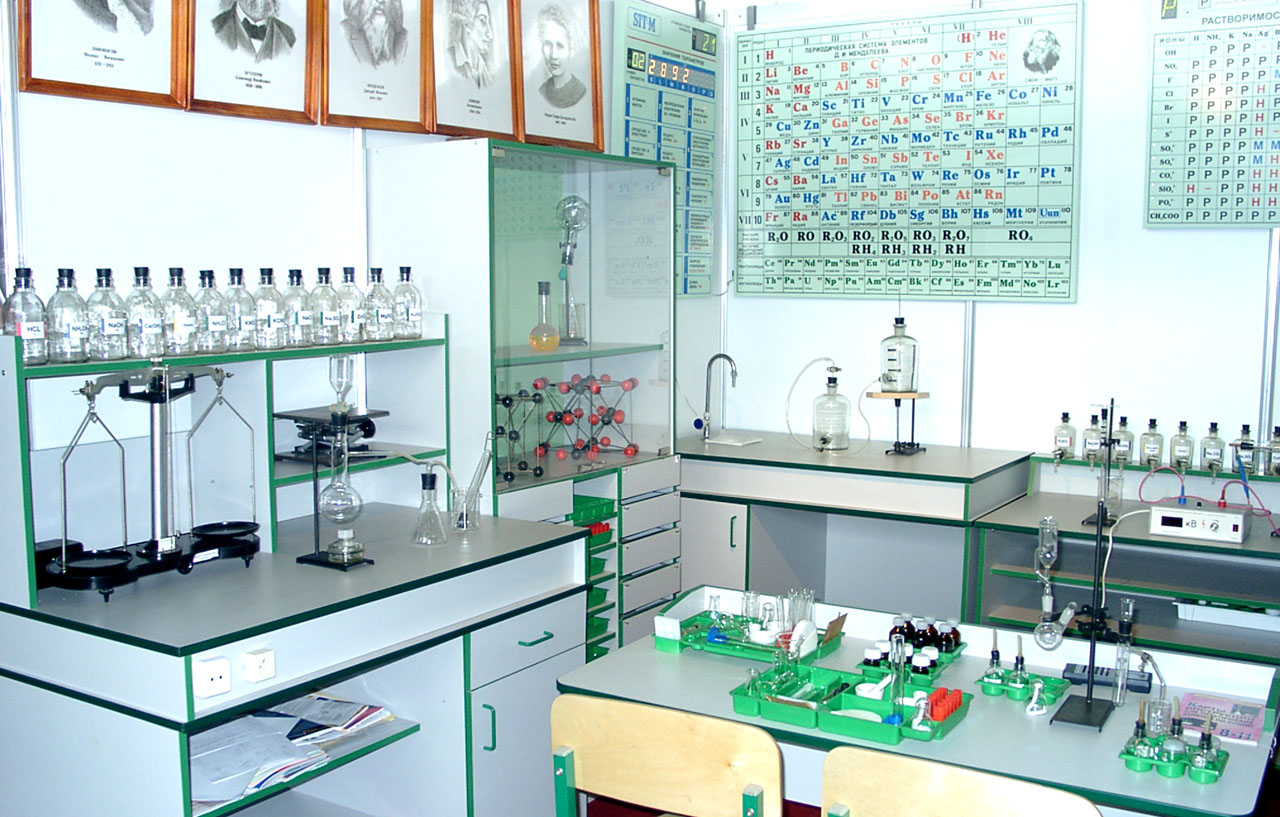 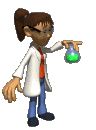 2021 г.
Материал подготовлен кандидатом технических наук Кузьминой Ириной Викторовной
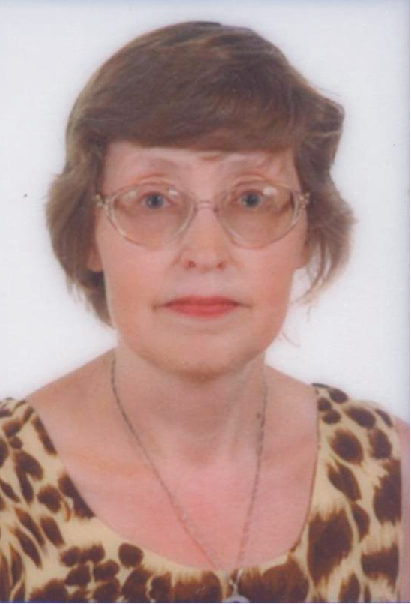 Я, Кузьмина Ирина Викторовна, кандидат технических наук с большим опытом преподавания в высшей школе, НКСЭ и на подготовительных курсах. Много знаю, люблю свой предмет, обобщила полезную для Вас информацию по дисциплинам «Химия» и «Естествознание».
Инструкция по использованию
 интерфейса
Вернуться к содержанию
Переход к тому действию, о котором гласит надпись, выделенная вишневым или желтым цветом
Справочная таблица
Вернемся к …
Esc
Для выхода из программы нажмите «Esc» на клавиатуре
Кнопки для перемещения вперед и назад по материалу занятий
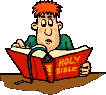 Содержание
Инструкция по использованию интерфейса
Вода, растворы. Электролитическая диссоциация. Понятие о растворах. Процесс растворения. Кристаллогидраты. Массовая доля растворённого вещества в растворе. Понятие массовой доли растворённого вещества. Справочная таблица «Плотность растворов некоторых веществ с различной массовой долей при 20 °С». Определение массовой доли растворённого вещества. Определение масс вещества и воды, необходимых для приготовления заданной массы раствора. Электролитическая диссоциация. Электролиты и неэлектролиты.
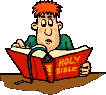 Содержание
Основные положения теории электролитической диссоциации. Степень диссоциации. Сильные и слабые электролиты. Кислоты и основания в свете представлений об электролитической диссоциации. Кислоты. Основания. Среда водных растворов электролитов. Реакции ионного обмена. Ионно-молекулярные уравнения реакций.
 Практическая (лабораторная) работа 4 «Электролитическая диссоциация» (Химия и естествознание). Проверим, как Вы поняли и запомнили  пройденный материал. Проверьте свои ответы.
Использованные источники.
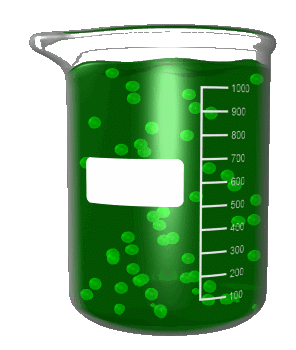 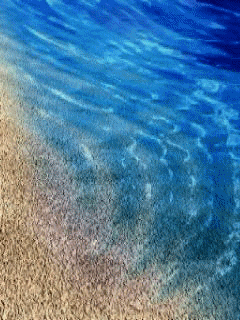 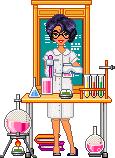 Вода, растворы. 
Электролитическая диссоциация
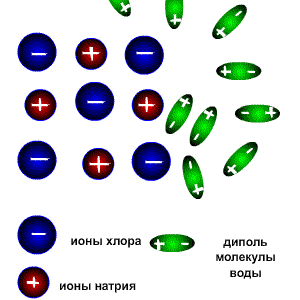 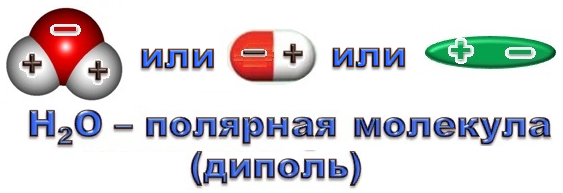 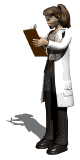 Понятие о растворах. Процесс растворения. Кристаллогидраты
Вам известно, что многие процессы, происходящие в природе, на производстве, а также осуществляемые в быту, происходят в растворах. Растворы имеют большое значение для живых организмов. Человек, животные и растения усваивают питательные вещества в виде растворов.
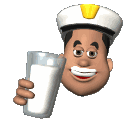 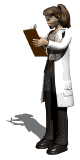 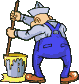 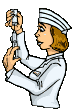 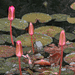 Растворами являются физиологические жидкости – плазма крови, лимфа, желудочный сок и др. Многие медицинские препараты – это растворы различных веществ в воде или спирте. Природная вода – тоже раствор, содержащий и газообразные, и твёрдые вещества. Растворённый в воде кислород воздуха обеспечивает жизнь водных организмов. Многие технологические процессы в различных отраслях промышленности (получение металлов, удобрений, красок, бумаги, продуктов питания, зубной пасты, лаков и т. д.) протекают в растворах.
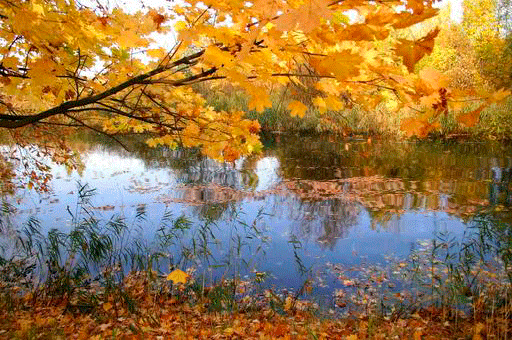 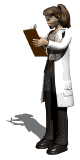 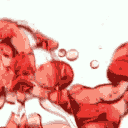 Растворы – это однородные смеси, содержащие не менее двух веществ.
По агрегатному состоянию различают растворы твёрдые (сплавы металлов, например латунь), газообразные (смесь газов – воздух) и жидкие (раствор сахара в воде).
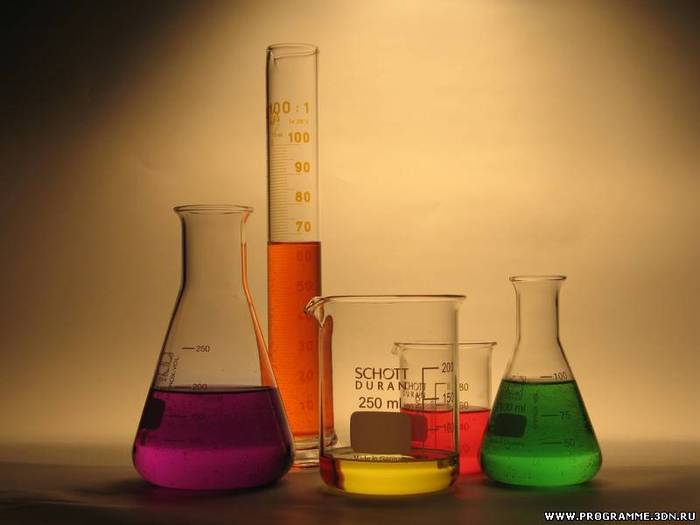 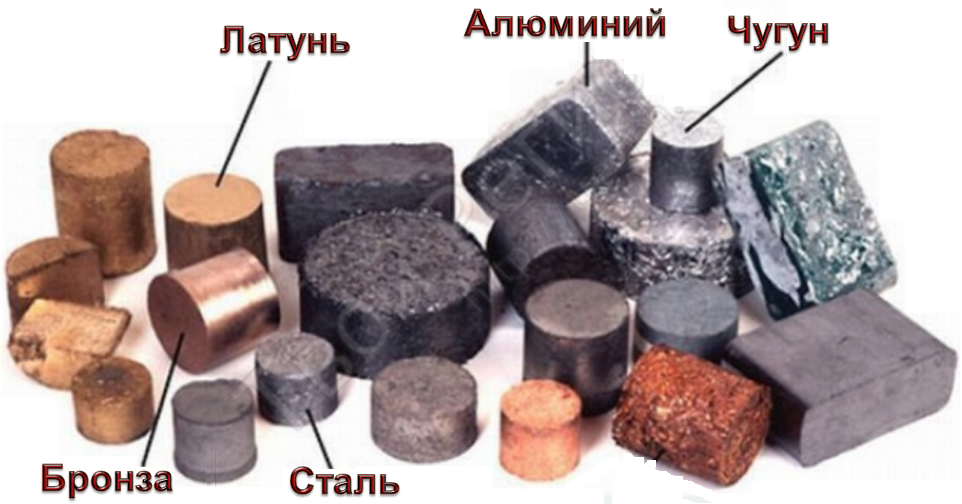 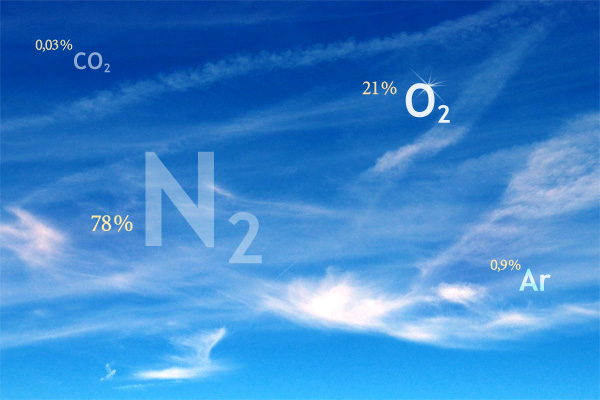 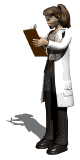 Наиболее распространены жидкие растворы. Они состоят из растворителя (жидкости) и растворённых веществ (газообразных, твёрдых и жидких) и могут быть как водными (растворитель – вода), так и неводными (растворители – спирт, эфир, бензин и др.). Чаще других встречаются водные растворы, так как в воде растворяются многие твёрдые, жидкие и газообразные вещества.
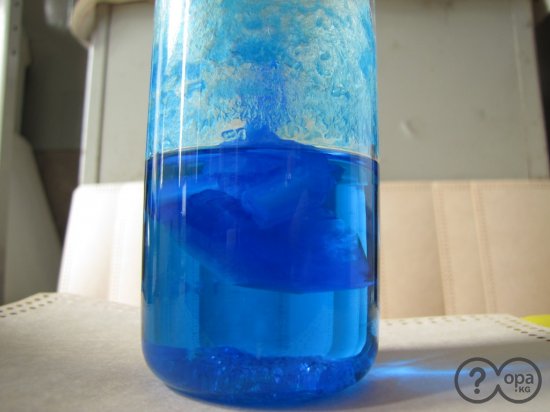 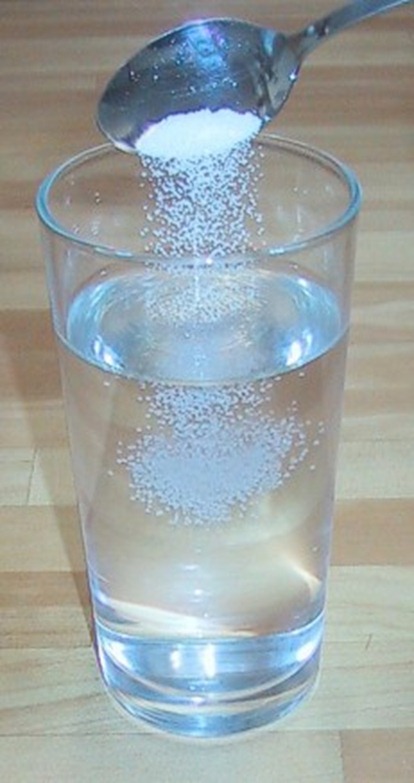 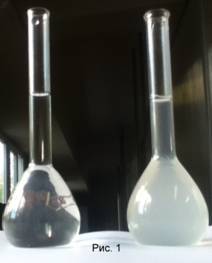 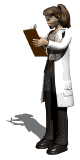 Рассмотрим, что же происходит с твёрдым веществом при внесении его в воду. С этой целью поместим в цилиндр с водой кристаллы медного купороса. Через некоторое время вокруг кристаллов вода окрасится в голубой цвет. Под влиянием молекул воды происходит разрушение (дробление) кристаллической решётки медного купороса и равномерное распределение (диффузия) образовавшихся частиц среди молекул воды. Это физическая сторона процесса растворения. Одновременно происходит взаимодействие молекул растворителя с частицами растворённого вещества – это химический процесс.
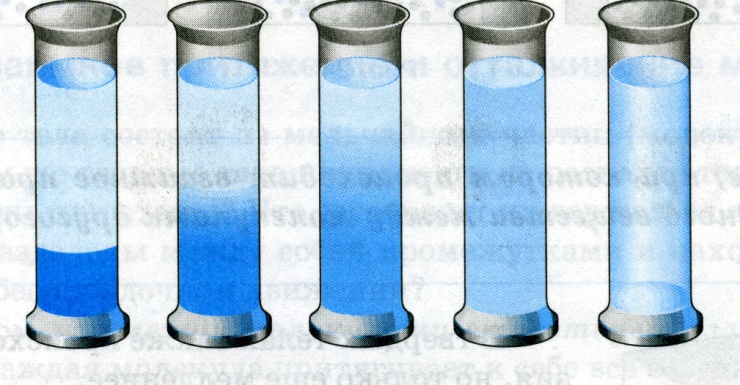 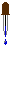 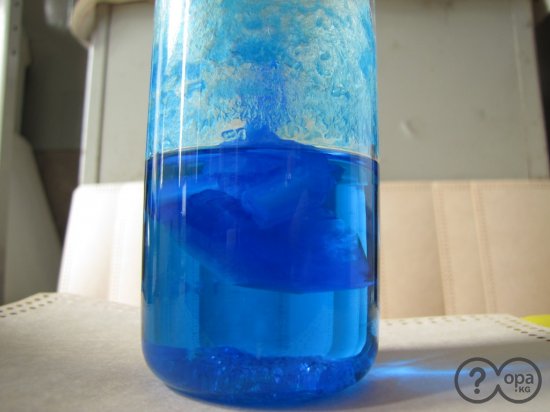 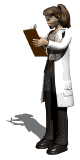 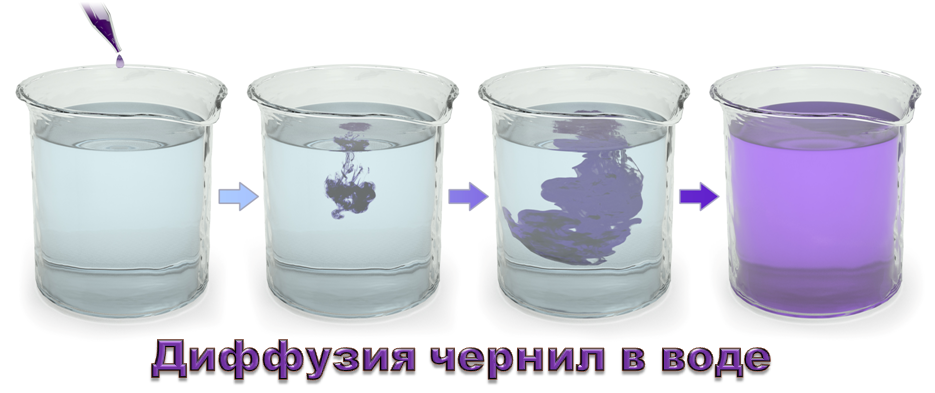 Медный купорос
На химический процесс, сопровождающий растворение, указывают те же признаки, по которым определяют химические реакции: выделение или поглощение теплоты, изменение цвета. Так, если в две пробирки налить воду и затем в одну из них прибавить твёрдую щёлочь NaОН, а в другую – нитрат аммония NН4NO3, то даже на ощупь легко убедиться, что в первом случае процесс растворения сопровождается повышением температуры (экзотермический процесс), а во втором – понижением температуры (эндотермический процесс).
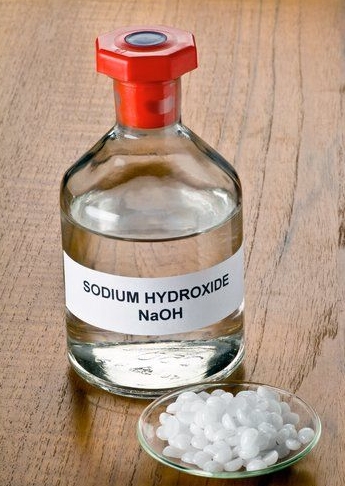 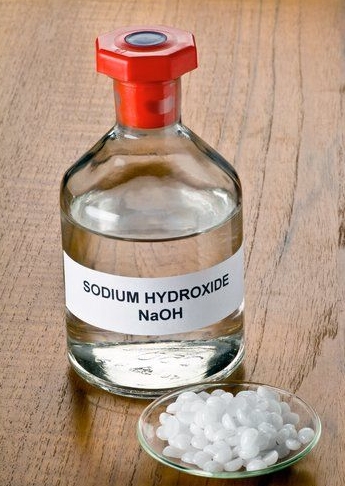 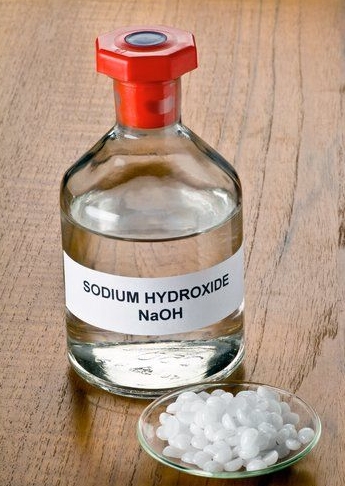 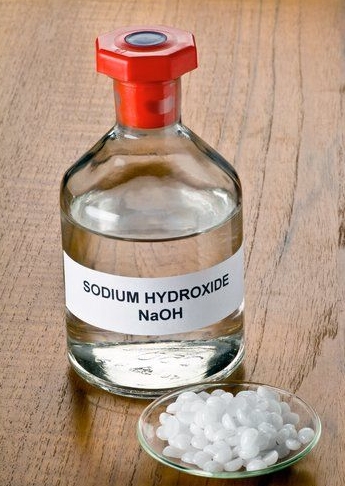 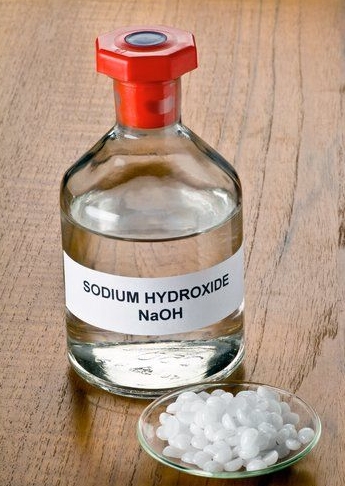 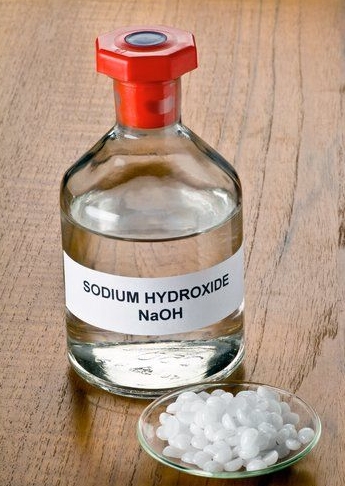 NaОН
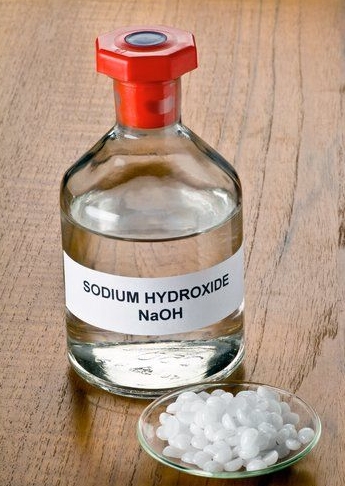 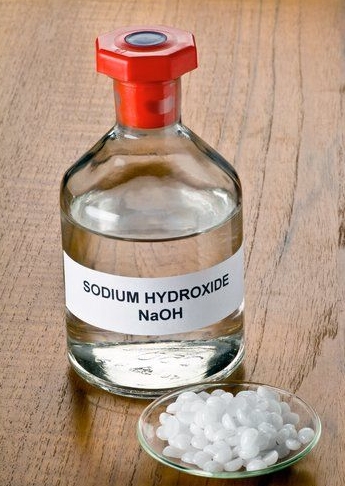 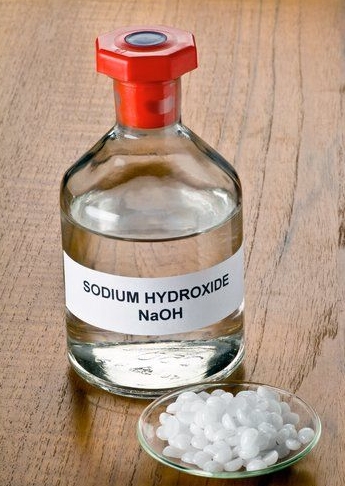 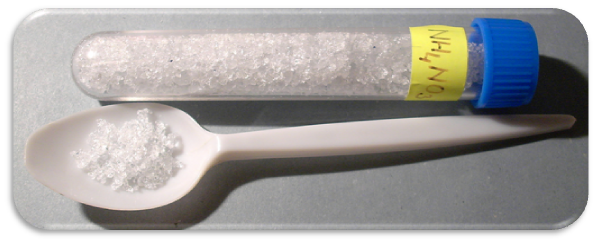 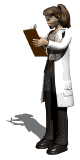 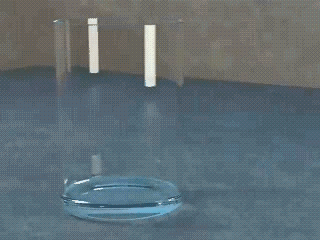 Н2О
Продуктами взаимодействия воды с частицами растворённого вещества являются гидраты. Процесс образования гидратов называют гидратацией.
Гидраты – это нестойкие соединения, которые образуются при химическом взаимодействии молекул воды с частицами растворённого вещества.
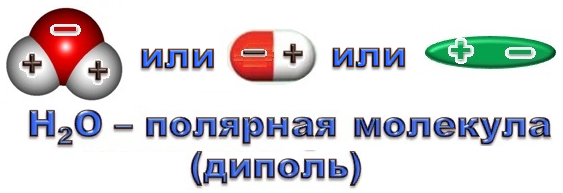 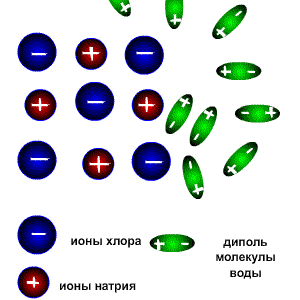 Гидратация
Гидратированные ионы натрия и хлора
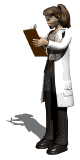 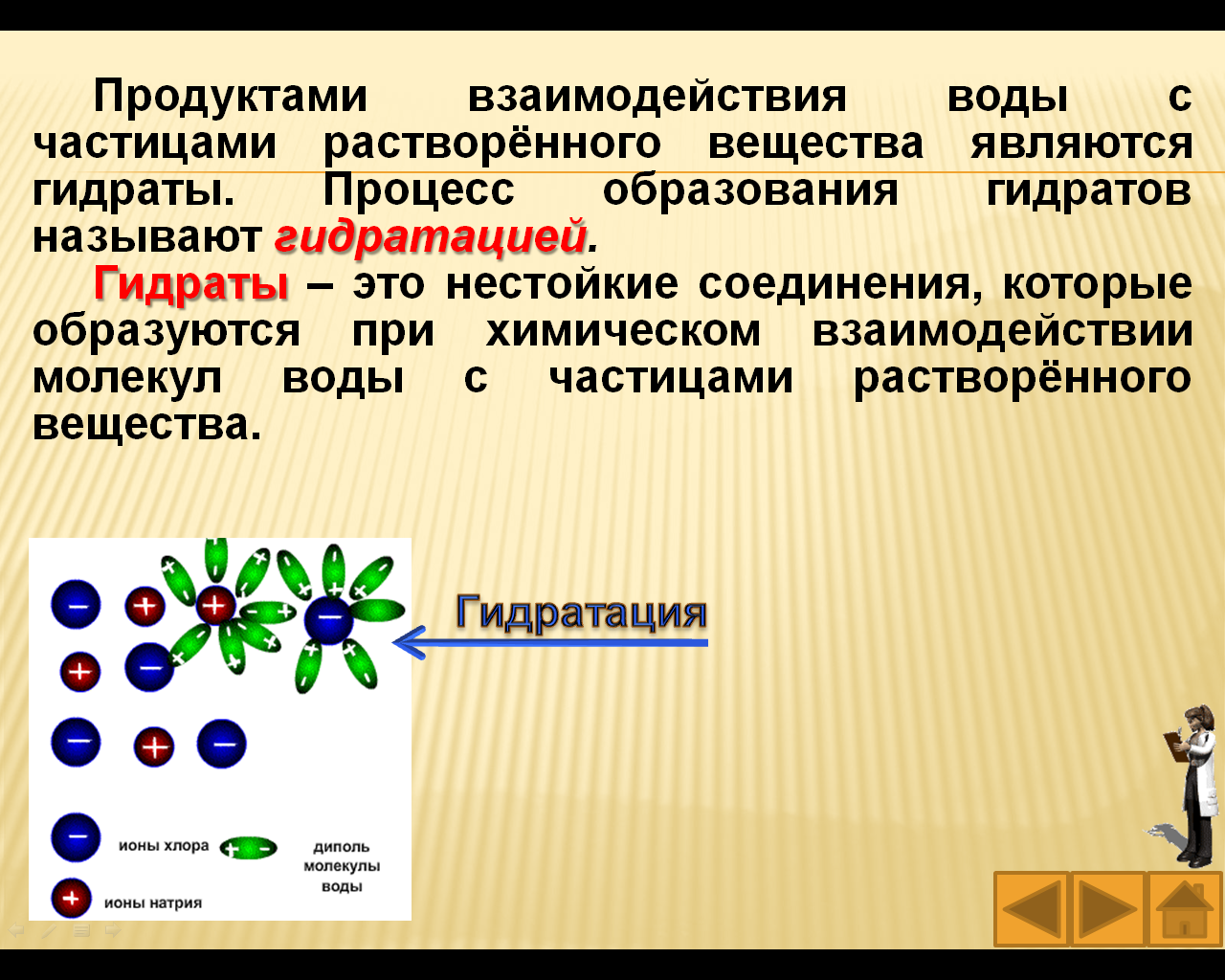 Гидраты, как правило, разлагаются при выпаривании растворов. Но иногда они настолько прочны, что при выделении растворённого вещества из раствора вода входит в состав его кристаллов. Например, если к сульфату меди (II) СuSO4 (порошок белого цвета) прилить воду, то получится раствор голубого цвета. При осторожном выпаривании данного раствора вместо белого порошка образуются кристаллы синего цвета. Это другое вещество – медный купорос. Химический анализ показывает, что в медном купоросе каждая «молекула» сульфата меди (II) связана с пятью молекулами воды.
Н2O
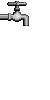 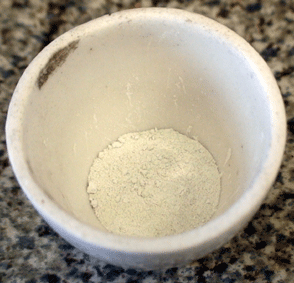 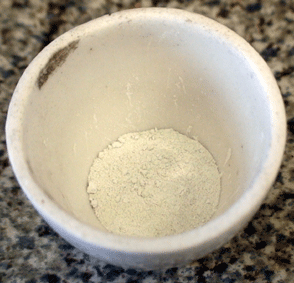 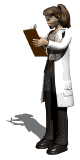 СuSO45Н2O
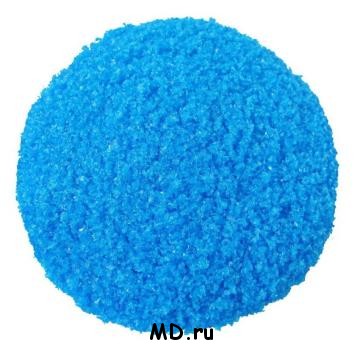 СuSO4
Кристаллические вещества, содержащие молекулы воды, называют кристаллогидратами, а воду, входящую в их состав, – кристаллизационной.
Состав кристаллогидратов изображают формулами, показывающими, какое количество вещества кристаллизационной воды содержит кристаллогидрат. Так, кристаллогидрат сульфата меди (II) (медный купорос) имеет формулу СuSO4 • 5Н2O. Превращение безводного сульфата меди (II) в медный купорос выражают уравнением:
СuSO4 + 5Н2O = СuSO4 • 5Н2O + Q
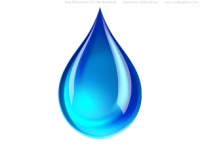 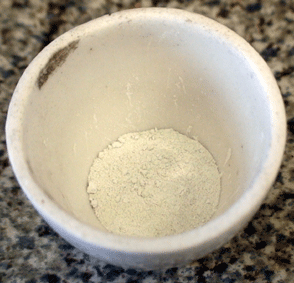 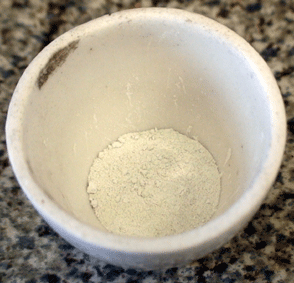 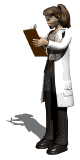 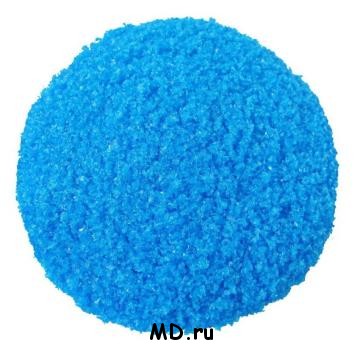 При прокаливании медного купороса выделяется вода и вновь получается сульфат меди (II):
СuSO4 • 5Н2O  t= СuSO4 + 5Н2O – Q
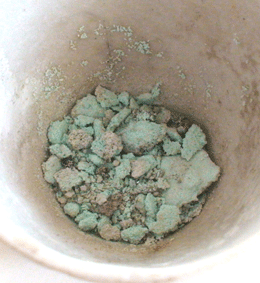 СuSO4
СuSO45Н2O
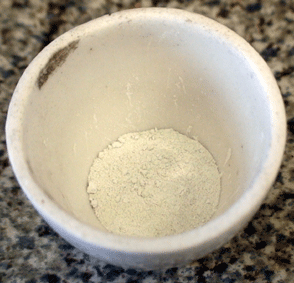 Результат неравномерного прокаливания медного купороса
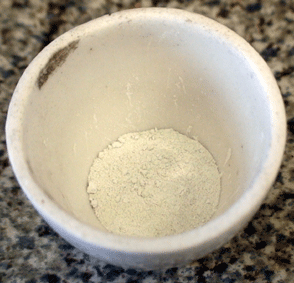 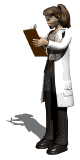 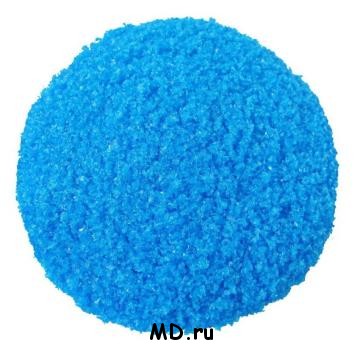 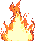 Другие примеры кристаллогидратов:
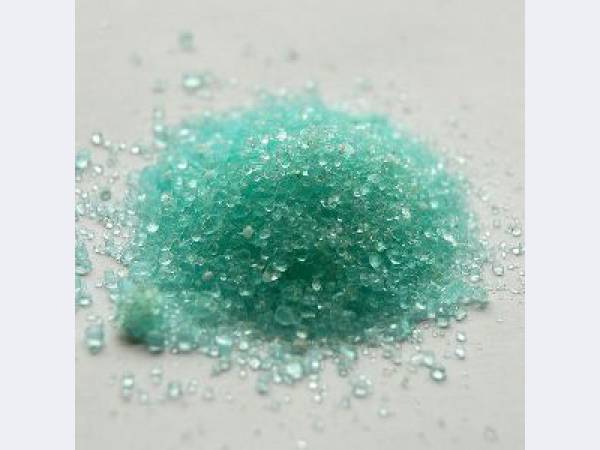 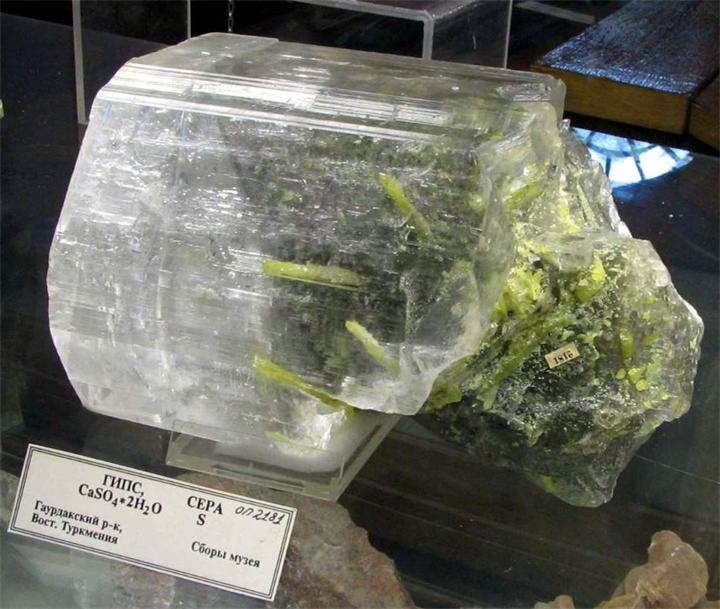 FеSO4 • 7Н2O – железный купорос
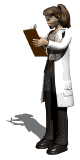 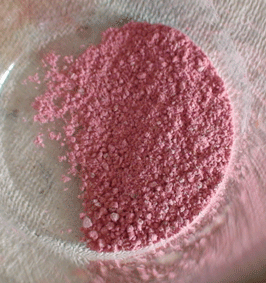 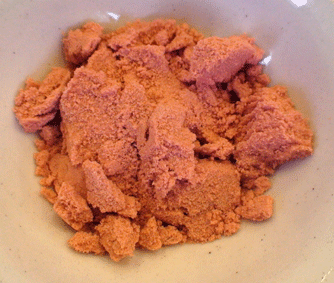 CoSO4×7H2O и 
кобальтовый шенит Co(NH4)2(SO4)2×6Н2О
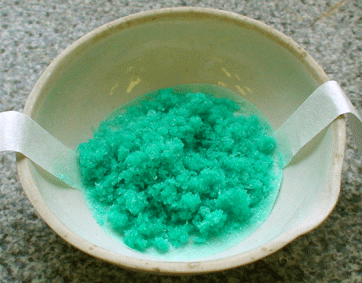 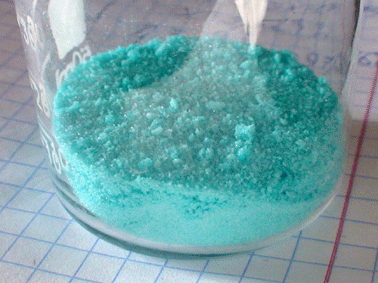 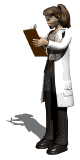 NiSO4×7H2O и никелевый шенит Ni(NH4)2(SO4)2×6Н2О
Так как при растворении протекают и физические, и химические процессы, то растворы занимают промежуточное положение между смесями и химическими соединениями.
Сходства растворов с химическими соединениями:
растворы однородны и устойчивы, не осаждаются и не расслаиваются при длительном стоянии;
процесс растворения сопровождается тепловыми эффектами.
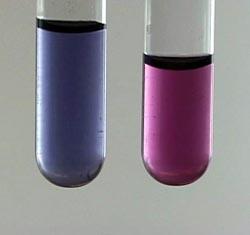 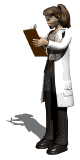 Сходства растворов со смесями:
растворы не имеют постоянного состава, он может изменяться в широких пределах;
растворы сохраняют многие свойства растворителя и растворённого вещества. Они могут быть легко разделены на составные части, как и смеси.
При образовании растворов сохраняются только частицы, из которых состояли вещества: молекулы, ионы.
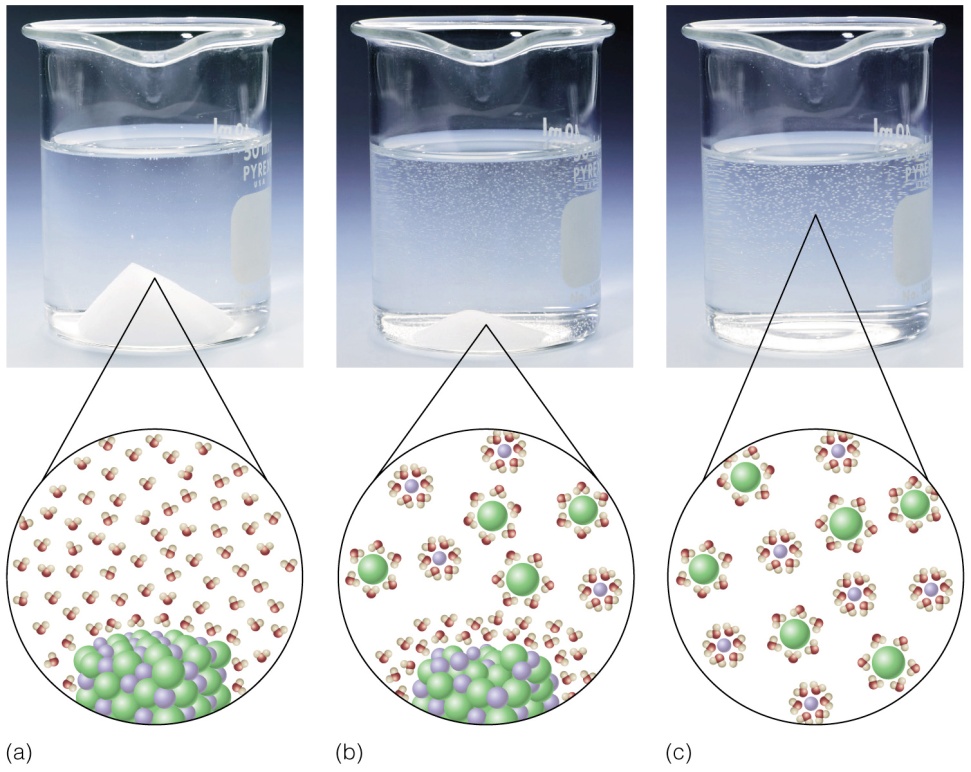 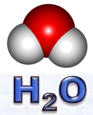 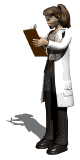 Сделаем запись в тетради.
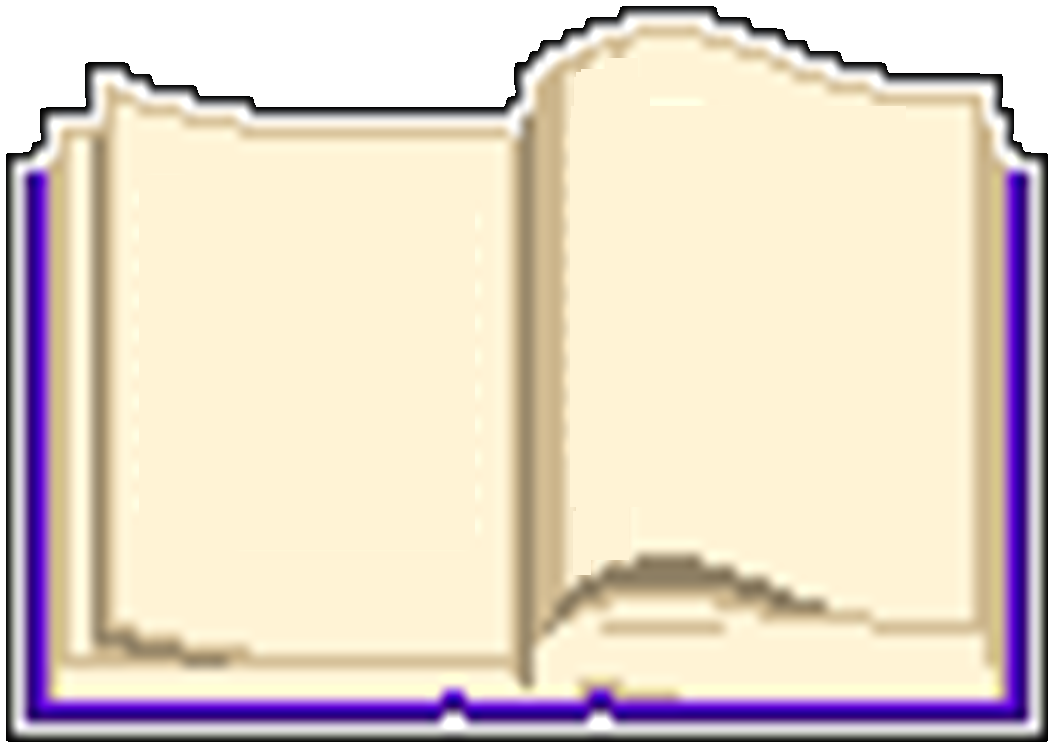 влиянием молекул воды происходит разрушение (дробление) кристаллической решётки и равномерное распределение (диффузия) образовавшихся частиц среди молекул воды. Это физическая сторона процесса растворения. Одновременно происходит взаимодействие молекул растворителя с частицами растворённого вещества – это химический процесс.
Растворы – это однородные смеси, содержащие не менее двух веществ.
По агрегатному состоянию различают растворы твёрдые (сплавы металлов, например латунь), газообразные (смесь газов – воздух) и жидкие (раствор сахара в воде).
Если твёрдое вещество внести в воду, произойдет его растворение: под
Сделаем запись в тетради.
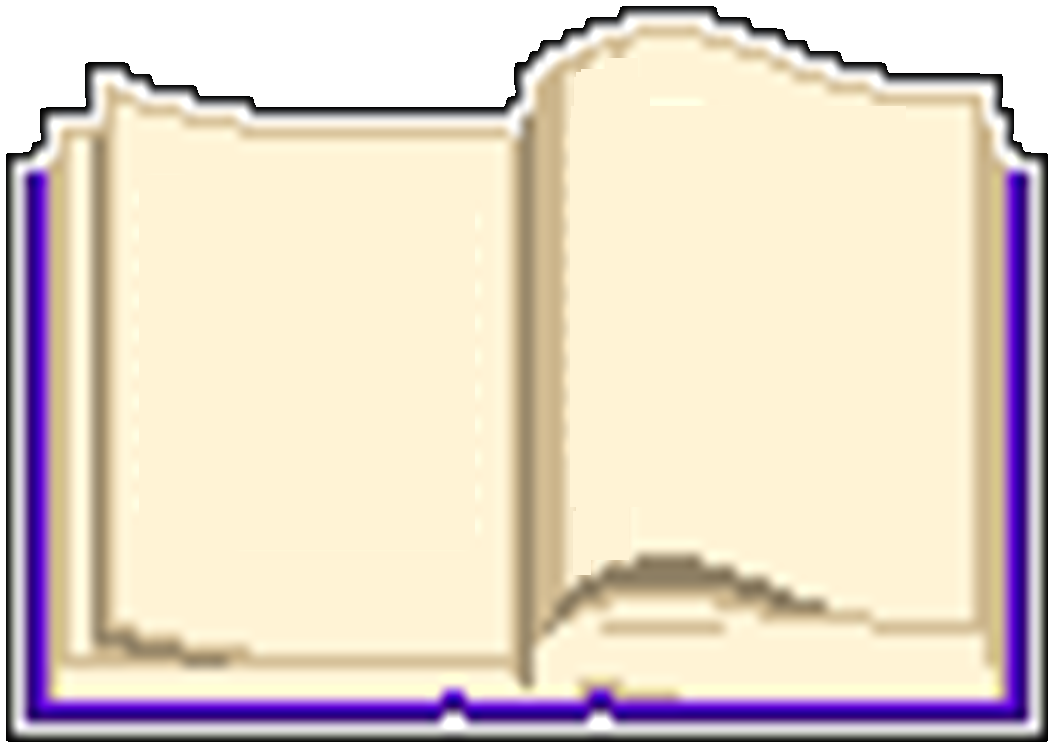 Продуктами взаимодействия воды с частицами растворённого вещества являются нестойкие соединения –гидраты. Процесс образования гидратов называют гидратацией.
Кристаллические вещества, содержащие молекулы воды, называют кристаллогидратами, а воду, входящую в их состав, – кристаллизационной.
Сходства растворов с химическими соединениями:
растворы однородны и устойчивы, не осаждаются и не расслаиваются при длительном стоянии;
процесс растворения сопровождается тепловыми эффектами.
Сделаем запись в тетради.
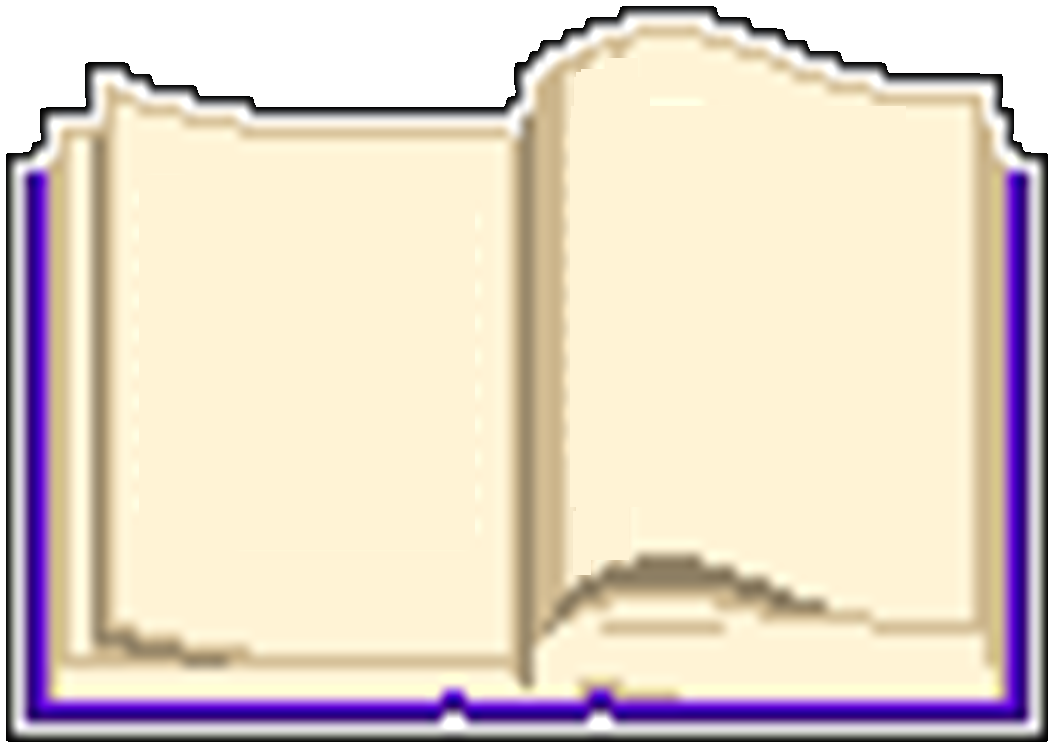 Сходства растворов со смесями:
растворы не имеют постоянного состава, он может изменяться в широких пределах;
растворы сохраняют многие свойства растворителя и растворённого вещества. Они могут быть легко разделены на составные части, как и смеси.
Домашний эксперимент
Выращивание кристаллов
Дистиллированную или кипячёную воду объёмом 300 – 350 см3 нагрейте до 50–60 °С и перенесите в стеклянную банку. Затем вносите небольшими порциями медный купорос, перемешивая его стеклянной палочкой. Соль добавляйте до тех пор, пока она не перестанет растворяться. Если полученный раствор содержит, видимые примеси, быстро профильтруйте его в широкогорлый сосуд (в качестве фильтра можно использовать бинт или марлю, сложенные в несколько слоев).
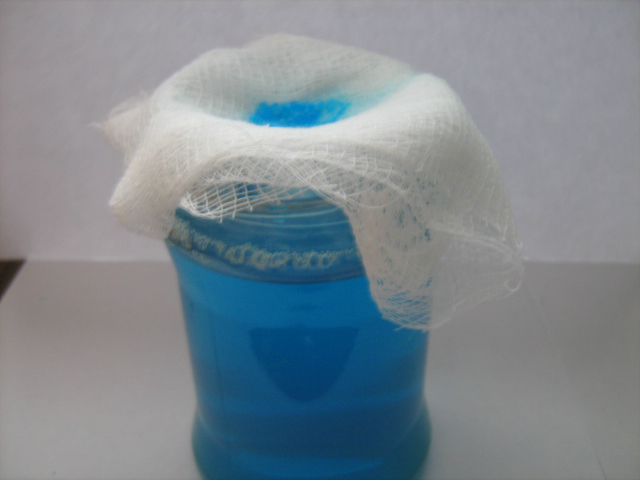 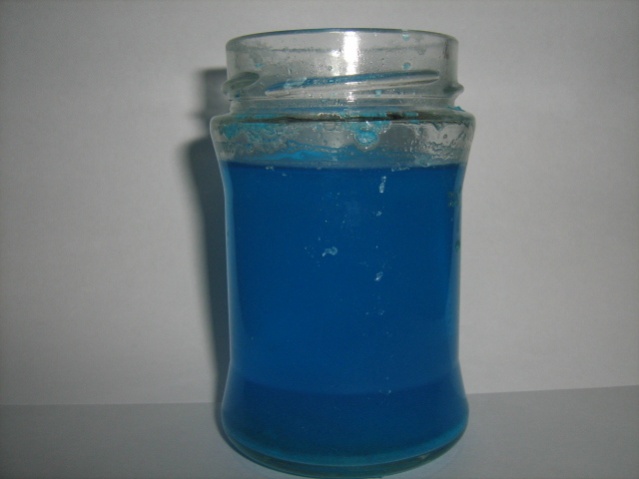 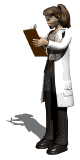 Сосуд оберните тканью для теплоизоляции. Возьмите тонкую капроновую нить и привяжите к середине палочки. Палочку положите поперёк отверстия сосуда, а свободный конец нити опустите в раствор почти до дна сосуда. Сосуд закройте тканью или бумагой и поставьте в укромное место.
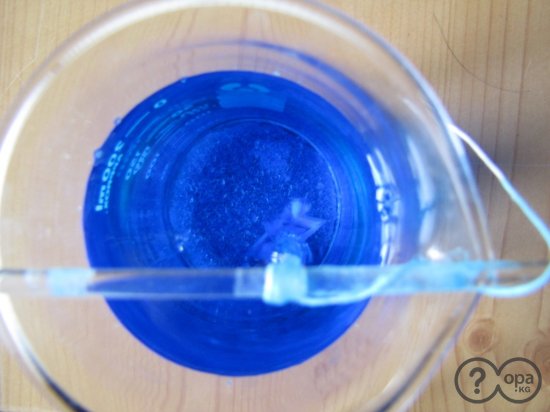 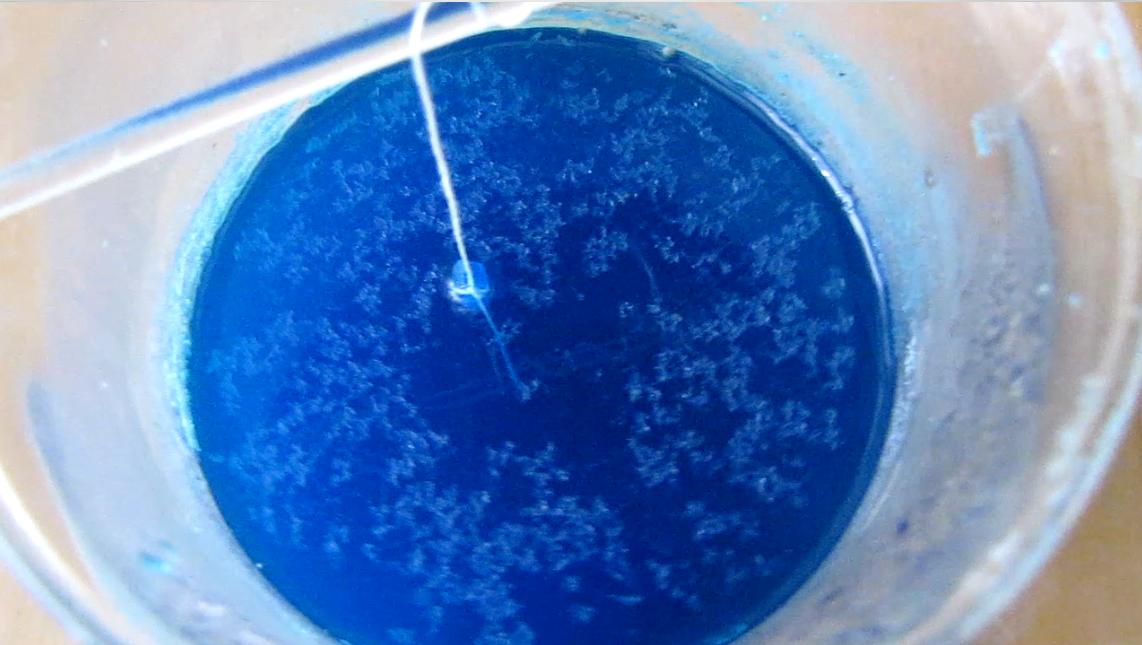 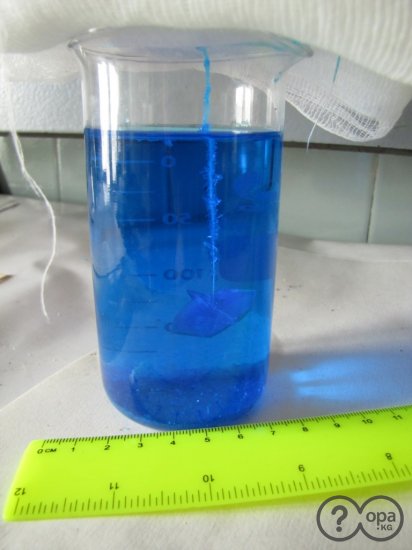 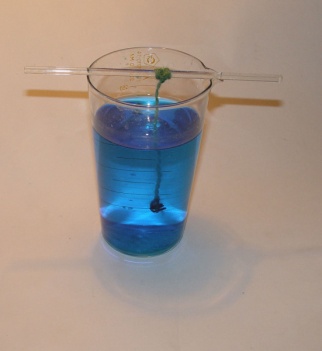 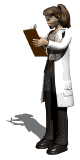 Через 2–3 дня на нити образуются кристаллы. Можно попытаться вырастить один крупный кристалл. Для этого выньте нить, снимите с неё все кристаллики, кроме одного – самого крупного и имеющего правильную форму. Раствор вновь нагрейте до растворения всех выпавших кристалликов. Добавьте к раствору новую порцию соли. Как и в первый раз, соль прибавляйте до тех пор, пока она не перестанет растворяться. Повторно погрузите в раствор нить с кристаллом.
Операцию повторяйте до получения крупного кристалла. Выращенный кристалл поместите в прозрачный сосуд и плотно закройте его.
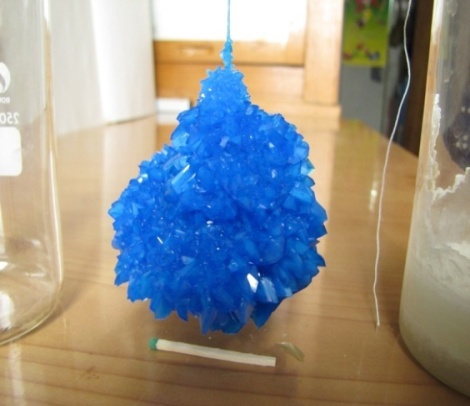 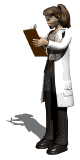 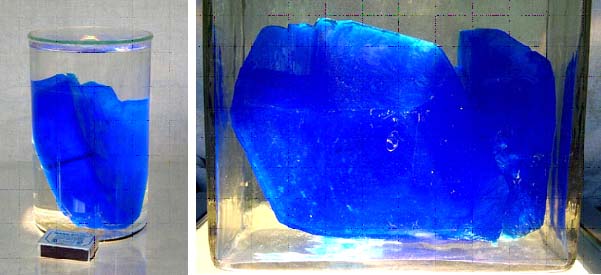 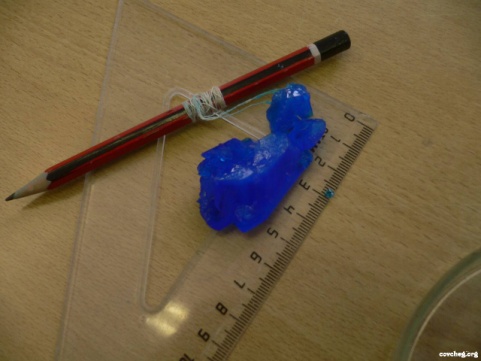 Сравните свои результаты с работой, проделанной  студентами ФГБОУ ВПО «КубГТУ» Новороссийского политехнического института Тукмаковой Анастасией и Филиппенко Анной в 2012 году. Тема работы была посвящена изучению высолообразваний, появляющихся во время эксплуатации зданий и сооружений.
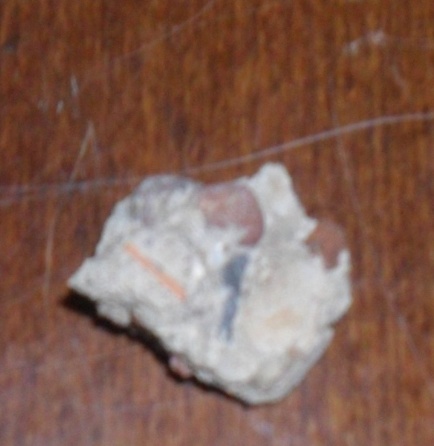 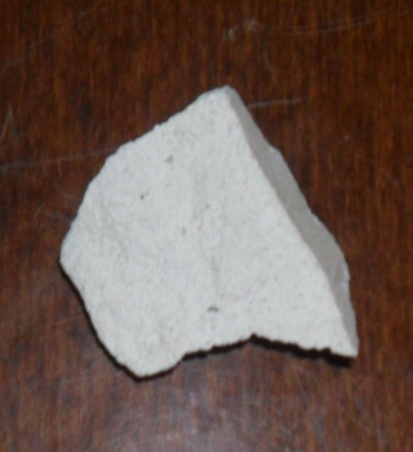 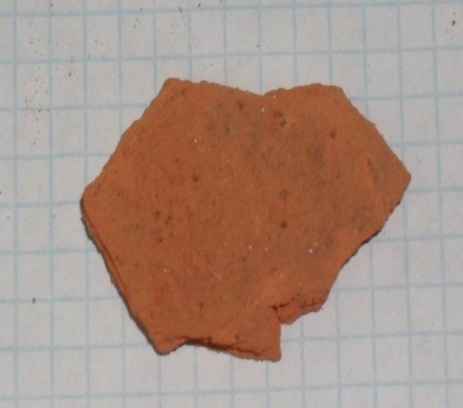 а                   б                   в
Внешний вид исходных изучаемых образцов: а – красного кирпича; 
в – белого кирпича; г – кусочек бетона
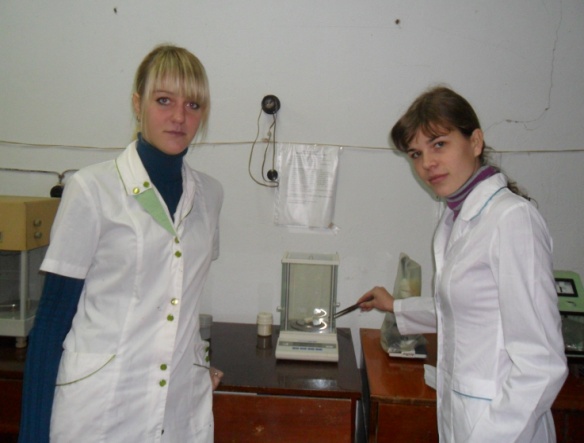 В стаканы одинакового объема налили пересыщенный раствор сульфата меди (II): I – в раствор соли опустили подвешенную на тонкий стержень белую нитку, с привязанным кристаллом; II – в раствор соли опустили кусочек белого кирпича; III – в раствор соли опустили кусочек красного кирпича; IV – в раствор соли опустили кусочек бетона; V – раствор соли без образцов и подвешенных кристаллов.
За исследуемыми образцами наблюдали 2 недели. Существенные изменения в росте кристаллов наблюдаются только первые 5 дней.
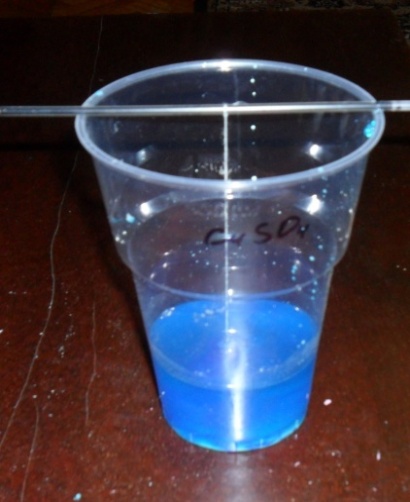 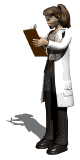 За это время самые большие кристаллы выросли в стакане с нитью, опущенной в раствор медного купороса, общий размер кристалла составил 8 см, причем отдельные его части состоят из кристаллов 0,5–1,5 см. В стакане без образцов выросли кристаллики размером 0,5 – 1,0 см,  на красном кирпиче – 1–1,5 см, на бетоне – 0,5–1,0 см, на белом кирпиче – 0,5–1,5 см, причем сам образец приобрел зеленую окраску.
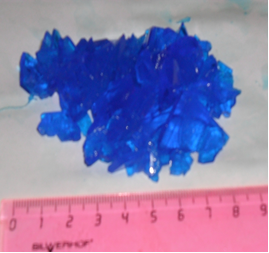 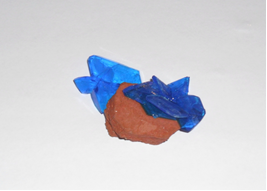 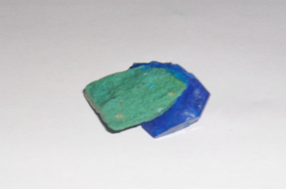 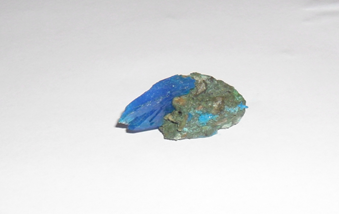 а                      б                     в                     г
Внешний вид кристаллов, выросших в растворе сульфата меди: а – на белой нити; б – на красном кирпиче; в – на белом кирпиче; г – на кусочке бетона.
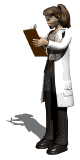 Вырастите дома кристаллы из медного купороса, соли (NaCl или любой другой), сахара, лимонной кислоты, … принесите кристаллы в небольшой пластиковой коробочке. Не забудьте написать фамилию и номер группы. 
Все этапы работы фотографируйте и оформите в виде презентации с обложкой:
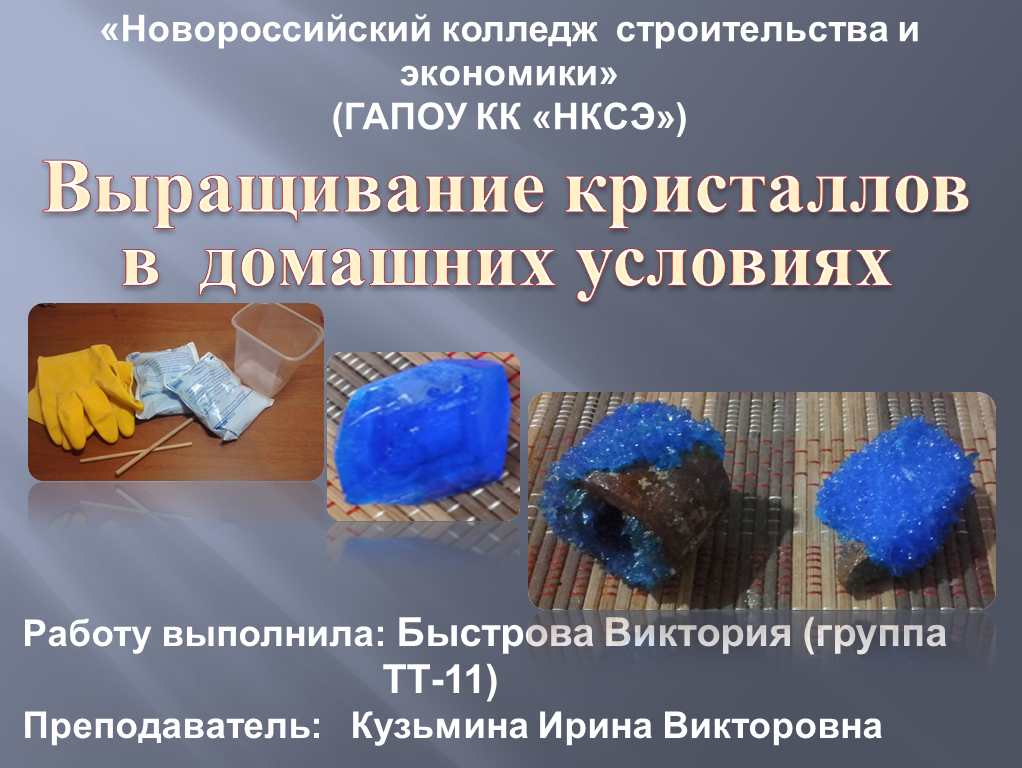 Последний слайд:
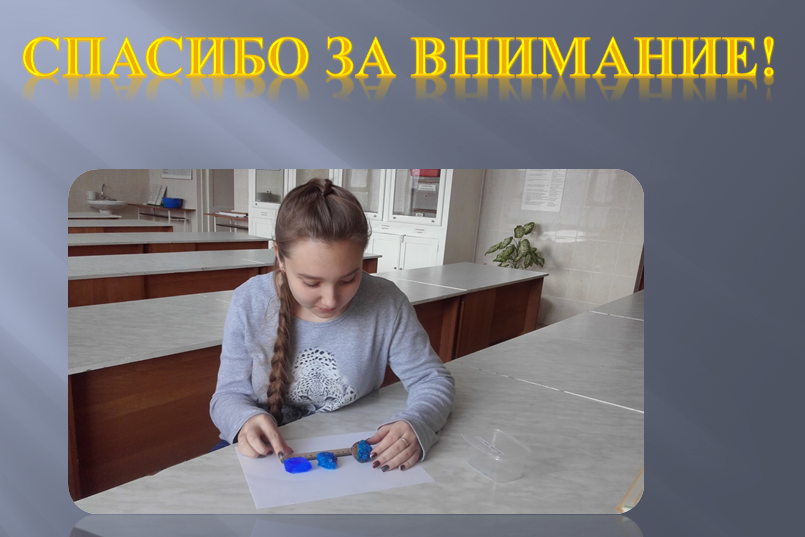 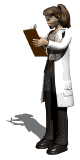 Массовая доля растворённого вещества в растворе. Понятие массовой доли растворённого вещества
Состав раствора может быть выражен как качественно, так и количественно. Для качественной характеристики растворов используют понятия разбавленный раствор (содержит мало растворённого вещества) и концентрированный раствор (содержит много растворённого вещества).
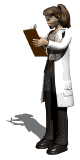 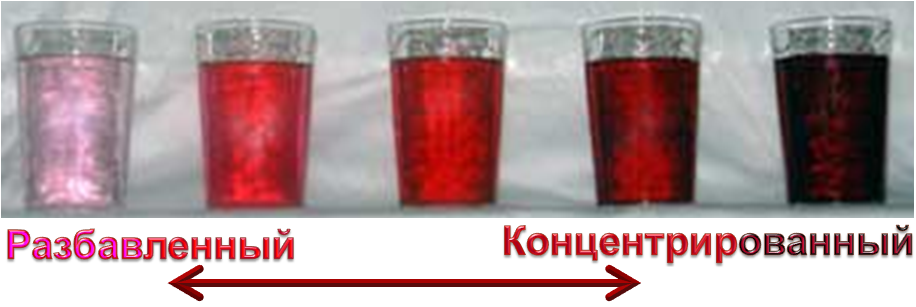 Такая качественная оценка условна, так как для растворов различных веществ эти понятия имеют свои ограничения. Например, для серной кислоты концентрированным считают раствор, содержащий 98 % Н2SO4, в то же время для хлороводородной (соляной) кислоты концентрированным является раствор, содержащий 38 % НСl. Для точной количественной оценки состава растворов используют понятие «массовая доля растворённого вещества».
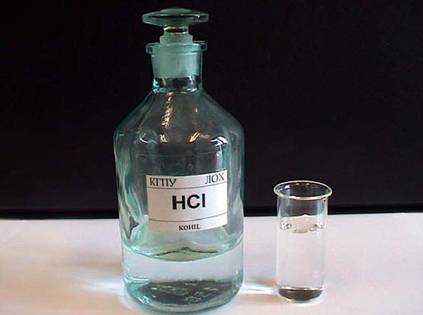 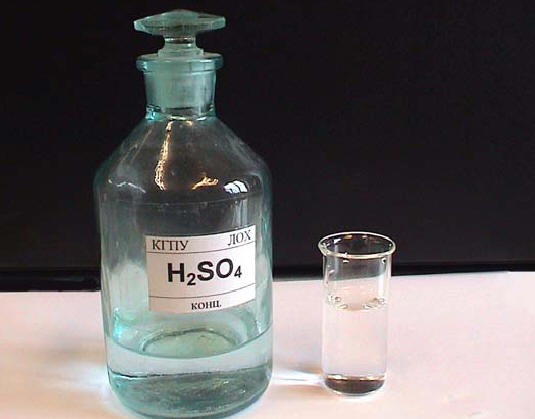 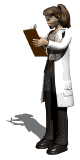 Массовая доля растворённого вещества  – это отношение массы растворённого вещества к общей массе раствора:
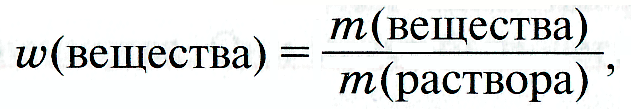 где  – массовая доля растворённого вещества, выраженная в долях единицы; 
m(вещества) – масса растворённого вещества, г; 
m(раствора) – масса раствора, г.
Массовую долю можно выражать и в процентах:
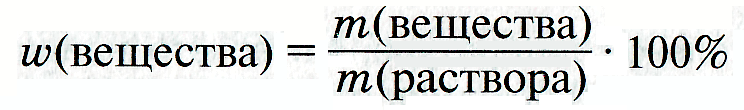 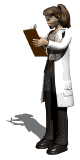 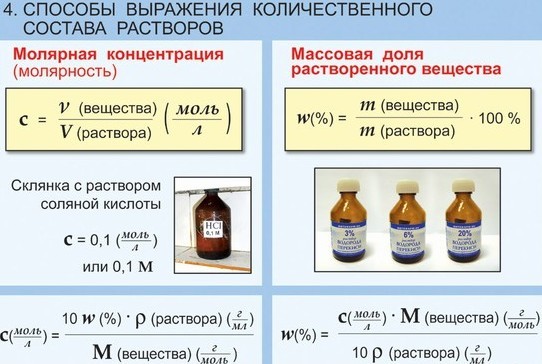 Если массовая доля растворённого вещества, например хлорида натрия, в воде равна 0,05, или 5 %, то это означает, что в 100 г раствора хлорида натрия содержится 5 г соли и 95 г воды.
Вам известно, что раствор состоит из растворённого вещества и растворителя, поэтому массу раствора определяют по формуле.
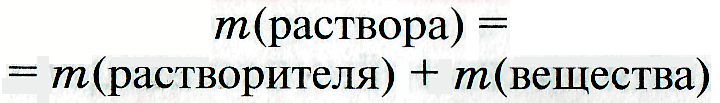 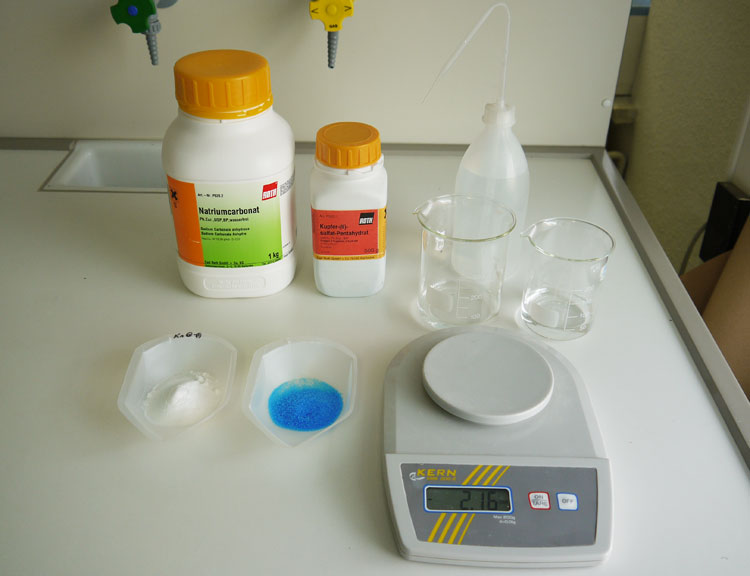 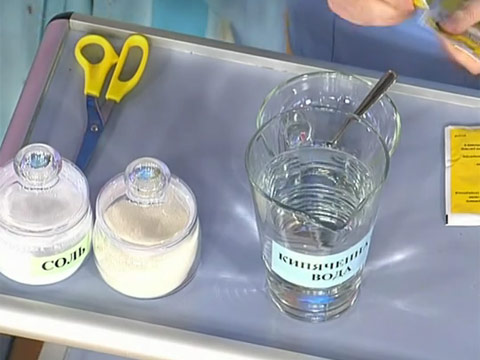 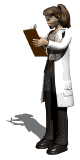 Массу раствора можно выразить через объём раствора и его плотность:
m(раствора) = V • ,
где V – объём раствора, см3 (мл); 
 («ро») – плотность раствора (отношение его массы к объёму), г/см3 (г/мл).
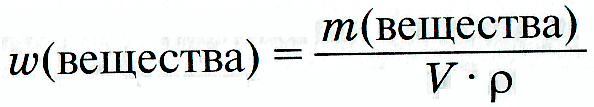 Водные растворы с различной массовой долей растворённого вещества имеют разную плотность при данной температуре. Зависимость между плотностью раствора и содержанием в нём наиболее часто применяемых кислот, растворимых оснований и поваренной соли дана в справочной таблице.
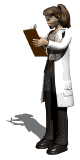 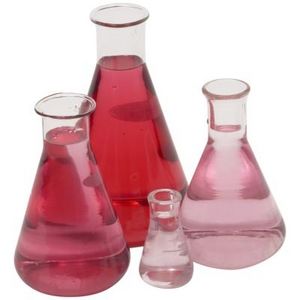 Плотность растворов некоторых веществ с различной массовой долей при 20 °С
Плотность растворов определяют ареометром, который представляет собой поплавок с грузом внизу и делениями в верхней части. Для определения плотности исследуемый раствор наливают в стеклянный цилиндр и плавно опускают в него ареометр так, чтобы он не касался стенок сосуда.
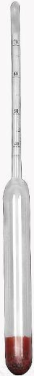 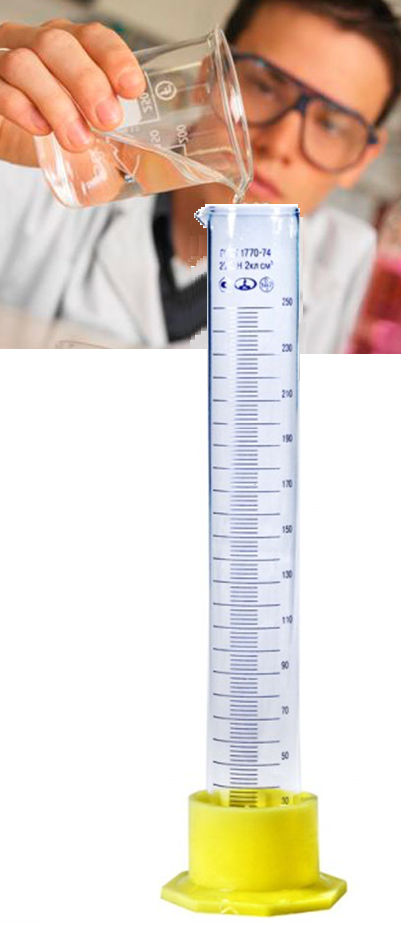 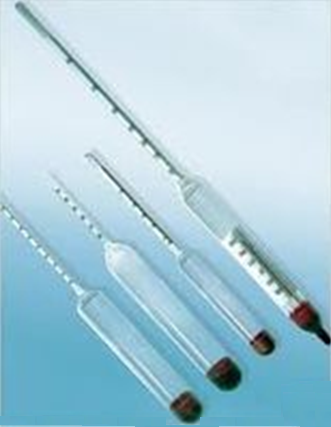 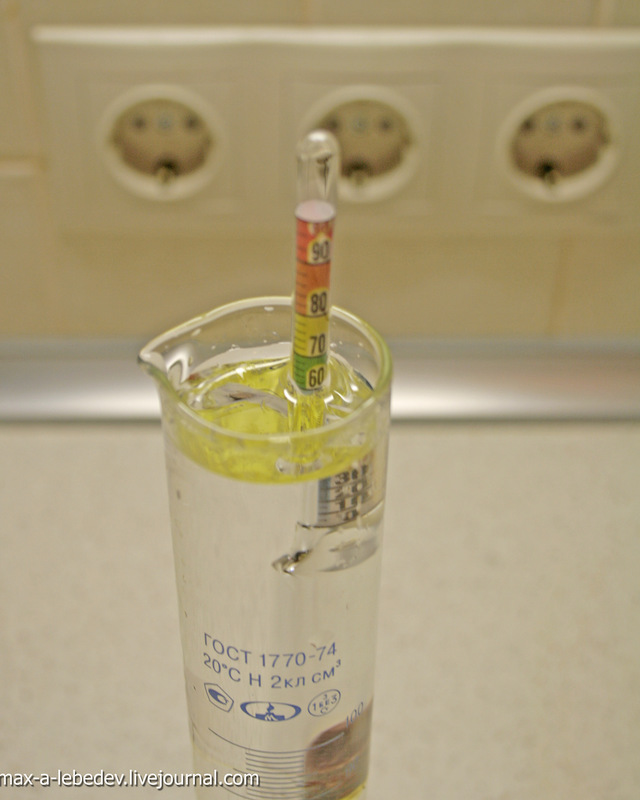 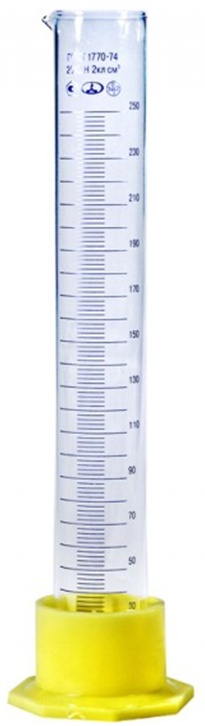 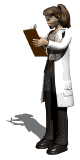 Ареометры
Мерный цилиндр
Показания ареометра отмечают по нижнему краю мениска жидкости. Затем по справочной таблице находят массовую долю растворённого вещества. Подробнее с ареометрами мы познакомимся на практических занятиях.
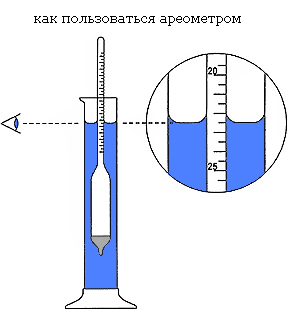 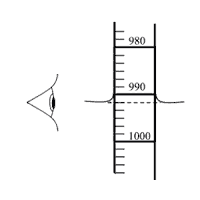 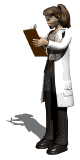 Сделаем запись в тетради.
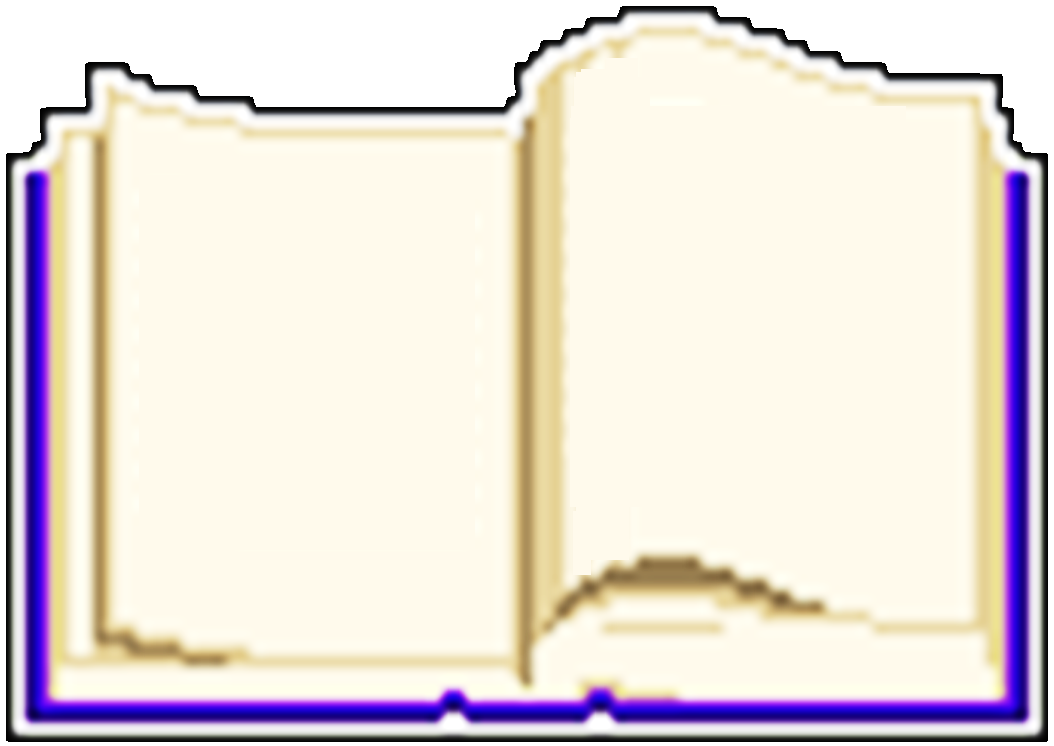 Для точной количественной оценки состава растворов используют понятие «массовая доля растворённого вещества».
Массовая доля растворённого вещества  – это отношение массы растворённого вещества к общей массе раствора:
Состав раствора может быть выражен как качественно, так и количественно. Для качественной характеристики растворов используют понятия разбавленный раствор (содержит мало растворённого вещества) и концентрированный раствор (содержит много растворённого вещества).
Сделаем запись в тетради.
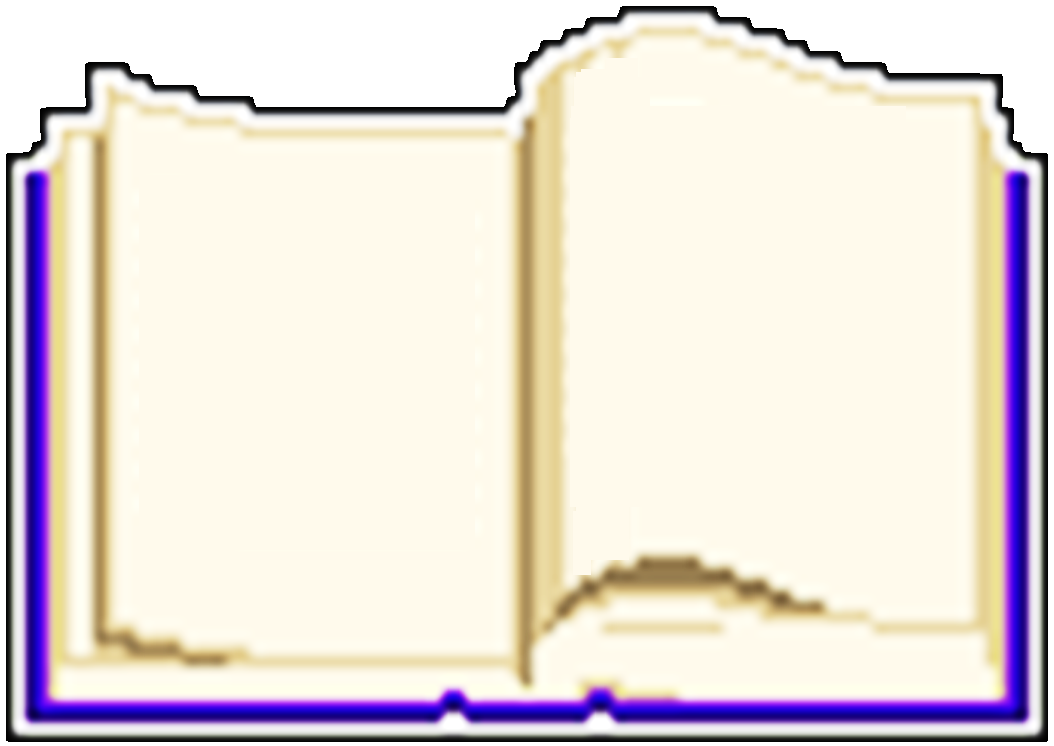 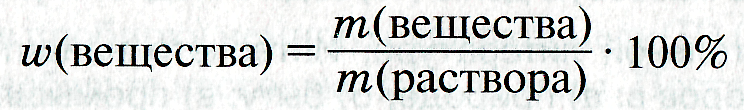 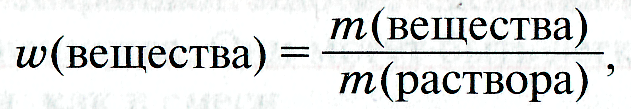 где  – массовая доля растворённого вещества, выраженная в долях единицы; 
m(вещества) – масса растворённого вещества, г; 
m(раствора) – масса раствора, г.
Массовую долю можно выражать и в процентах:
Массу раствора можно выразить через объём раствора и его плотность:
m(раствора) = V • ,
где V – объём раствора, см3 (мл);  («ро») – плотность раствора (отношение его массы к объёму), г/см3 (г/мл).
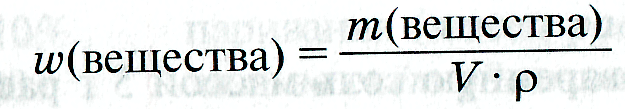 Определение массовой доли растворённого вещества
Задача 1. Поваренную соль массой 5 г растворили в 45 г воды. Определите массовую долю (%) соли в растворе.
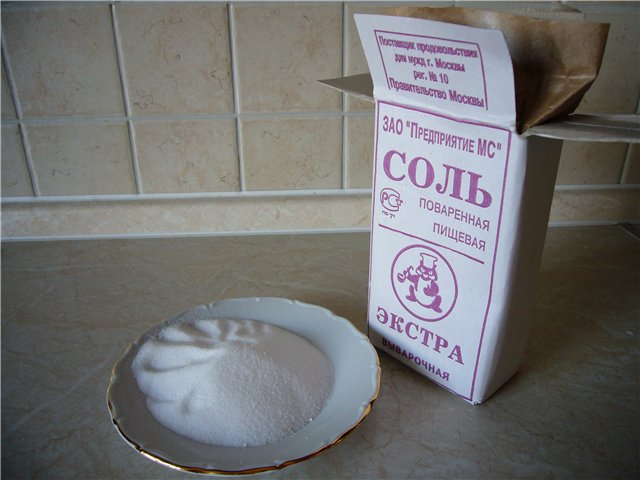 NаСl
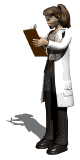 2. Вычислим массовую долю (%) соли в растворе:
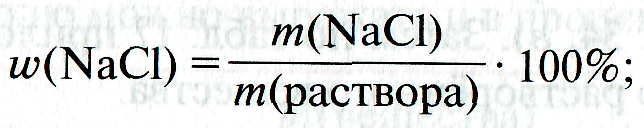 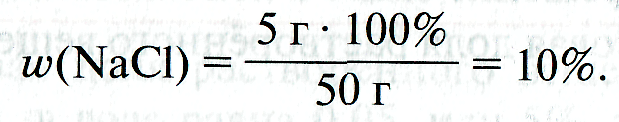 Ответ: (NаСl) = 10 %.
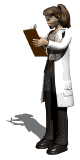 Если из раствора удалить часть воды (выпариванием, испарением) или, наоборот, к раствору добавить воду, то изменятся только масса и объём раствора, а масса растворённого вещества в растворе останется неизменной (задача 2).
Если в раствор добавить растворённое вещество или из раствора удалить часть растворённого вещества в виде осадка (при охлаждении), то изменится как масса раствора, так и масса растворённого вещества в растворе (задача 3).
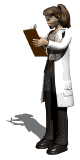 Задача 2. Из раствора массой 500 г с массовой долей нитрата калия 10 % выпариванием удалили 300 г воды. Определите массовую долю (%) соли в оставшемся растворе.
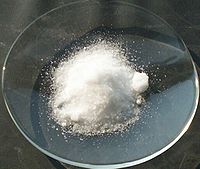 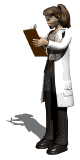 KNO3
2. Найдём массу соли в исходном растворе:
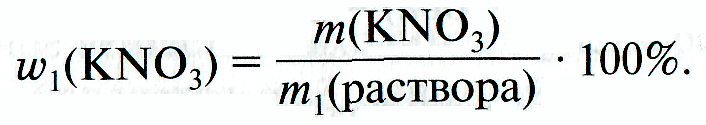 Отсюда следует:
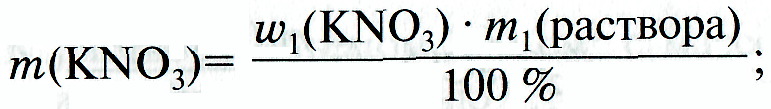 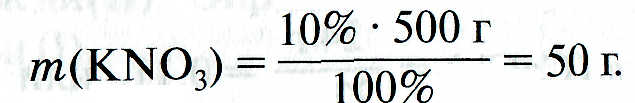 3. Определим массовую долю соли в оставшемся растворе (масса соли в растворе не изменилась):
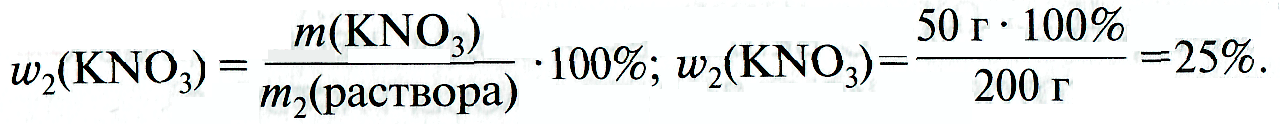 Ответ: 2(KNO3) = 25 %.
Задача 3. В растворе массой 200 г с массовой долей хлорида кальция 2 % растворили 20 г хлорида кальция. Определите массовую долю (%) хлорида кальция в полученном растворе.
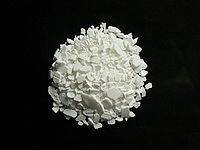 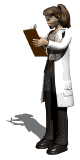 СаСl2
2. Определяем массу хлорида кальция (она изменилась) в полученном растворе m2(СаСl2):
m2(СаСl2) = m1(СаСl2) + m(СаСl2); 
m2(СаСl2) = 4 г + 20 г = 24 г.
3. Находим массу полученного раствора (масса раствора также изменилась за счёт добавления хлорида кальция):
m2(раствора) = m1(раствора) + m(СаСl2);
m2(раствора) = 200 г + 20 г = 220 г.
4. Определяем массовую долю соли в полученном растворе:
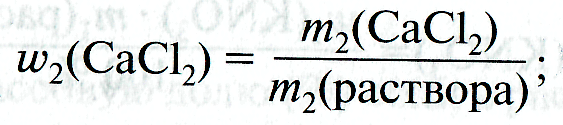 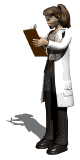 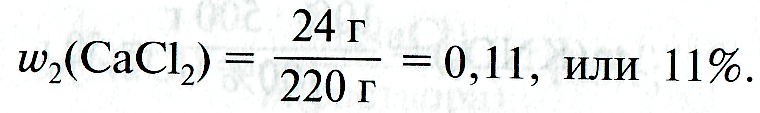 Ответ: 2(СаСl2) = 0,11, или 11 %.
Определение масс вещества и воды, необходимых для приготовления заданной массы раствора
Задача 4. Вычислите массы сахара и воды, необходимых для приготовления 1 кг раствора с массовой долей сахара, равной 0,1.
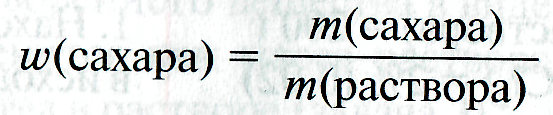 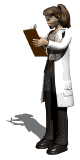 2. Находим массу воды. Из формулы
m(раствора) = m(Н2O) + m(сахара)
следует:
m(Н2O) = m(раствора) – m(сахара);
m(Н2O) = 1000 г – 100 г = 900 г .
Ответ: m(сахара) = 100 г; m(Н2O) = 900 г .
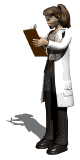 Если исходное вещество находится в растворе, то при решении задач добавляется ещё одно действие: определение массы вещества в растворе по его массовой доле.

Задача 5. К раствору объёмом 200 см3 с массовой долей гидроксида калия 16 % и плотностью 1,14 г/см3 прилили раствор сульфата меди (II). Определите массу образовавшегося гидроксида меди (II).
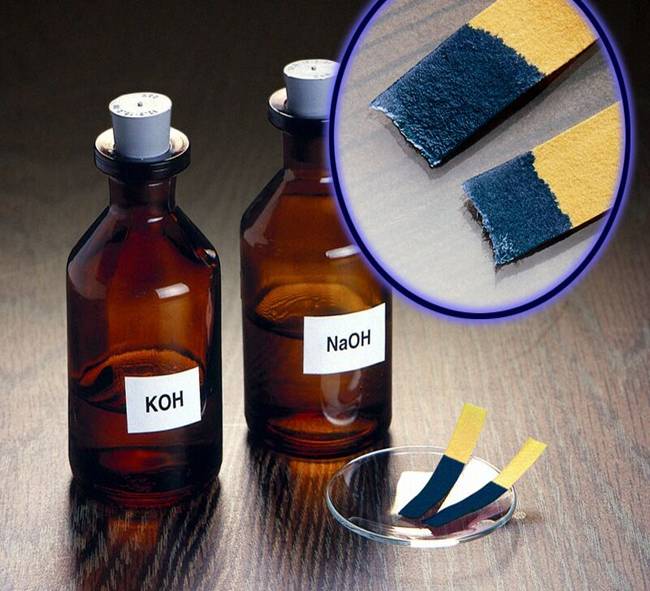 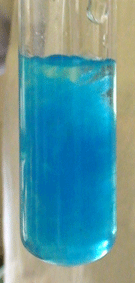 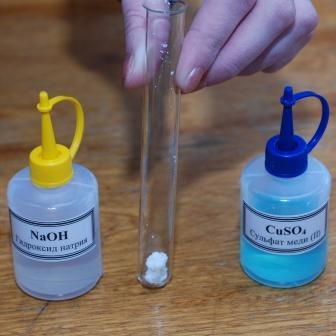 +
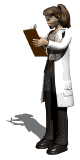 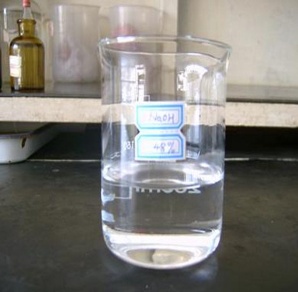 Сu(ОН)2
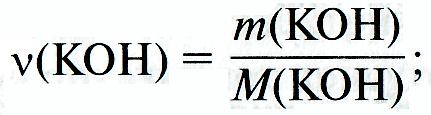 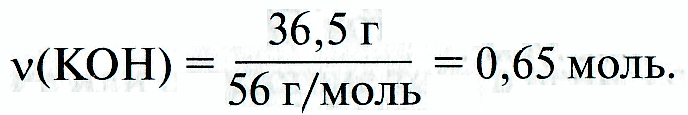 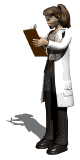 3. Дальше расчёты производим, как обычно, по уравнению реакции:
Устанавливаем соотношение количества вещества гидроксидов калия и меди (II) и находим количество вещества гидроксида меди (II):
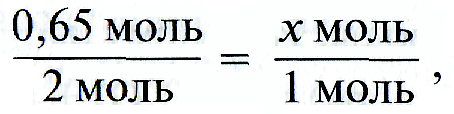 отсюда
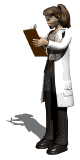 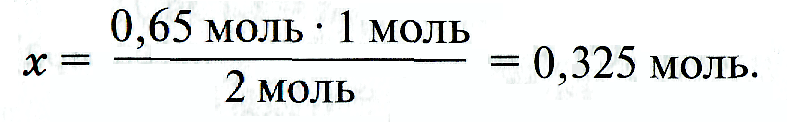 4. Вычисляем массу образовавшегося гидроксида меди (II): 
m(Сu(ОН)2) = (Сu(ОН)2) • М(Сu(ОН)2); 
m(Сu(ОН)2) = 0,325 моль • 98 г/моль = 32,2 г.
Ответ: m(Сu(ОН)2) = 32,2 г .
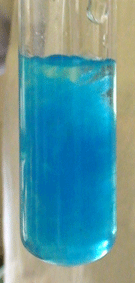 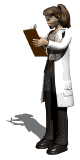 Сu(ОН)2
Электролитическая диссоциация. Электролиты и неэлектролиты
Основные положения теории электролитичес-кой диссоциации разработаны в 1887 г. шведским учёным С. Аррениусом. Он исключал возможность химического взаимодействия ионов с молекулами растворителя, поэтому его теория не могла объяснить причину диссоциации электролитов и устойчивость ионов в растворе.
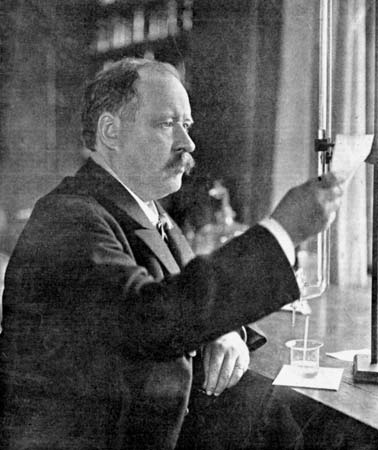 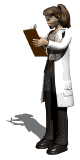 Сванте Август Аррениус (1859-1927)
Дальнейшее развитие представления об электролитической диссоциации получили в трудах русских учёных Каблукова И. А., Кистяковского В. А. и др., которые показали, что электролитическая диссоциация в растворе происходит в результате физико-химического взаимодействия ионов (молекул) электролита с полярными молекулами растворителя.
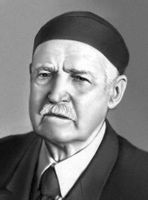 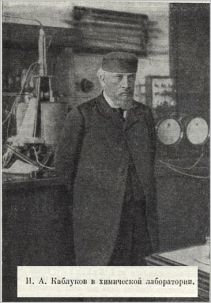 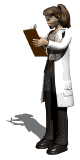 Владимир Александрович Кистяковский (1865 –1952)
Иван Алексеевич Каблуков (1857-1942)
Из курса физики и повседневной жизни вам известно, что водные растворы и расплавы одних веществ проводят электрический ток, а других – нет. Это можно наблюдать с помощью прибора, изображённого на рисунке.
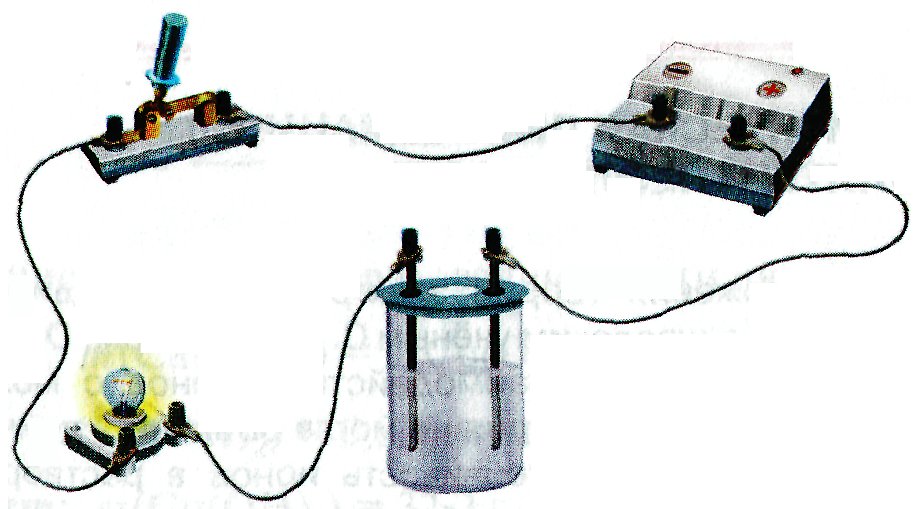 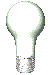 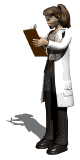 Прибор для наблюдения электропроводности веществ
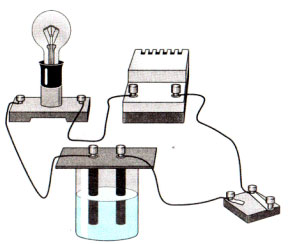 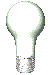 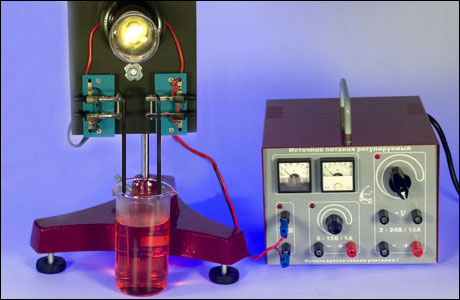 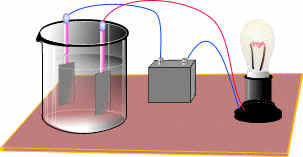 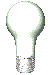 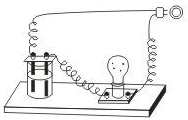 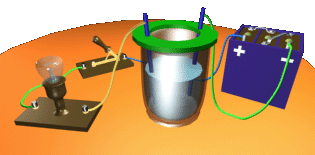 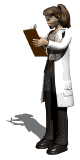 Приборы для наблюдения электропроводности веществ
Что произойдет если в сосуд с испытуемым веществом или раствором (смотри таблицу) опустить угольные электроды, присоединённые проводами к электрической сети?
Электропроводность растворов некоторых веществ
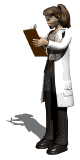 К одному из проводов подключили электрическую лампочку,  которая показывает присутствие или отсутствие тока в цепи: если вещество или раствор проводит электрический ток, то лампочка загорается. После каждого испытуемого раствора (вещества) электроды промывают в стакане с дистиллированной водой.
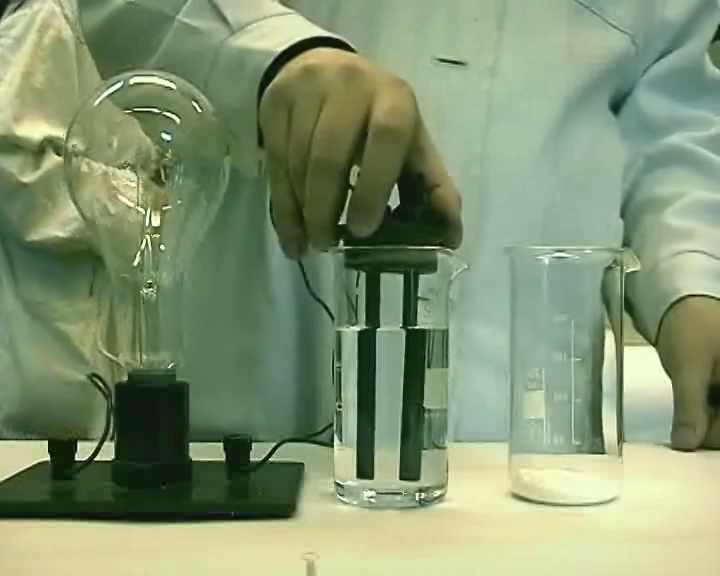 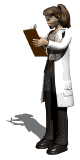 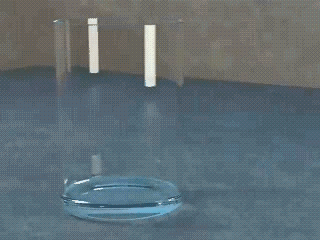 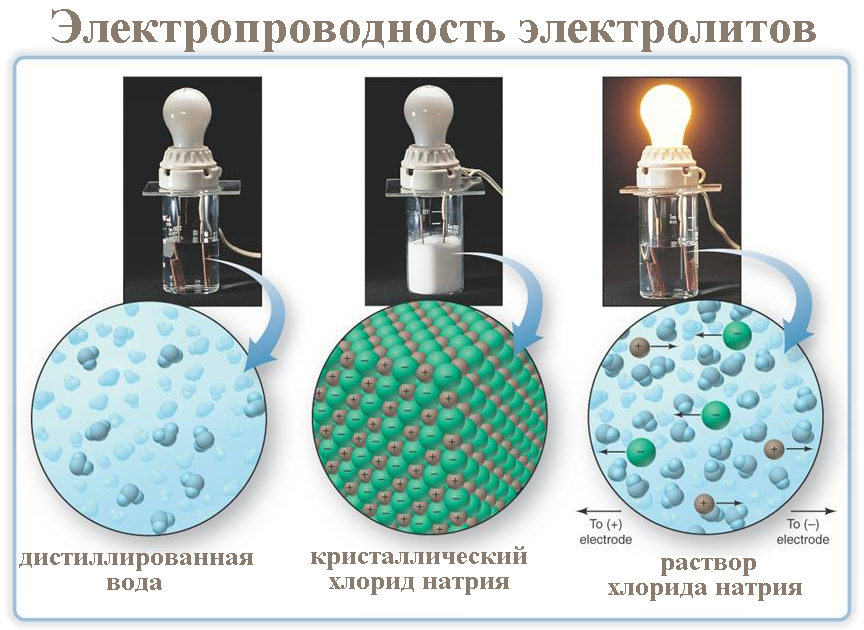 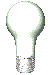 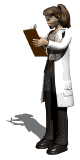 Из опыта следует:
При обычных условиях в твёрдом состоянии ни ионное вещество (хлорид натрия NaСl), ни молекулярное (сахар) не проводят электрический ток.
Ионные кристаллы являются изоляторами. Не смотря на то, что эти кристаллы и состоят из положительно и отрицательно заряженных ионов, однако их электрические заряды не являются свободными, т. к. они связаны в кристаллической решетке. Это подтверждают многие опыты. Стекло, фарфор, фаянс, мрамор – все эти материалы имеют ионную структуру, и все они являются хорошими изоляторами (в холодном состоянии).
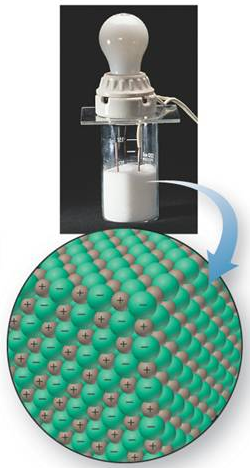 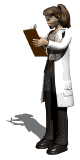 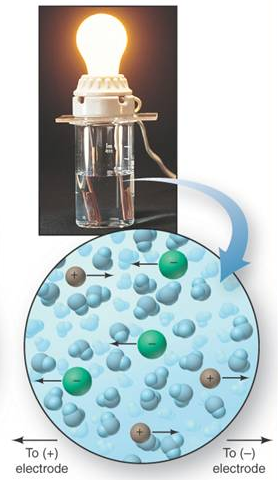 Водные растворы хлорида натрия NaСl и хлороводорода НСl проводят электрический ток, а сахара – нет. Следовательно, под воздействием молекул воды некоторые вещества распадаются на свободно перемещающиеся заряженные частицы – ионы (ион от греч. «идущий»). Ионы в растворах являются носителями электрических зарядов и обусловливают прохождение по ним электрического тока – ионную проводимость.
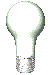 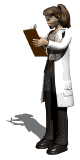 Вещества, растворы или расплавы которых проводят электрический ток (обладают ионной проводимостью), называют электролитами.
Это соли, кислоты, основания. Электролиты образованы ионными или ковалентными сильно полярными связями.
Вещества, растворы и расплавы которых не проводят электрический ток (не обладают ионной проводимостью), называют неэлектролитами.
Это многие органические вещества (сахар, эфир, бензол и др.). В молекулах этих веществ действуют ковалентные неполярные или малополярные связи.
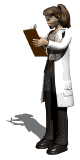 Дистиллированная вода, которая имеет молекулярную структуру, является хорошим изолятором (неэлектролитом), т.к. в ней нет свободных электрических зарядов, а следовательно, в ней не может возникнуть электрический ток. Если собрать цепь, изображенную на рисунке, и налить в сосуд дистиллирован-ную воду, то лампочка гореть не будет, а амперметр покажет отсутствие электрического тока в цепи.
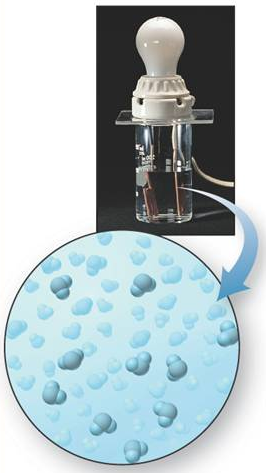 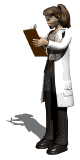 Возможность распада растворённого вещества на ионы определяется его природой. Распадаются на ионы немолекулярные (ионные) соединения (в нашем опыте – NaСl) и молекулярные соединения с ковалентными сильно полярными связями (в нашем опыте – НСl). Ионными соединениями являются и твёрдые щёлочи, поэтому их водные растворы также проводят электрический ток. Соли, щёлочи электропроводны не только в растворах, но и в расплавах. При плавлении кристаллическая решётка разрушается и ионы начинают относительно свободно перемещаться.
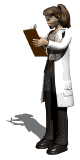 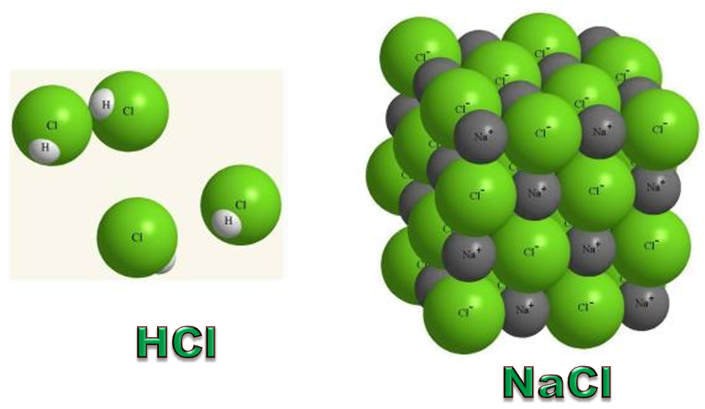 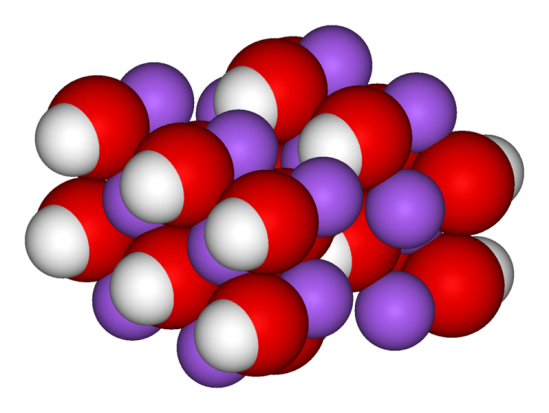 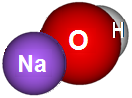 4. Распад электролита на ионы происходит под влиянием растворителя, имеющего полярные молекулы. Поэтому раствор хлорида натрия в воде (полярный растворитель) электропроводен, а раствор этого же вещества в бензоле (неполярный растворитель) не проводит ток.
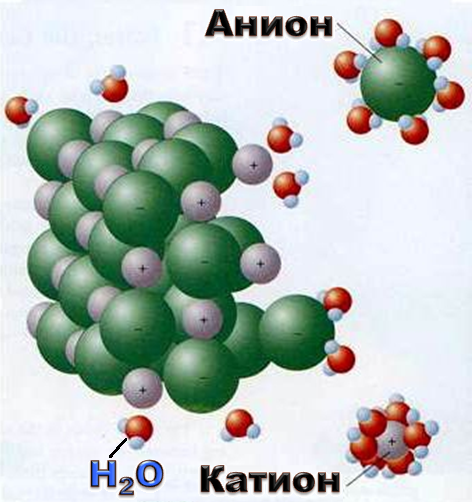 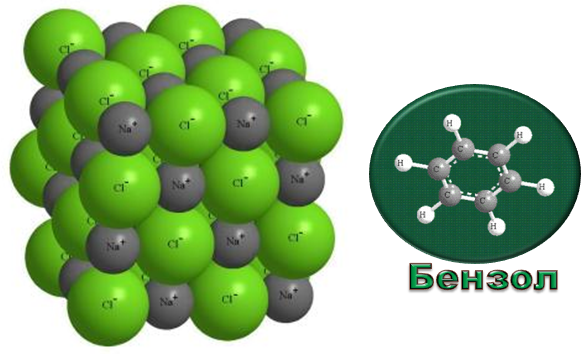 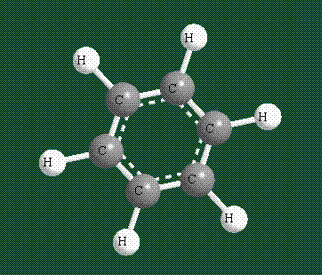 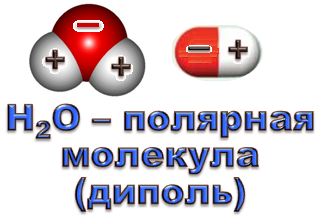 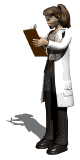 Бензол (С6Н6) – неполярная молекула
5. Электрический ток не является причиной диссоциации (в нашем опыте сухая поваренная соль не проводит ток).

Таким образом, электролитическая диссоциация – это распад электролита на свободно перемещающиеся ионы при растворении его в воде или при плавлении.
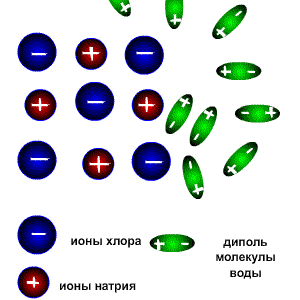 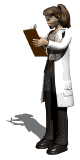 Диссоциация электролитов с ионной и полярной ковалентной связями протекает по-разному.
Вещества немолекулярного строения (кристаллы солей, многих оснований) состоят не из молекул, а из положительных и отрицательных ионов. Молекулы воды являются полярными. На рисунках полярные молекулы принято изображать следующим образом:
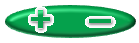 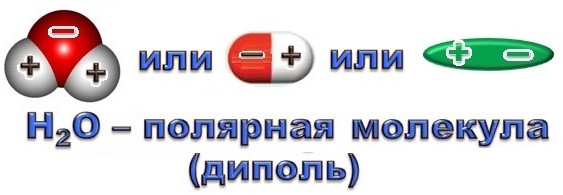 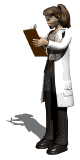 При опускании кристалла соли (например, хлорида натрия) в воду его ионы сразу же начинают притягивать к себе полярные молекулы воды. При этом положительные полюса молекул воды притягиваются к отрицательным хлорид-ионам Сl–, отрицательные – к положительным ионам Nа+. Но не только ионы притягивают к себе полярные молекулы воды. Молекулы воды с такой же силой притягивают к себе ионы, как бы стремясь оторвать их от кристалла.
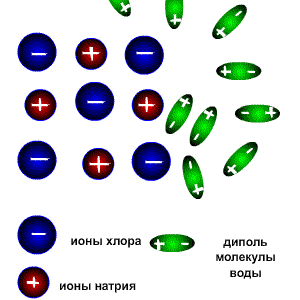 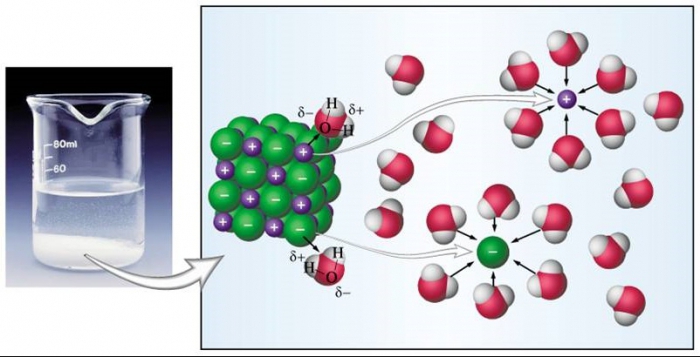 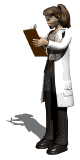 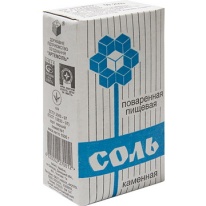 В результате химического взаимодействия между молекулами воды и ионами электролита (Na+ и Сl–) связь между ионами в кристаллической решётке ослабевает. Кристалл хлорида натрия разрушается, ионы натрия и хлора переходят в раствор. Перешедшие в раствор ионы находятся не в свободном состоянии, они химически связаны с присоединившимися к ним молекулами воды. Эти молекулы воды образуют гидратную оболочку иона.
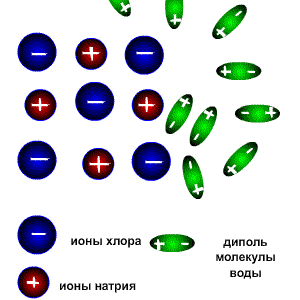 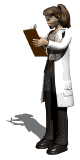 Ион, окружённый гидратной оболочкой, называют гидратированным. Гидратная оболочка прочно удерживается ионами и препятствует обратному переходу ионов в кристаллическую решётку. Таким образом, гидратация ионов – основная причина распада электролита на ионы.
Диссоциация ионных соединений в водном растворе протекает полностью, т. е. в растворе они находятся только в виде ионов.
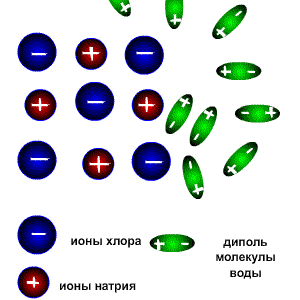 Гидратированные ионы натрия и хлора
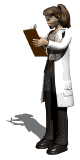 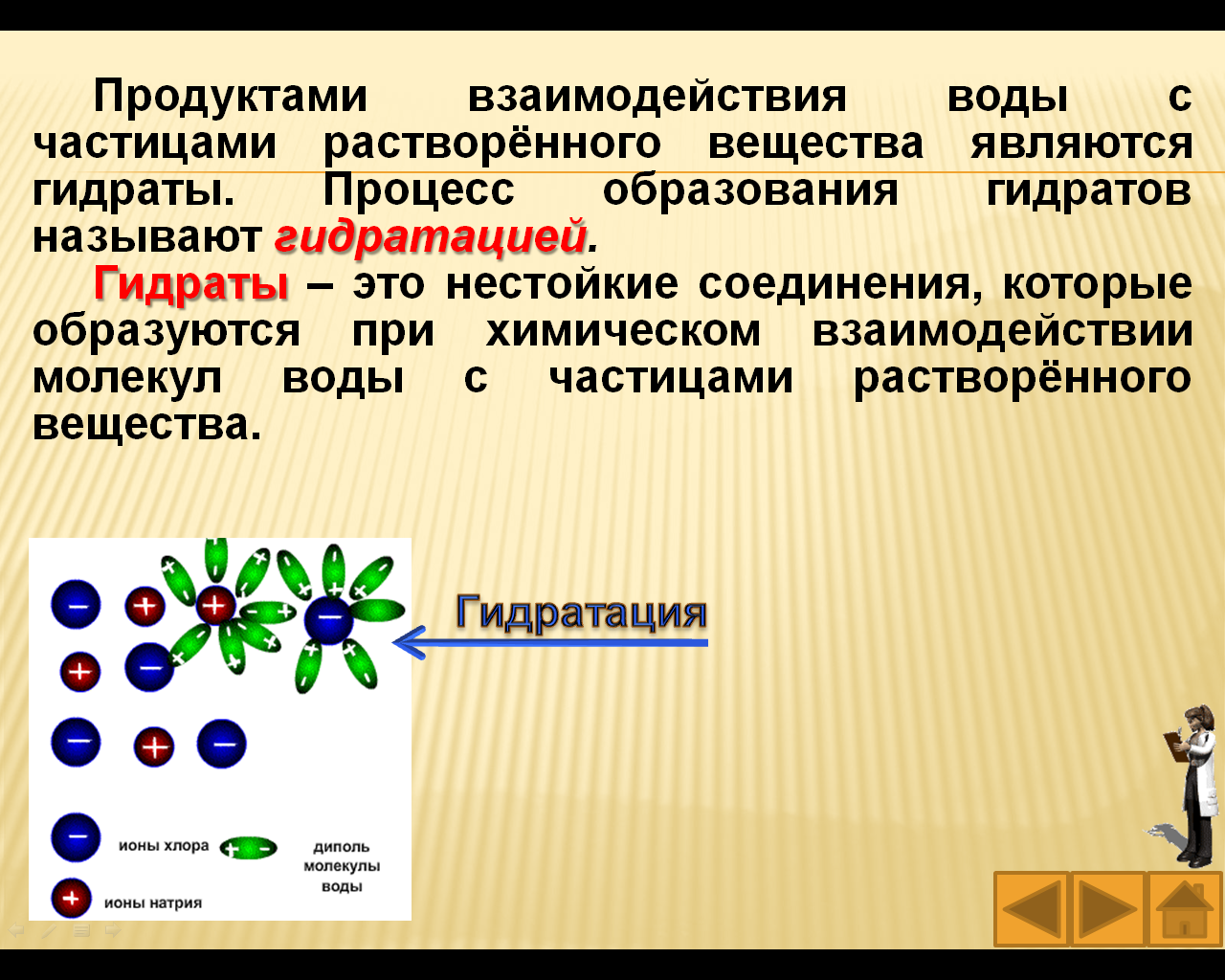 Под действием воды диссоциируют и вещества молекулярного строения, которые состоят из полярных молекул (например, НСl, Н2S, НNО3 и другие кислоты). Так, при растворении в воде хлороводорода происходит взаимодействие молекул НСl с молекулами воды. Под действием полярных молекул воды (они притянуты к полюсам молекулы НСl) изменяется характер связи в молекуле НСl. Сначала связь становится более полярной, а затем переходит в ионную (общая электронная пара полностью смещается к более электроотрицательному атому хлора). В результате этого молекула НСl (как в случае ионных веществ) распадается на два гидратированных иона.
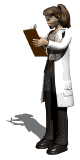 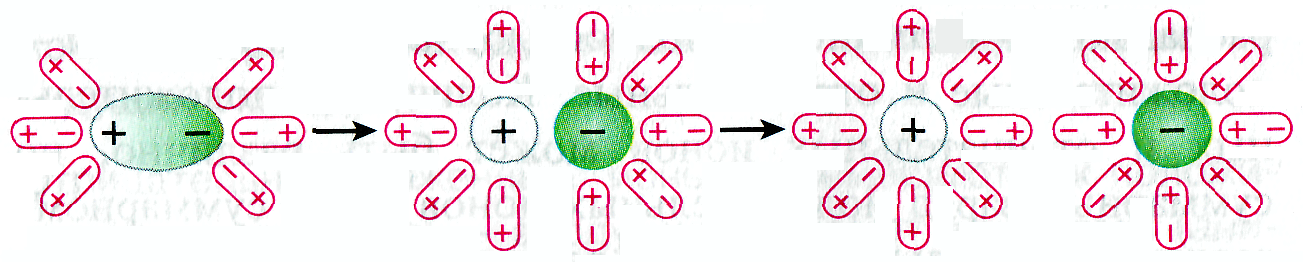 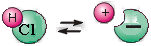 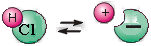 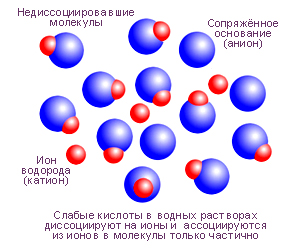 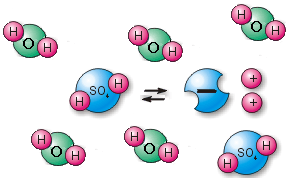 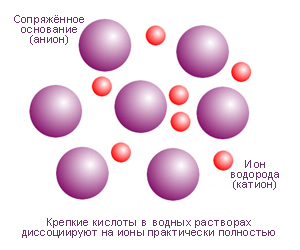 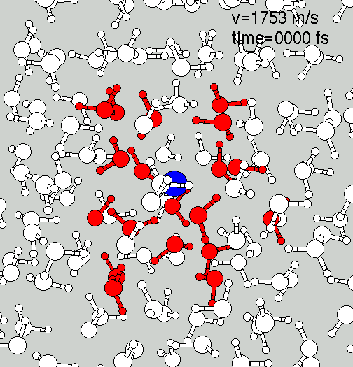 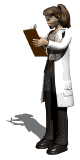 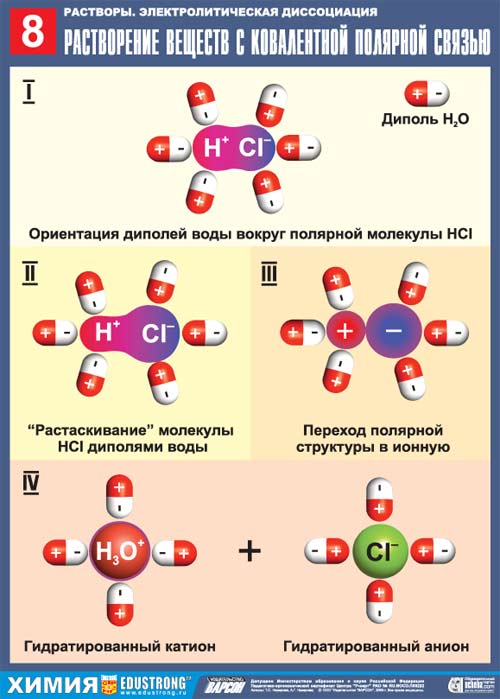 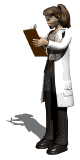 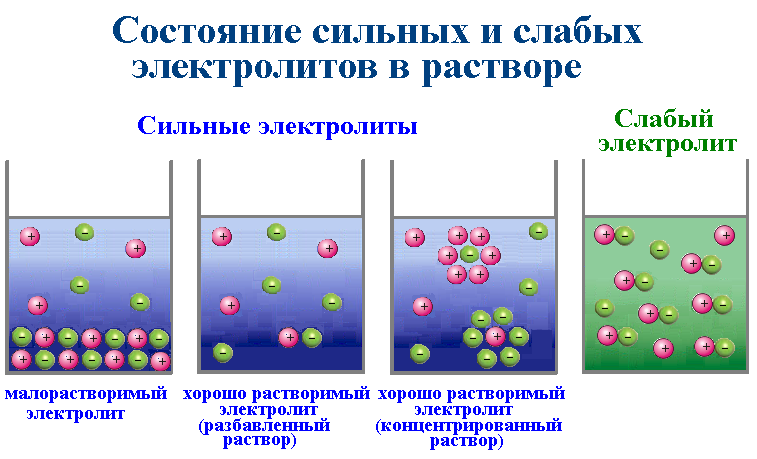 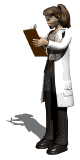 Сделаем запись в тетради.
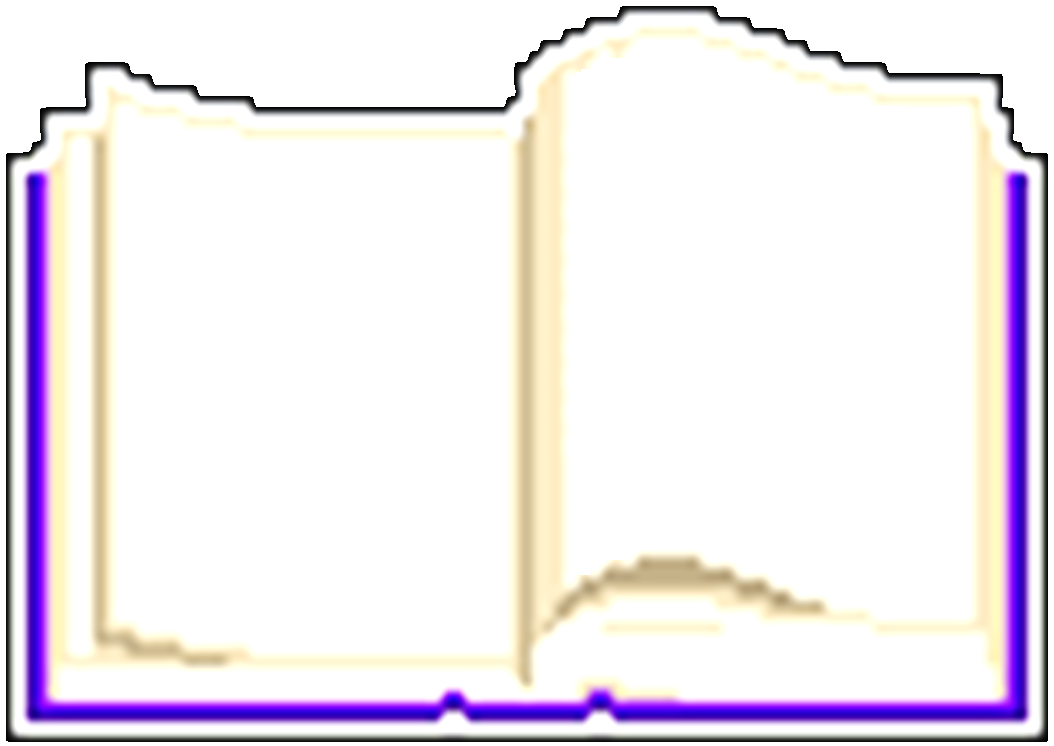 Основные положения теории электролитичес-кой диссоциации разра-ботаны в 1887 г. швед-ским учёным Арре-ниусом. Он исключал возможность химичес-кого взаимодействия ионов с молекулами растворителя, поэтому его теория не могла объяснить причину диссоциации электролитов и устойчивость ионов в растворе.
Вещества, раство-ры или расплавы которых проводят электрический ток (обладают ионной проводимостью), называют электроли-тами. Это соли, кислоты, основания. Электролиты образо-ваны ионными или ковалентными силь-но полярными свя-зями.
Сделаем запись в тетради.
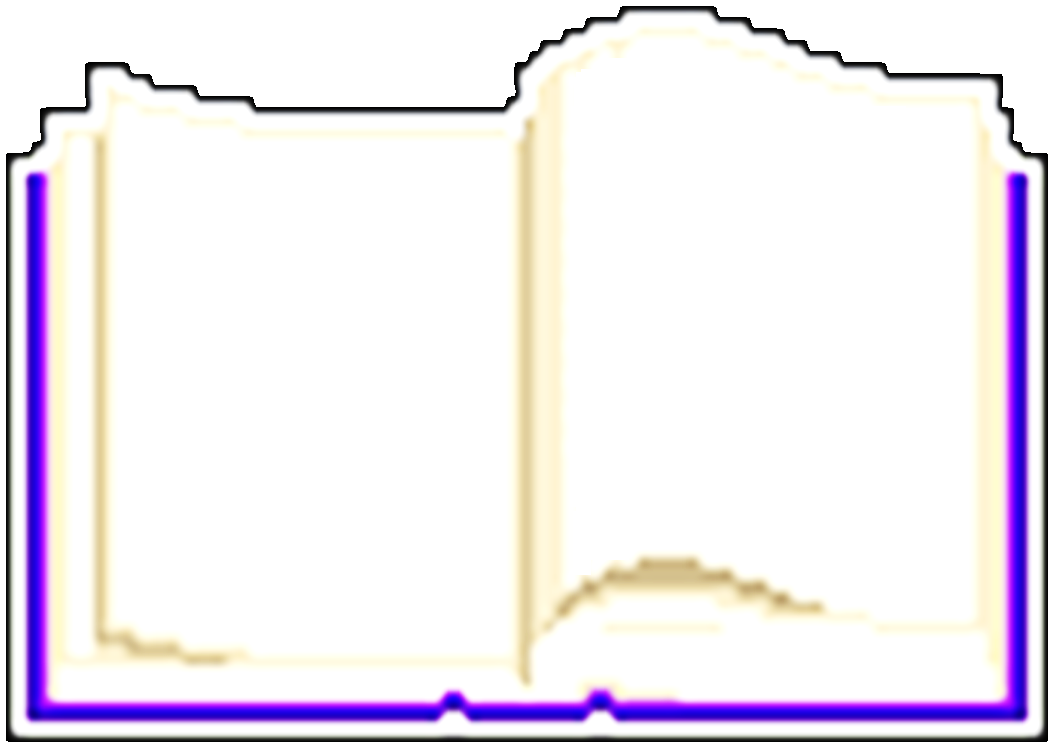 Вещества, растворы и расплавы которых не проводят электрический ток (не обладают ионной проводимостью), называют неэлектролитами.
Это многие органические вещества (сахар, эфир, бензол и др.). В молекулах этих веществ действуют ковалентные неполярные или малополярные связи.
Электролитическая диссоциация – это распад электролита на свободно перемещающиеся ионы при растворении его в воде или при плавлении.
Сделаем запись в тетради.
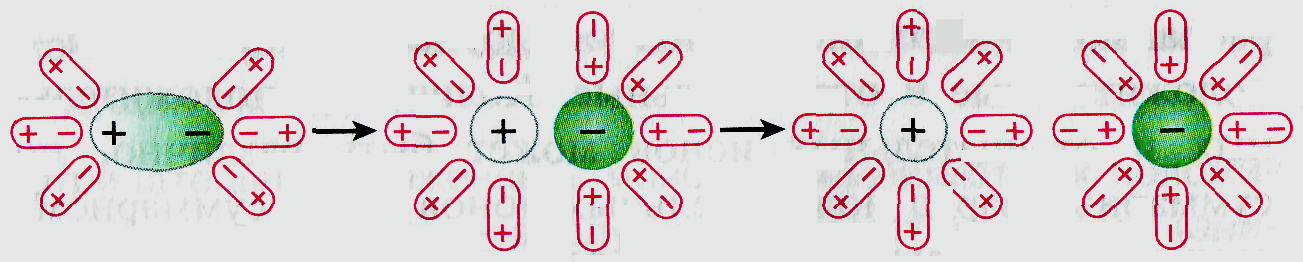 1              2            3        4
Схема электролитической диссоциации полярной молекулы в  водном растворе:
1 – полярная молекула в начале гидратации;
2 – переход полярной структуры в ионную;
3 – гидратированный катион;
 4 – гидратированный анион.
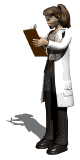 Основные положения теории электролитической диссоциации
Современные представления о теории электролитической диссоциации можно свести к следующим положениям:
1. В водных растворах электролиты диссоциируют – распадаются (частично или полностью) на свободные ионы – положительные и отрицательные. Количество положительных и отрицательных ионов может быть различно, но суммарный заряд положительных ионов равен суммарному заряду отрицательных. Поэтому раствор в целом электронейтрален.
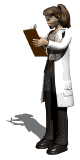 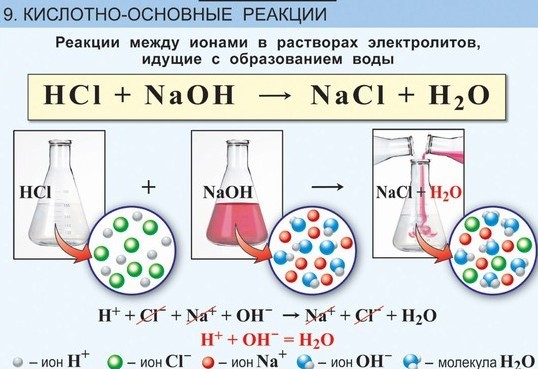 2. Ионы отличаются от атомов как по строению, так и по свойствам.
Так, атомы натрия Na энергично разлагают воду с образованием щёлочи NаОН, разъедают кожу, а ионы натрия Nа+ на воду и на кожу не воздействуют. Хлор Сl2 – тяжёлый газ жёлто-зелёного цвета, имеет резкий неприятный запах, разъедает слизистую оболочку, ядовитое вещество. Ионы хлора Сl– лишены запаха, бесцветны, не ядовиты. Ионы натрия и хлора в виде поваренной соли NaСl употребляют в пищу.
Различные свойства атомов и ионов одного и того же элемента объясняются разным электронным строением этих частиц:
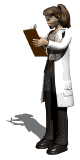 Ионы находятся в более устойчивых электронных состояниях, чем атомы, так как у ионов внешний слой завершён.
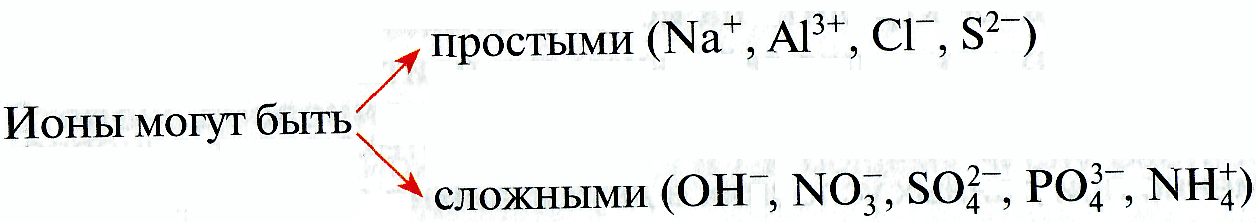 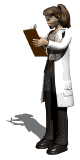 3. Ионы в растворе беспорядочно (хаотично) перемещаются в разных направлениях. Но при пропускании через раствор электрического тока они приобретают направленное движение.
Положительно заряженные ионы направляются к отрицательному электроду – катоду; их называют катионами (катион – «идущий к катоду»).
Отрицательно заряженные ионы перемещаются к положительному электроду – аноду; их называют анионами (анион – «идущий к аноду»).
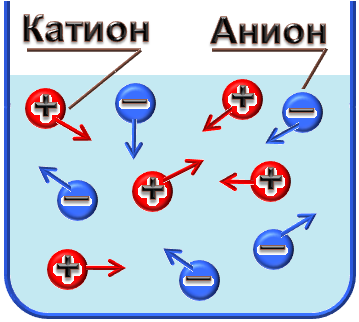 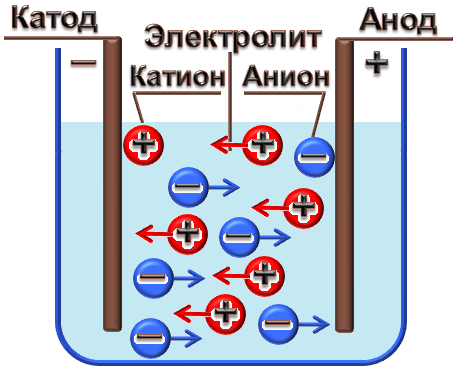 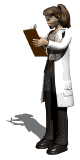 К катионам относятся ионы Н+, ионы металлов (например, K+, Са2+, Fе3+ и т. д.).
К анионам относятся гидроксид-ионы ОН–, ионы кислотных остатков (например, Сl–, NO3–, РО43–, НСО3–, Н2РO4–, Н2РO42–  ит.д.).
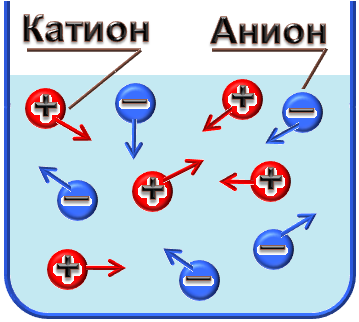 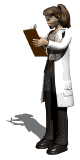 Сделаем запись в тетради.
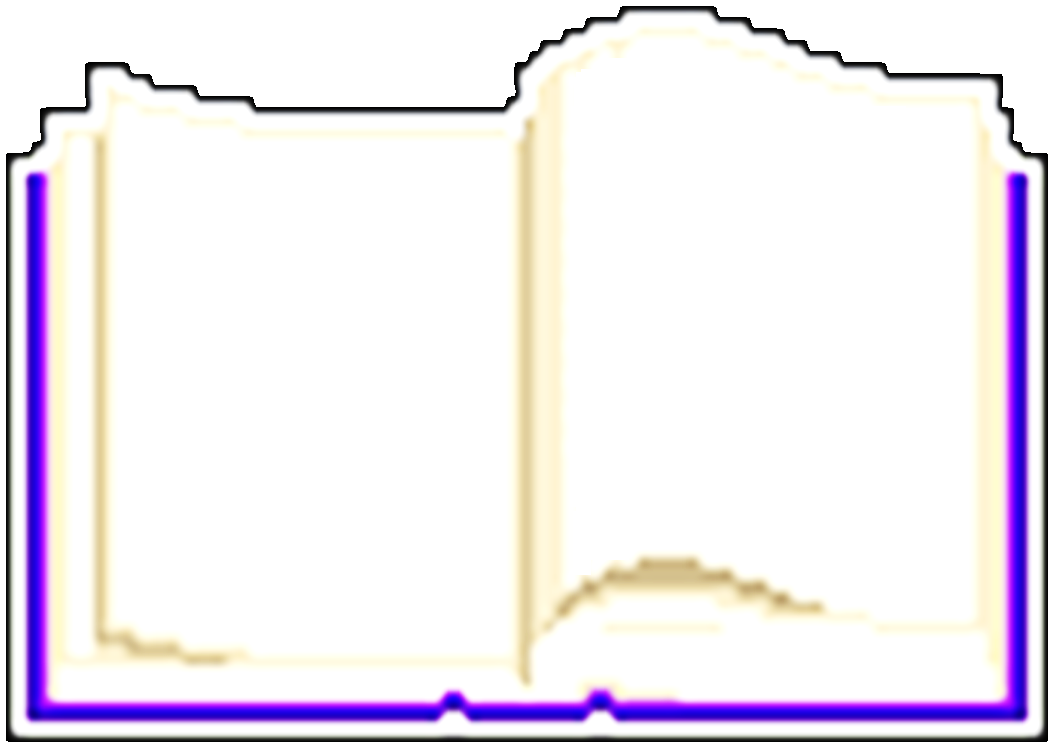 Основные положения теории электролитической диссоциации:
1. В водных растворах электролиты диссо-циируют – распадаются на свободные ионы – положительные и отрицательные.
2. Ионы отличаются от атомов как по строению, так и по свойствам.
3. В растворе ионы перемещаются беспо-рядочно (хаотично). При пропускании через раствор электрического тока они приобретают направленное движение. Положительно заря-женные ионы (катионы) направляются к отрицательному электроду – катоду. Отрица-тельно заряженные ионы (анионы) переме-щаются к положительному электроду – аноду.
Сделаем запись в тетради.
4. Процесс электролитической диссоциа-ции является обратимым, так как одновременно в одном и том же растворе идёт распад электролита на ионы и связывание разноимённо заряженных ионов под действием сил притяжения.
Обратимыми называют процессы, протекающие одновременно при данных условиях в двух взаимно противоположных направлениях.
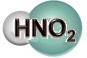 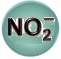 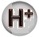 +
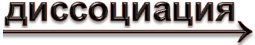 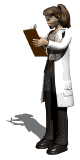 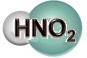 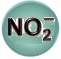 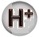 +
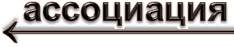 Степень диссоциации. Сильные и слабые электролиты
Электролитическая диссоциация относится к обратимым процессам, поэтому в растворах электролитов наряду с распадом (диссоциация) соединений на ионы (обозначают стрелкой, направленной слева направо →) имеет место и обратный процесс – их соединение (ассоциация) (обозначают противоположно направленной стрелкой ←). Например:
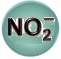 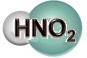 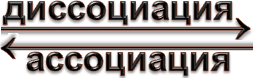 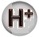 +
Примечание: Азотистая кислота HNO2 неустойчива, она разлагается на оксиды азота и воду: 2HNO2 =NO + NO2 + Н2О. Выделяющийся NO окисляется кислородом воздуха до NO2.
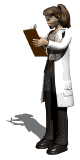 Сделаем запись в тетради.
Насколько полно электролит диссоциирует на ионы, показывает его степень диссоциации, которую обозначают греческой буквой  («альфа»).
Степень диссоциации () – это отношение числа продиссоциировавших на ионы молекул (n) к общему числу растворённых молекул (N0 или N):
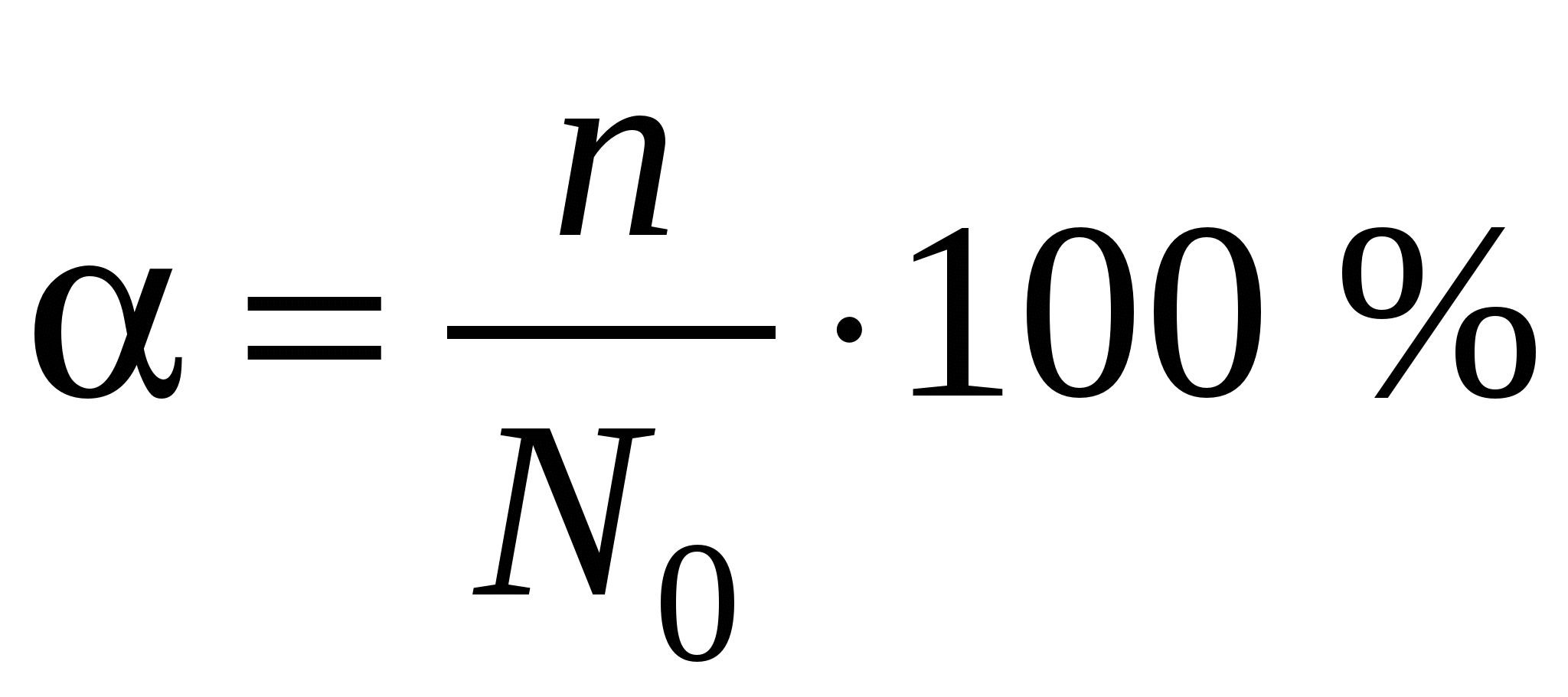 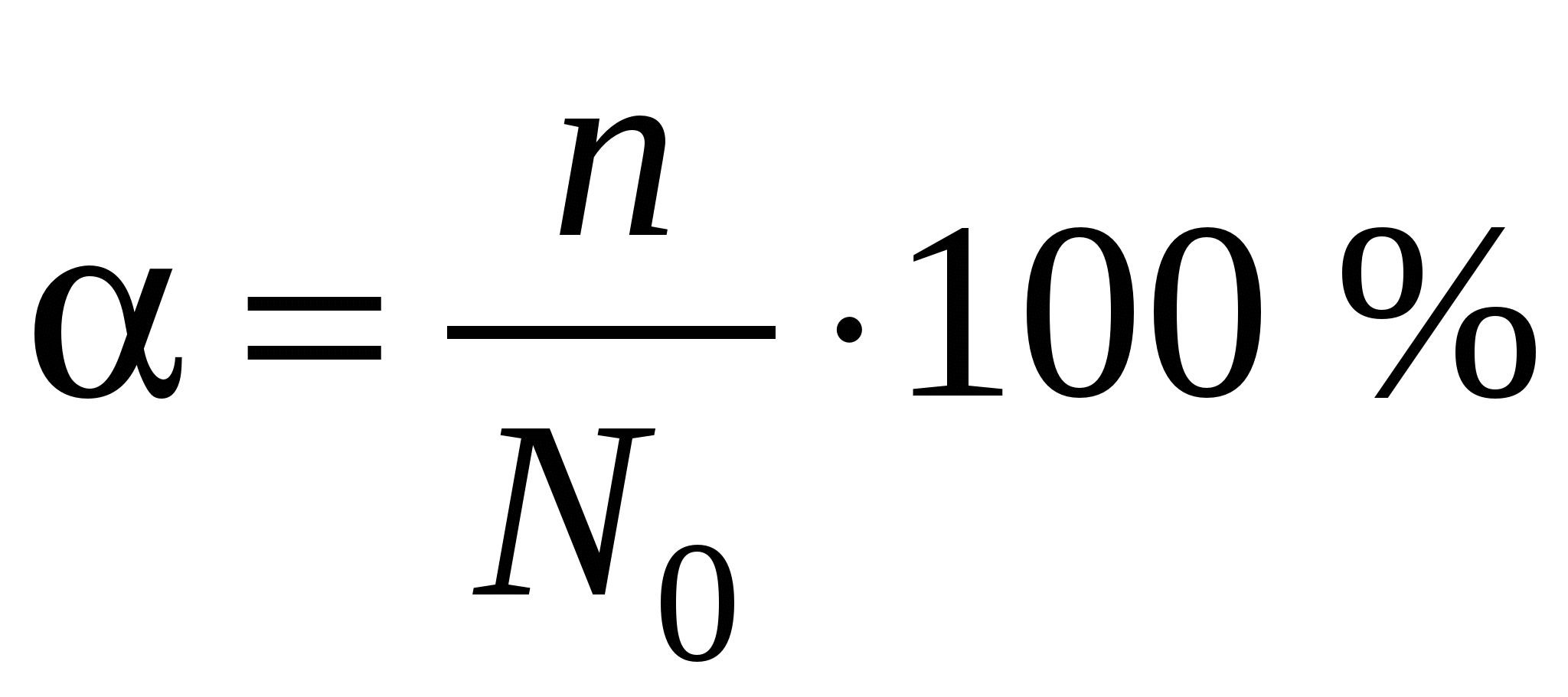 или
Степень диссоциации электролита выражают в долях единицы или процентах. Например, пусть из 1000 молекул уксусной кислоты распались на ионы 92 молекулы, тогда  = 92/1000 = 0,092, или 9,2 %.
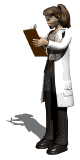 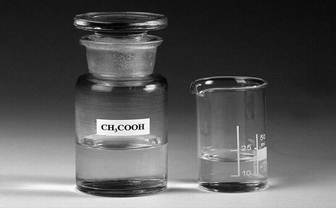 Степень диссоциации зависит от:
концентрации электролита в растворе.
С уменьшением концентрации электролита (при разбавлении раствора водой) степень диссоциации слабого электролита увеличивается, так как ионы всё более отдаляются друг от друга, поэтому снижается вероятность их связывания в молекулы;
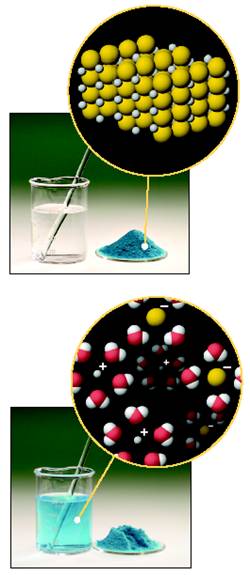 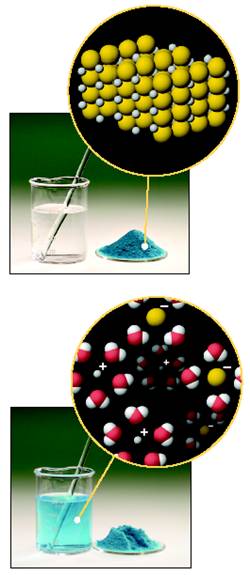 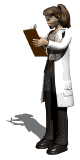 природы растворителя.
Под природой растворителя понимают полярность его молекул. Чем полярнее молекулы растворителя, тем больше степень диссоциации электролита. Так, в воде (полярный растворитель) хлорид натрия обладает электропроводностью, а в бензоле (неполярный растворитель) – не обладает;
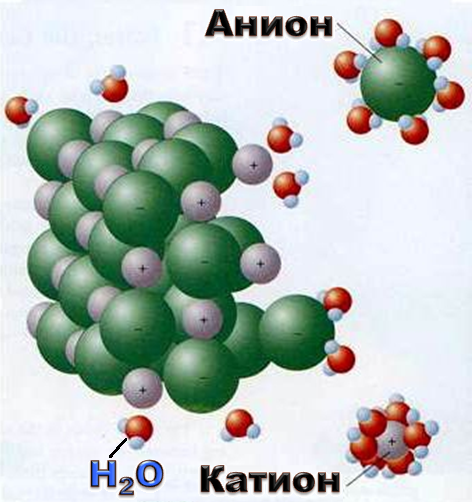 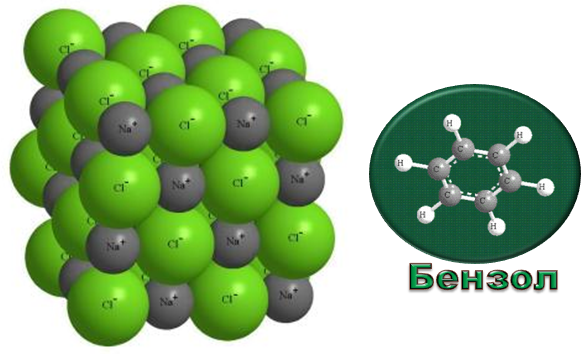 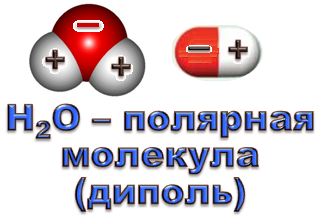 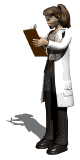 температуры.
При повышении температуры, как правило, степень диссоциации увеличивается;
природы электролита.
По степени диссоциации различают сильные и слабые электролиты.
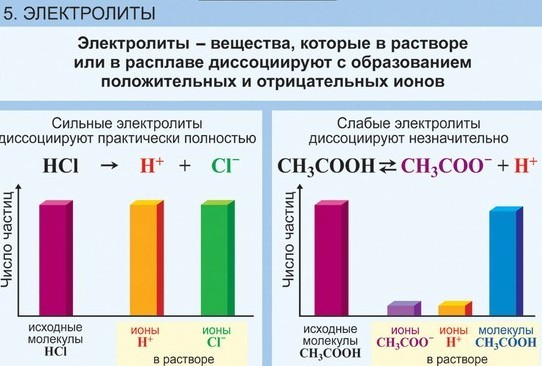 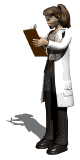 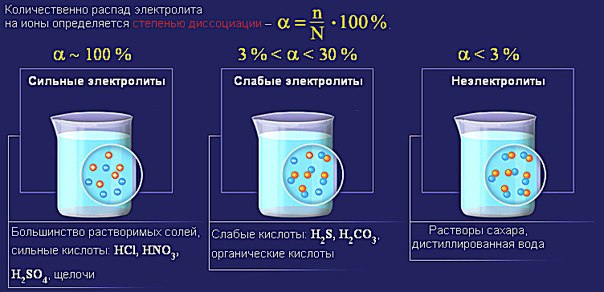 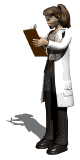 Сделаем запись в тетради.
Сильные электролиты при растворении в воде практически полностью диссоциируют на ионы независимо от их концентрации в растворе.
Поэтому в уравнениях диссоциации сильных электролитов ставят знак равенства (=).
К сильным электролитам относятся:
растворимые соли;
многие неорганические кислоты: НNO3, Н2SO4, НСl НВr, НI;
основания, образованные щелочными (LiОН, NаОН, KОН и т. д.) и щёлочно-земельными (Са(ОН)2, Sr(ОН)2, Ва(ОН)2) металлами.
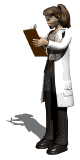 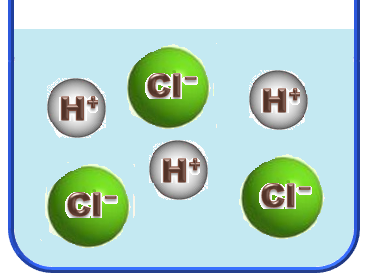 Сделаем запись в тетради.
Слабые электролиты в водных растворах лишь частично (обратимо) диссоциируют на ионы.
Поэтому в уравнениях диссоциации слабых электролитов ставят знак обратимости ().
К слабым электролитам относятся:
почти все органические кислоты и вода;
некоторые неорганические кислоты: Н2S, Н3РO4 Н2СO3, НNO2, Н2SiO3 и др.;
нерастворимые гидроксиды металлов: Мg(ОН)2, Fе(ОН)2, Zn(ОН)2 и др.
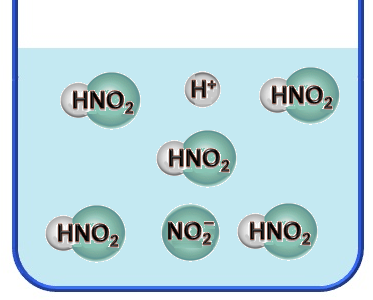 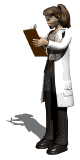 Кислоты и основания в свете представлений об электролитической диссоциации
Кислоты
В состав каждой кислоты входят атомы водорода и кислотные остатки. Поэтому при диссоциации любой кислоты в растворе образуются в качестве катионов только положительно заряженные ионы водорода, в качестве анионов – ионы различных кислотных остатков:
Н–⁞–Сl              Н–⁞–O–N=O
Знак ⁞ показывает, где происходит разрыв связи в молекуле кислоты при диссоциации в водных растворах.
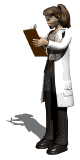 Теперь запишем уравнения диссоциации этих кислот (напомним, что НСl – сильная кислота, а НNO2 – слабая; (молекулы воды не показаны):
НСl = Н+ + Сl –          НNO2  Н+ + NO2–
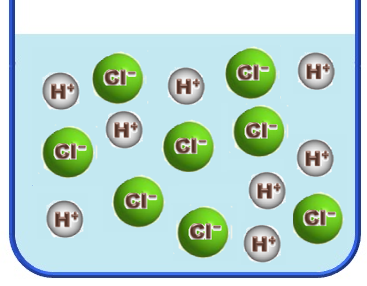 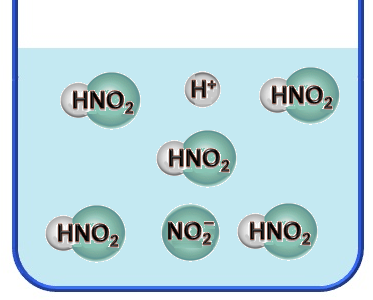 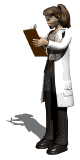 Многоосновные кислоты диссоциируют постепенно: сначала отщепляется один ион водорода Н+, затем второй и т. д. В результате этого первоначально образуется анион с отрицательным зарядом –1, затем с зарядом –2 и т. д. Такую диссоциацию называют ступенчатой и выражают несколькими уравнениями.
Например, рассмотрим диссоциацию сернистой кислоты:
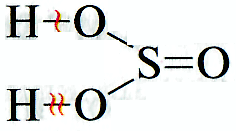 Знак ⁞ показывает, где происходит разрыв связи в молеку­ле кислоты при диссоциации по первой ступени, а знак ⁞⁞ – по второй ступени.
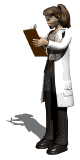 Первая ступень диссоциации (отщепление одного иона водорода Н+ от нейтральной молекулы и образование гидросульфит-иона):
Н2SO3  Н+ + НSO3–
Вторая ступень диссоциации (отщепление иона водорода Н+ от аниона НSO3– и образование сульфит-иона):
НSO3–  Н+ + SO32–
Число ступеней диссоциации зависит от основности кислоты, т. е. от числа атомов водорода в молекуле кислоты.
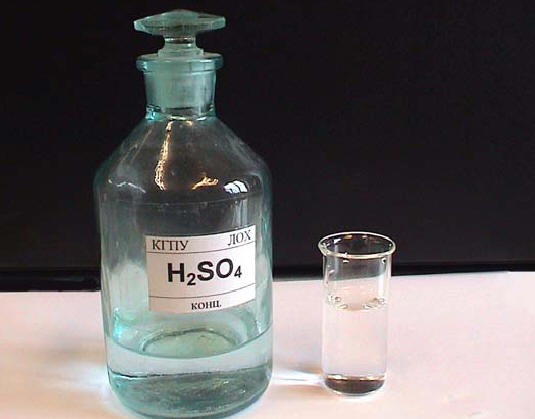 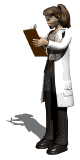 Н2SO3
Диссоциация кислот по первой ступени протекает сильнее, чем по второй, а по второй – сильнее, чем по третьей и т. д. Связано это с тем, что отщепление положительно заряженного иона Н+ от нейтральной молекулы кислоты происходит легче, чем от отрицательно заряженных анионов. Чем выше заряд аниона, тем труднее преодолеть положительно заряженному иону Н+ его притяжение.
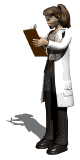 Растворы всех кислот имеют некоторые общие свойства, обусловленные наличием в водных растворах ионов водорода (анионы в этом отношении значения не имеют). Так, кислый вкус ионов водорода Н+ мы ощущаем, когда употребляем пищу, приправленную уксусом (раствор уксусной кислоты), лимоны также имеют кислый вкус за счёт ионов водорода Н+, которые отщепляют молекулы лимонной кислоты. Поэтому ион водорода Н+ является носителем кислотных свойств.
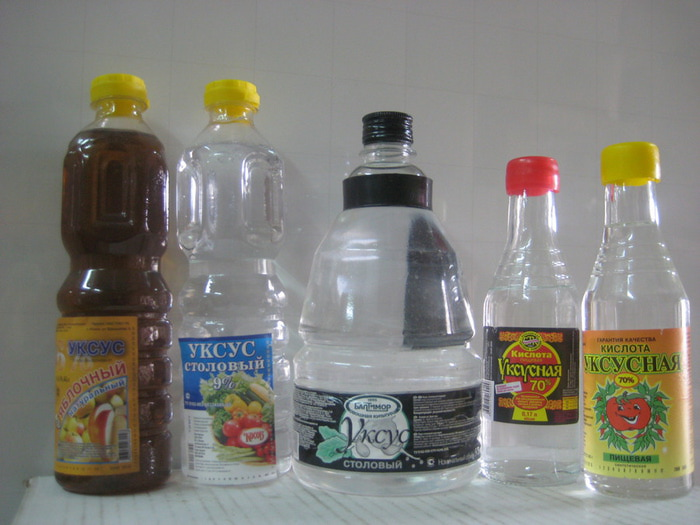 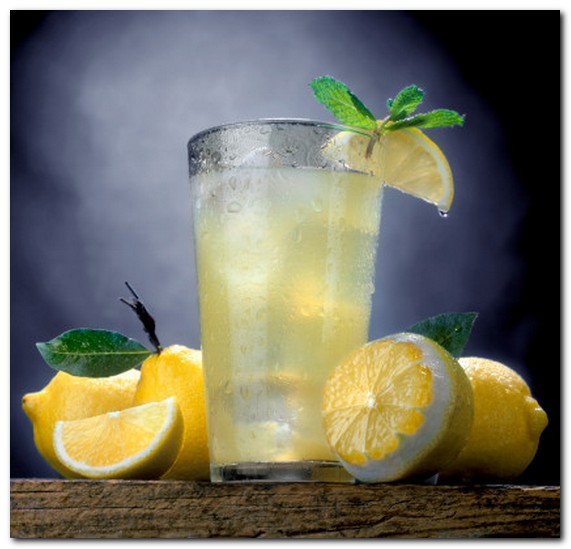 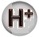 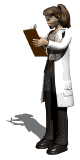 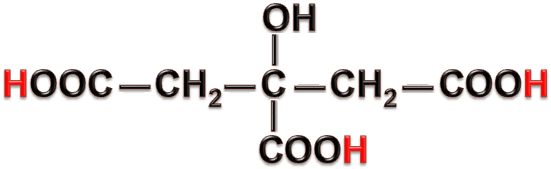 СН3СOОН  СН3СOО– + Н+
В свете представлений об электролитической диссоциации кислоты – это электролиты, которые при диссоциации в водных растворах в качестве катионов отщепляют только ионы водорода.
Следовательно, свойства кислот, которые они проявляют в водных растворах, – это свойства ионов Н+.
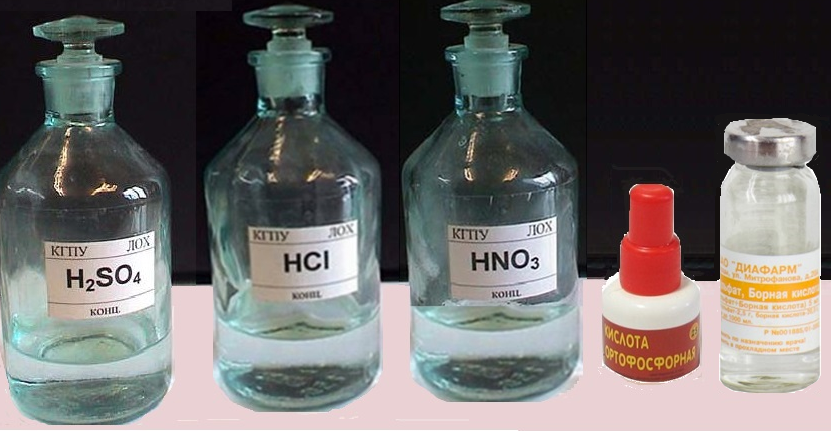 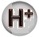 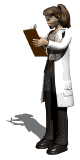 Основания
В состав каждого основания входят ионы металлов и гидроксид-ионы. Поэтому при диссоциации любого основания в растворе образуются в качестве катионов различные ионы металлов, а в качестве анионов только гидроксид-ионы: 
NaОН = Nа+ + ОН–              KОН = K+ + ОН–
Слабые многокислотные основания диссоциируют ступенчато.
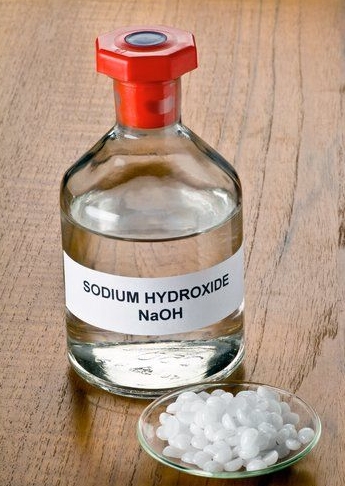 Запомните: если в кислоте несколько ионов Н+, то это многоосновные кислоты, а если в основании несколько групп ОН–, то это многокислотные основания.
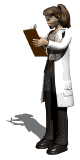 Например, составим уравнения диссоциации двухкислоттого основания – гидроксида магния.
Первая ступень диссоциации (отщепляется один гидроксид-ион ОН–):
Мg(ОН)2  МgОН+ + ОН–
Вторая ступень диссоциации (отщепляется гидроксид-ион от катиона МgОН+):
МgОН+  Mg2+ + ОН–
Диссоциация многокислотных оснований, как и много­основных кислот, преимущественно протекает по первой ступени.
Число ступеней диссоциации определяется кислотностью слабого основания, т. е. числом гидроксид-ионов ОН–.
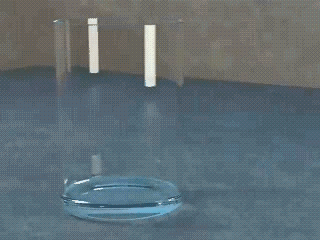 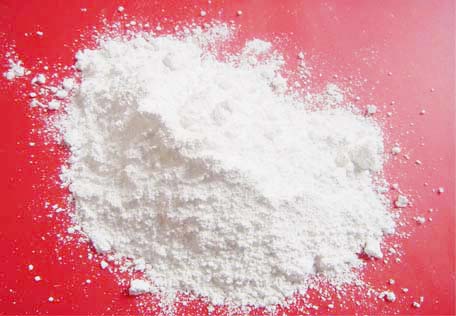 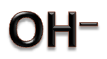 +
 МgОН+ + ОН–
Мg(ОН)2
Н2О
На химический процесс, сопровождающий растворение, указывают те же признаки, по которым определяют химические реакции: выделение или поглощение теплоты, изменение цвета. Так, если в две пробирки налить воду и затем в одну из них прибавить твёрдую щёлочь NaОН, а в другую – нитрат аммония NН4NO3, то даже на ощупь легко убедиться, что в первом случае процесс растворения сопровождается повышением температуры (экзотермический процесс), а во втором – понижением температуры (эндотермический процесс).
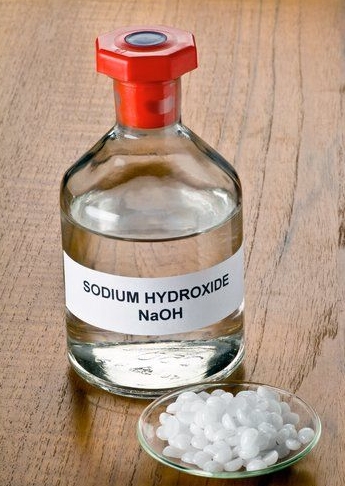 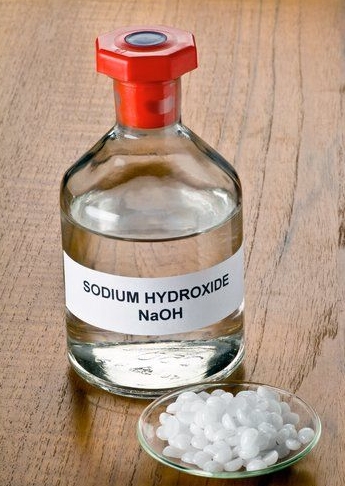 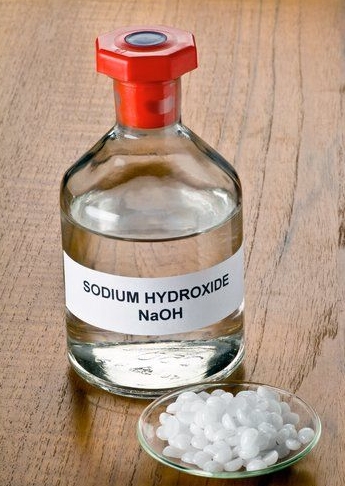 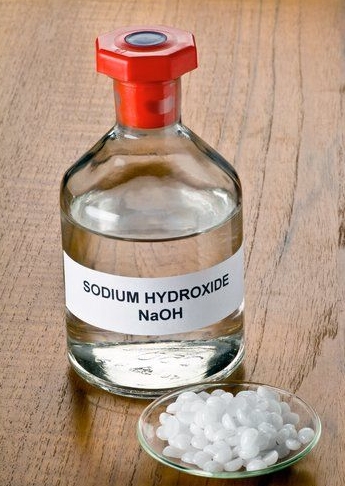 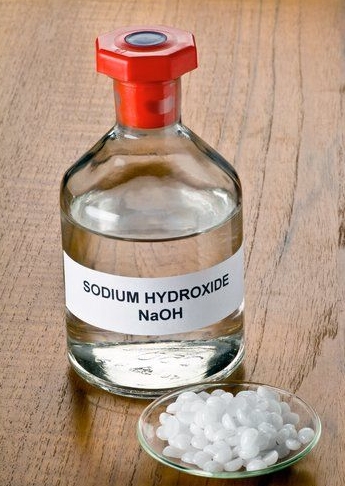 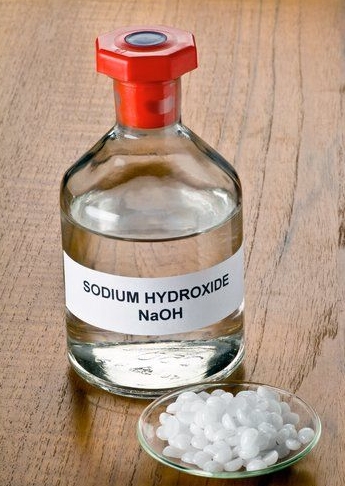 NaОН
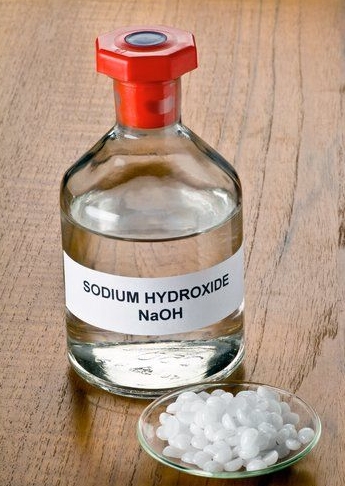 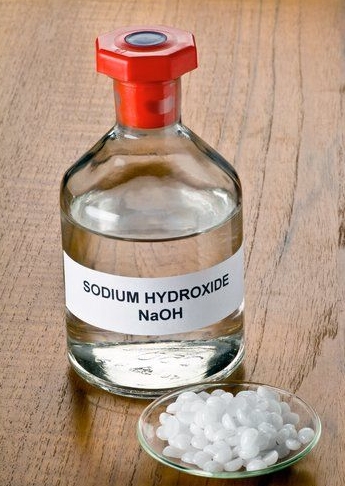 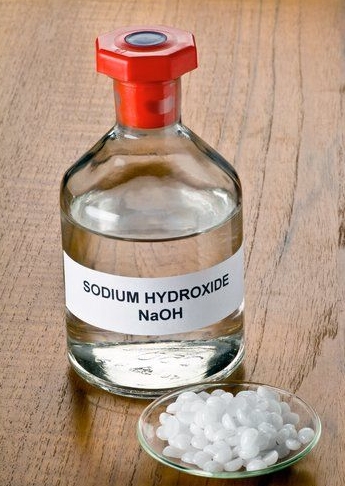 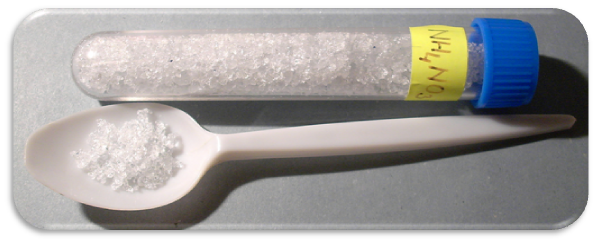 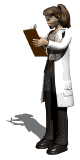 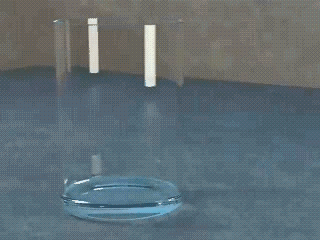 Н2О
Общие свойства оснований (мылкость, разъедание растительных, животных тканей и др.), проявляющиеся в водных растворах, обусловлены только гидроксид-ионами, которые образуются при диссоциации (катионы при этом значения не имеют). Поэтому гидроксид-ион является носителем основных (щелочных) свойств.
В свете теории электролитической диссоциации основания – это электролиты, которые при диссоциации в водных растворах в качестве анионов отщепляют только гидроксид-ионы.
Таким образом, свойства оснований, которые они про­являют в водных растворах, – это свойства гидроксид-ионов ОН–.
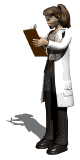 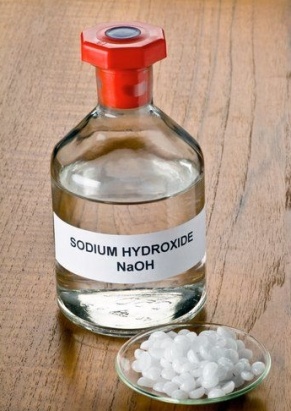 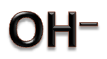 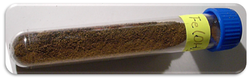 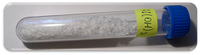 Среда водных растворов электролитов
Среду любого водного раствора можно охарактеризовать содержанием ионов водорода Н+ или гидроксид-ионов ОН–.
Водные растворы могут иметь нейтральную, щелочную и кислотную среды.
Нейтральная среда – это среда, в которой число ионов Н+ равно числу гидроксид-ионов ОН–.
Например, среда чистой воды нейтральная, так как число ионов водорода Н+ равно числу гидроксид-ионов ОН–.
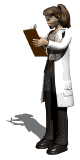 Кислотная среда – это среда, в которой число ионов водорода больше числа гидроксид-ионов.
Например, все кислоты в растворе создают кислотную среду, так как при диссоциации они отщепляют ионы водорода Н+.
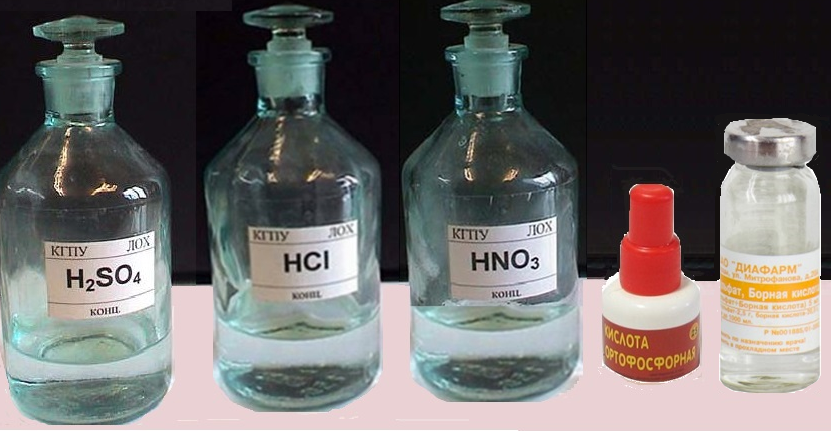 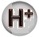 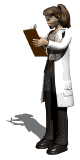 Щелочная среда – это среда, в которой число ионов водорода меньше числа гидроксид-ионов.
Например, щелочную среду в растворе создают все раство­римые основания, так как при диссоциации они отщепляют гидроксид-ионы ОН–.
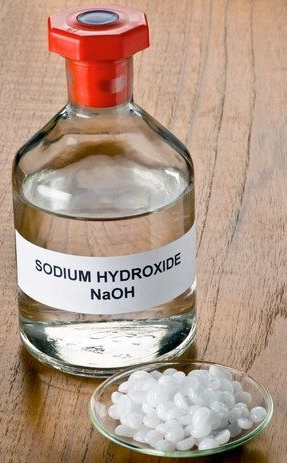 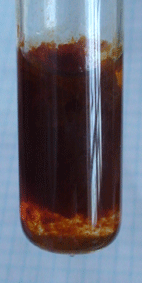 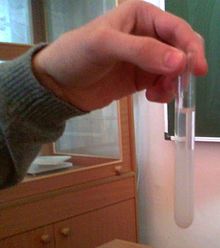 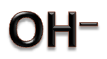 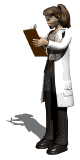 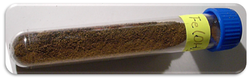 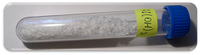 Сделаем запись в тетради.
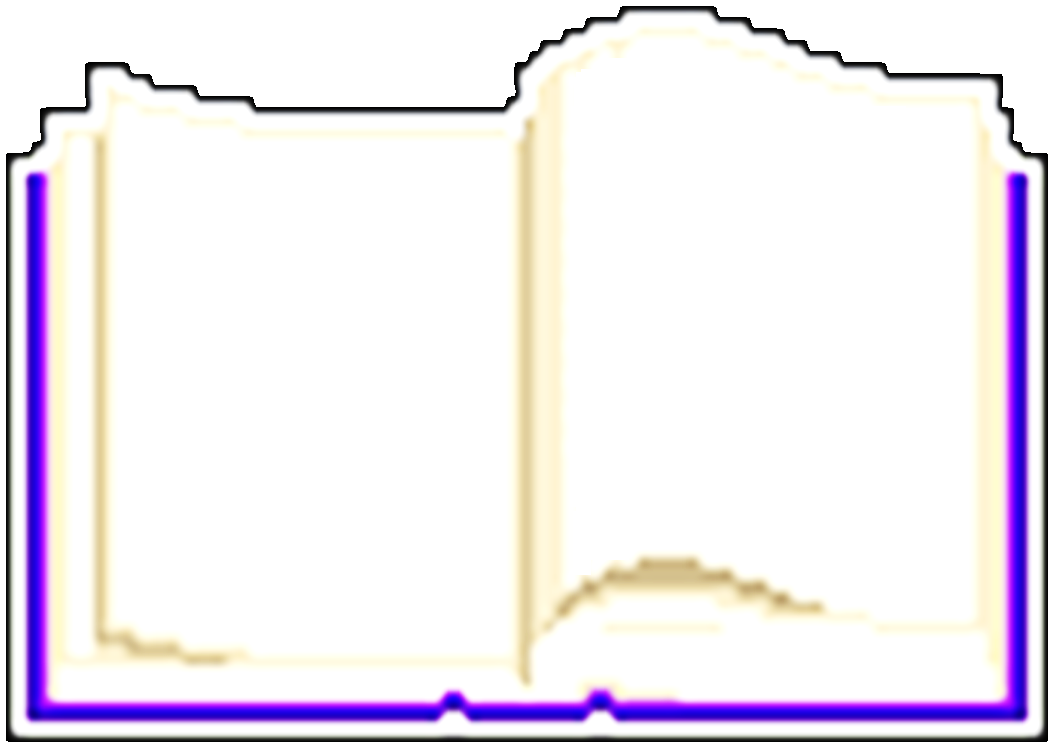 Среда водных растворов электролитов
Среду любого водного раствора можно охарактеризовать содержанием ионов водорода Н+ или гидроксид-ионов ОН–.
Водные растворы могут иметь нейтральную, щелочную и кислотную среды.
Нейтральная среда – это среда, в которой число ионов Н+ равно числу гидроксид-ионов ОН–.
Кислотная среда – это среда, в которой число ионов водорода больше числа гидроксид-ионов.
Щелочная среда – это среда, в которой число ионов водорода меньше числа гидроксид-ионов.
Сделаем запись в тетради.
Качественно реакцию среды водных растворов электролитов определяют с помощью индикаторов.
Индикаторы – это вещества, которые изменяют свой цвет в зависимости от среды раствора.
На практике применяют следующие индикаторы: лакмус, фенолфталеин, метиловый оранжевый (метилоранж) и другие.
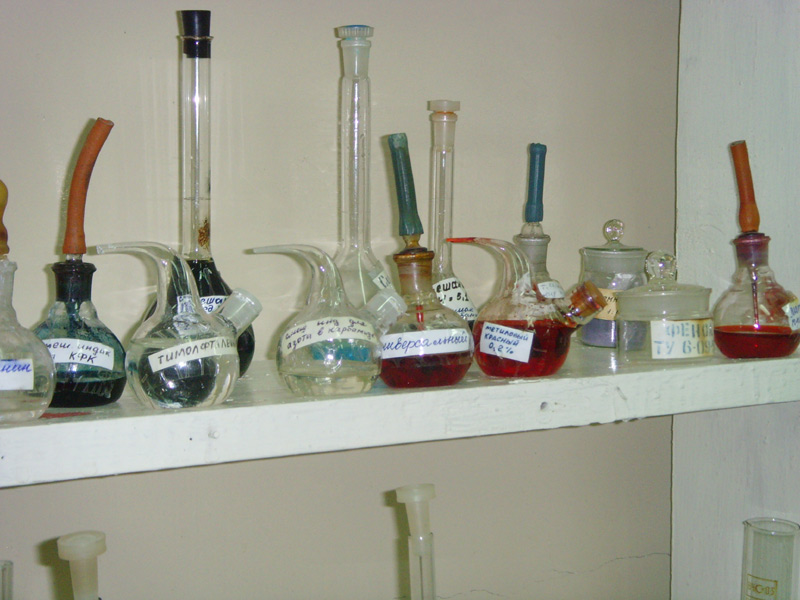 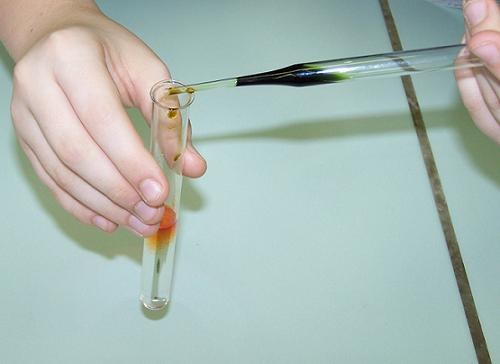 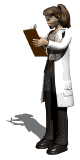 Сделаем запись в тетради.
Окраска индикаторов в воде, растворах кислот и щелочей
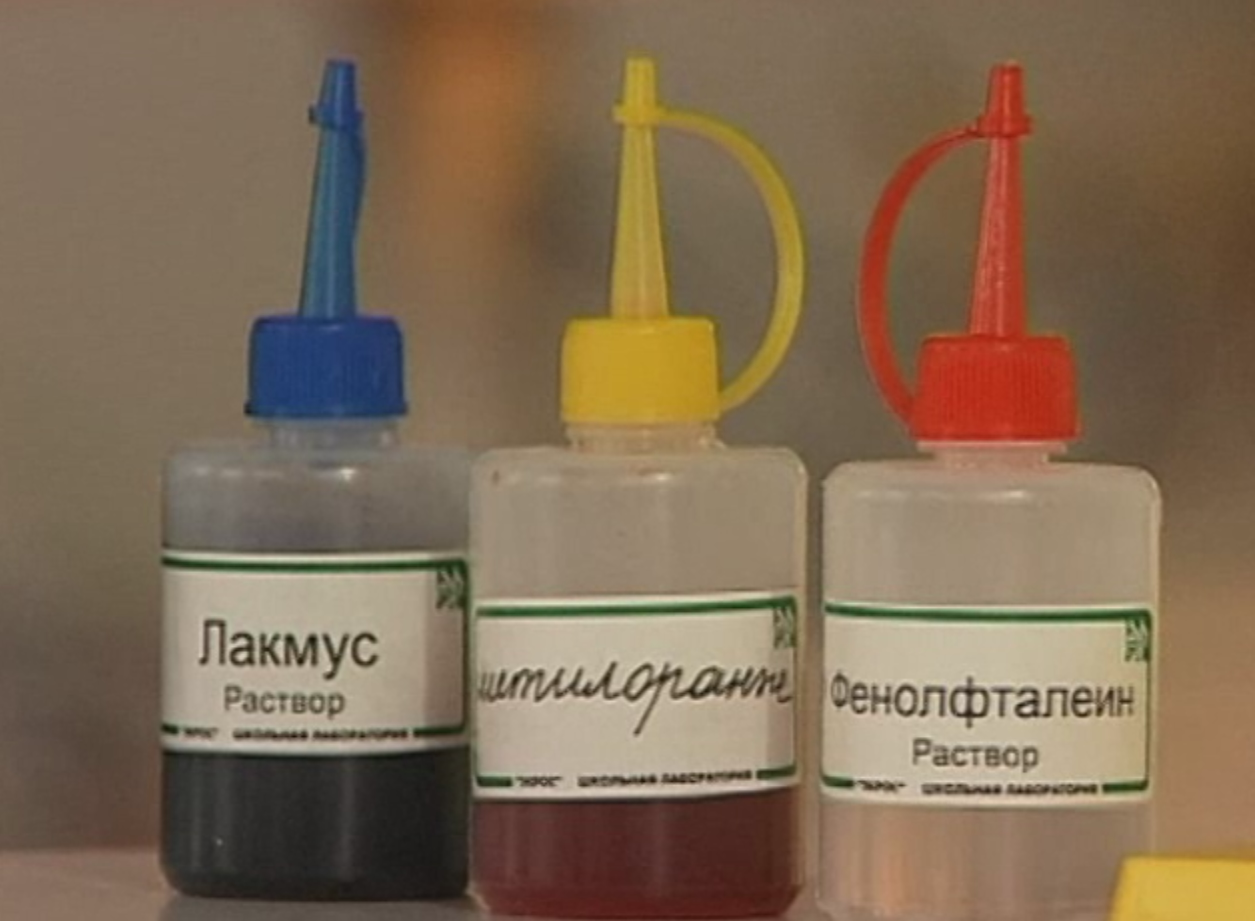 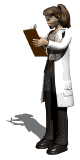 Метиловый оранжевый (метилоранж)
Фенолфталеин
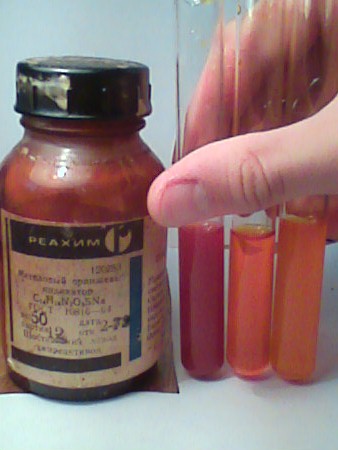 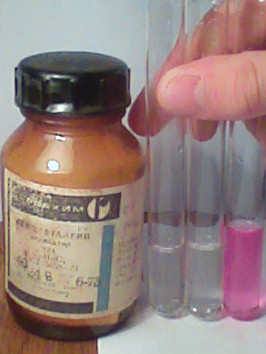 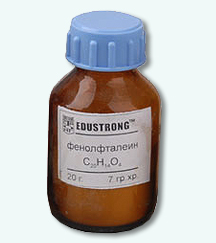 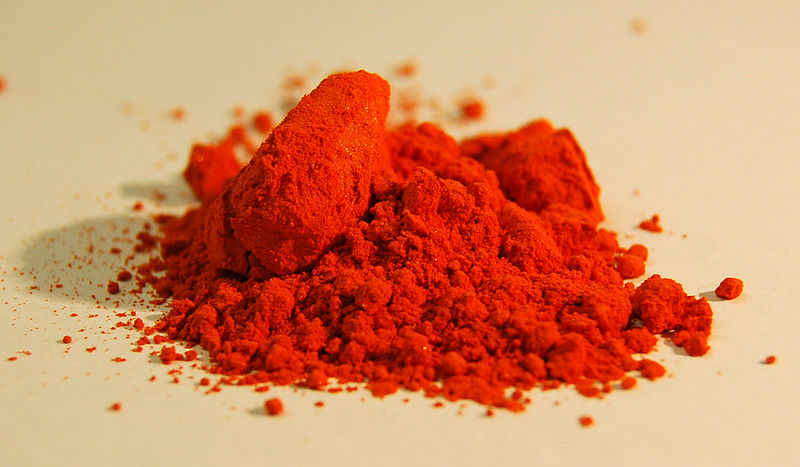 Кислота
Вода
Щелочь
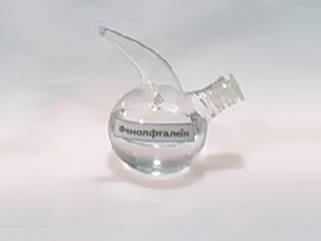 Кислота
Вода
Щелочь
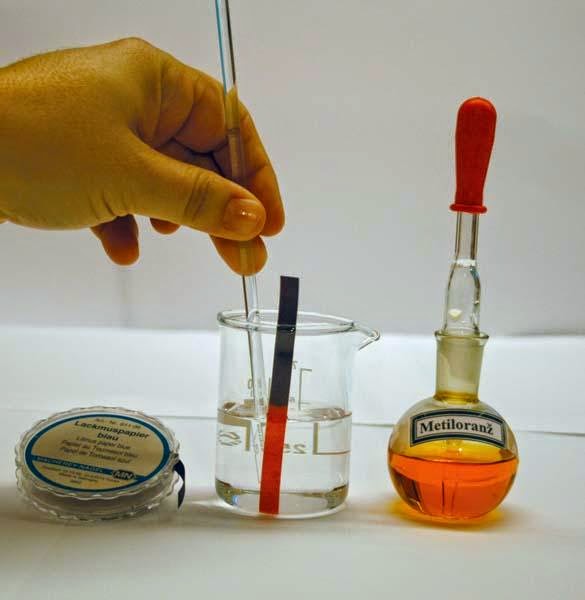 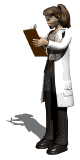 Лакмус
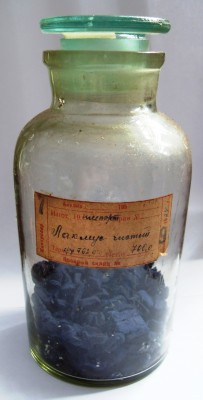 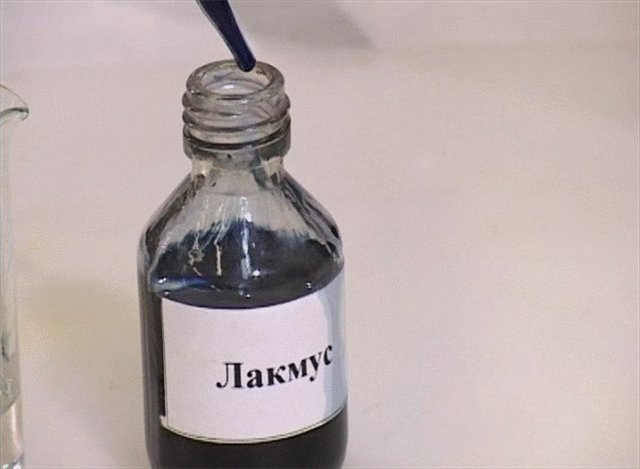 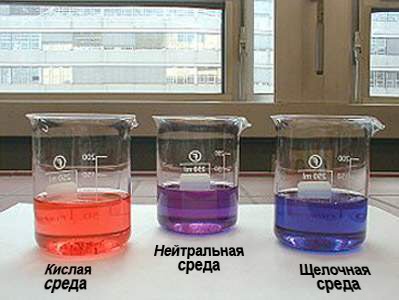 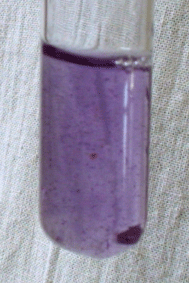 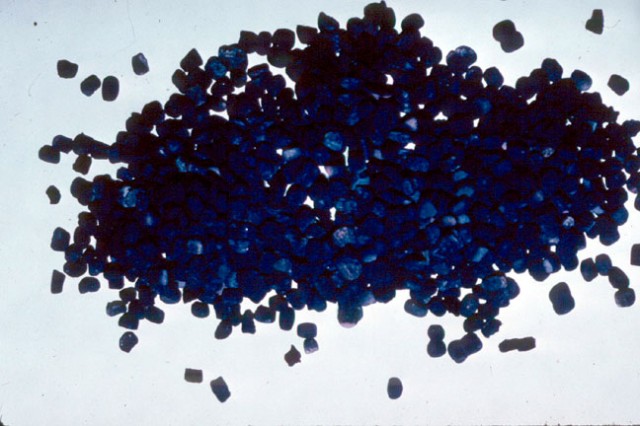 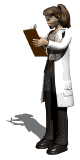 Лакмус в воде
Окраска некоторых цветов определяется красителем лакмусовой группы. Например, цвет лепестка шалфея обусловлен различной кислотностью среды в клетках. Наименее кислотная среда – в отмирающих лепестках. Их оттенок ближе всего к синему.
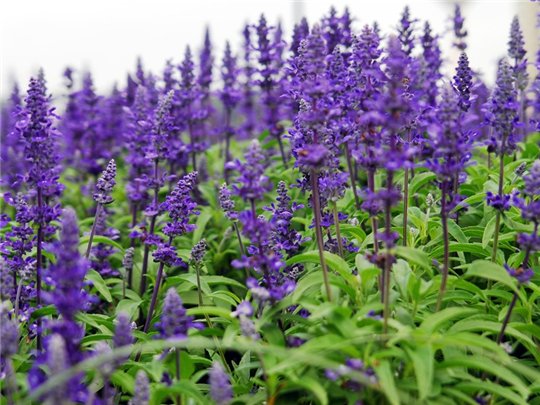 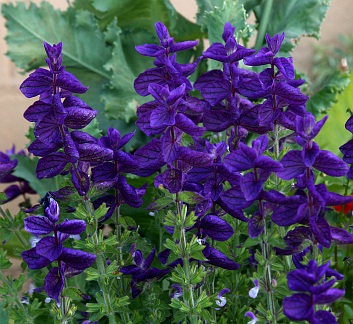 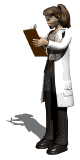 Сделаем запись в тетради.
Для удобства среду раствора часто выражают водородным показателем (обозначается рН, читается «пэ аш»).
Водородный показатель рН – величина, характеризующая содержание ионов водорода в растворе.
рН = – lgC(H+),
 где C(H+) – концентрация ионов водорода H+.
Соотношение между средой и значением рН можно представить в виде схемы:
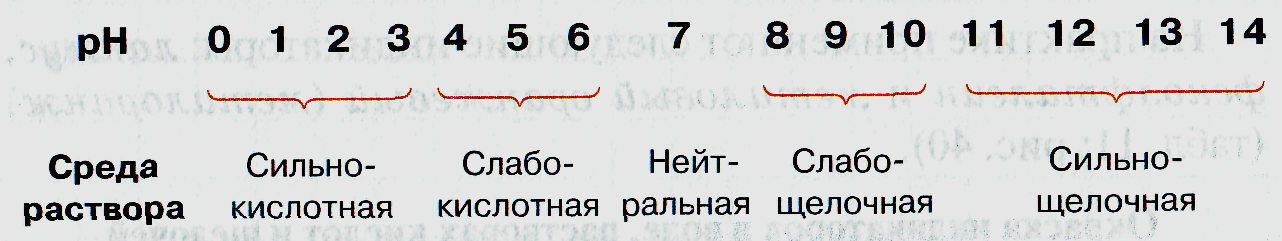 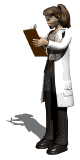 Сделаем запись в тетради.
При рН = 7 среда нейтральная, 
при рН < 7 среда кислотная,
при рН > 7 среда щелочная.
Значение рН раствора определяют с помощью универсального индикатора. Универсальный индикатор – это смесь нескольких индикаторов, изменяющая окраску в широком интервале значений рН. Бумагу, пропитанную универсаль-ным индикатором и высушенную, называют универсальной индикаторной бумагой. К индикаторной бумаге прилагается цветная шкала, показывающая, какую окраску принимает индикаторная бумага при различных значениях рН нанесённого на неё раствора.
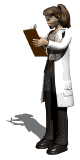 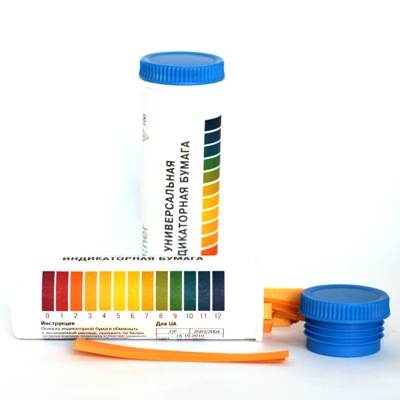 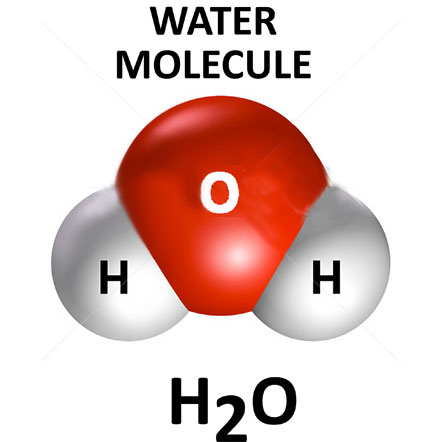 
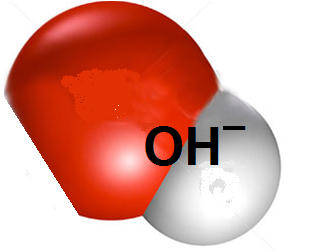 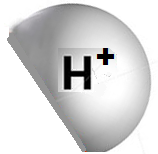 +
Ион водорода,
кислота
Ион гидроксила,
основание
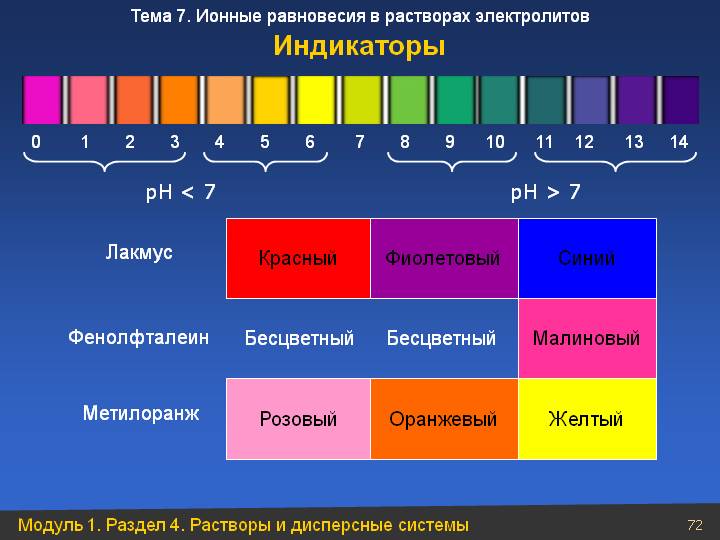 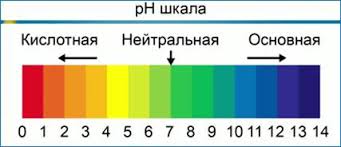 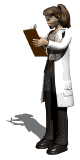 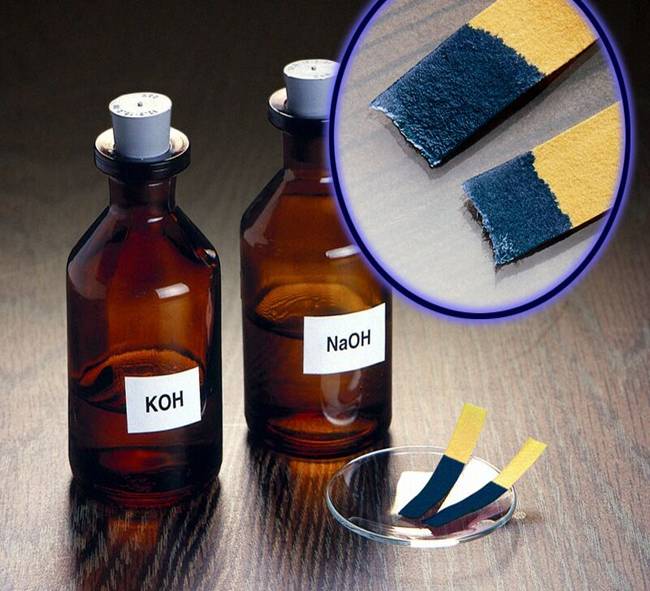 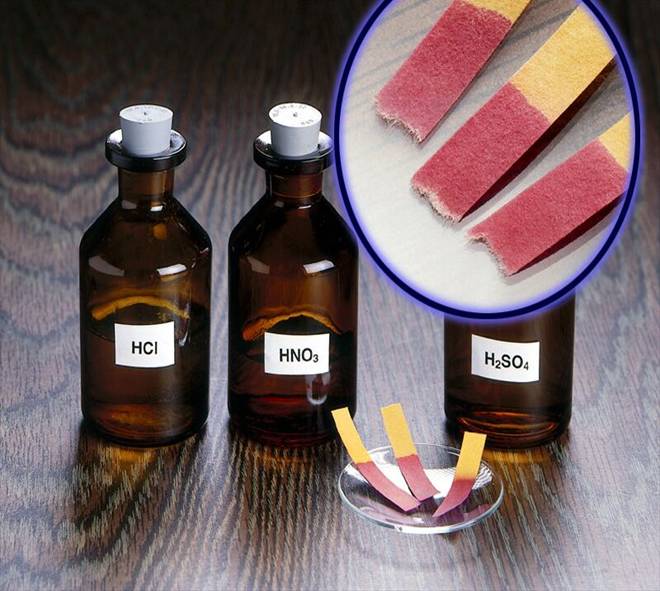 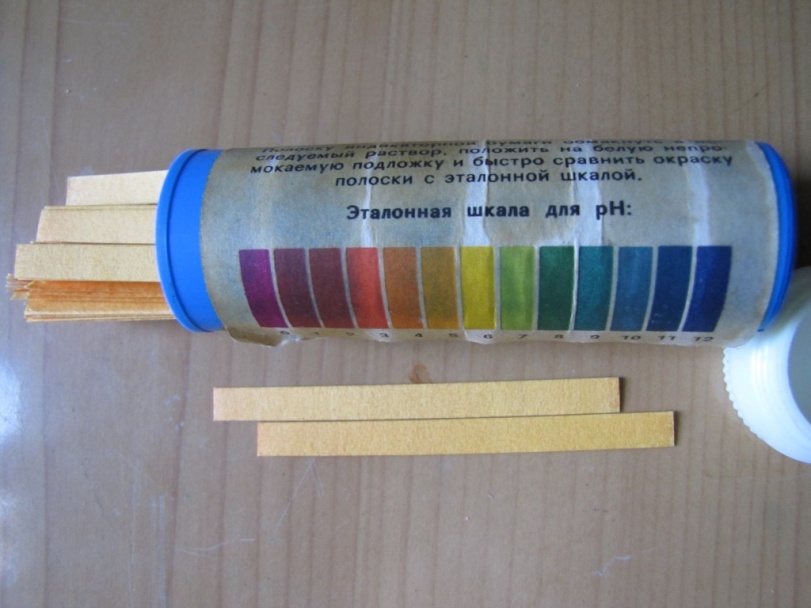 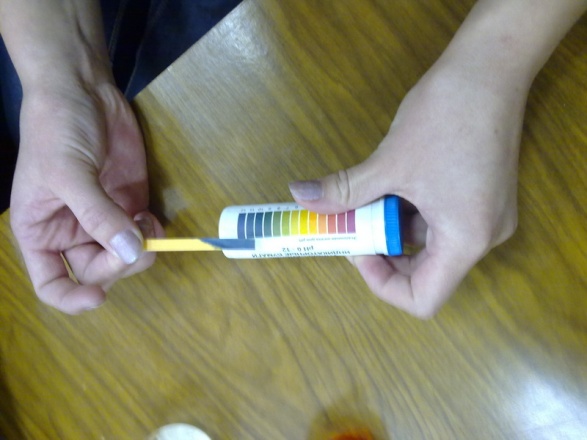 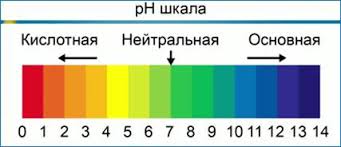 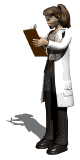 Водородный показатель рН имеет большое значение для биологических и химических процессов, поэтому определение рН растворов широко практикуется в сельском хозяйстве, медицине, технике, науке. Так, большинство культур растёт на почве с определённым значением рН. Например, на почвах с рН 5,0–5,5 ростки ячменя гибнут, в то время как картофель именно на такой почве даёт особенно богатый урожай.
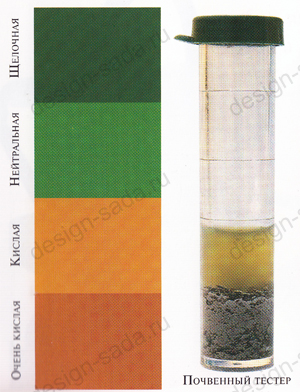 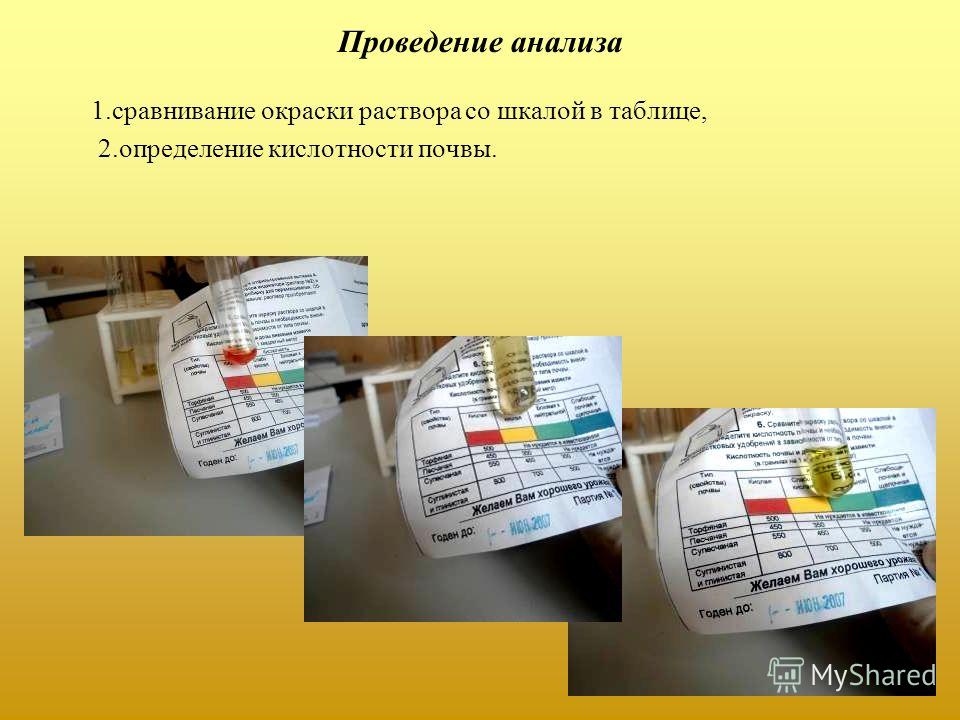 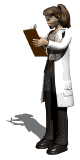 Изменение рН крови или желудочного сока является диагностическим тестом в медицине. Отклонение рН от нормального значения даже на 0,01 свидетельствует о патологических процессах в организме. При нормальной кислотности желудочный сок имеет рН 1,7 (раствор с таким значением рН может вызвать ожог кожи руки); рН крови человека равен 7,4, слюны – 6,9.
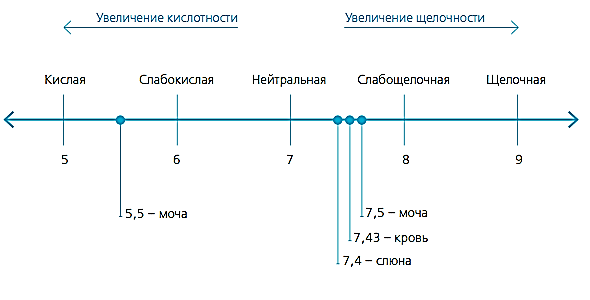 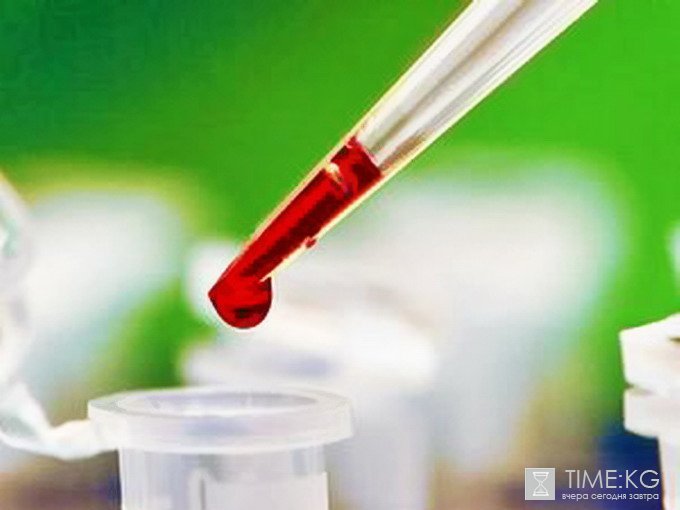 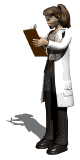 Кислотно-щелочное равновесие биологических жидкостей организма
(http://www.gastroscan.ru/handbook/117/2846)
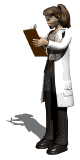 Изменение кислотности крови выше 7,8 рН или ниже 6,8 рН несовместимо с жизнью.
Реакции ионного обмена. Ионно-молекулярные уравнения реакций
В растворах электролитов имеются как положительно и отрицательно заряженные ионы, так и нейтральные молекулы. Поэтому согласно теории электролитической диссоциации реакции в растворах электролитов протекают не между молекулами, а между ионами или между ионами и молекулами. Если при таких процессах не происходит изменение степеней окисления атомов, то их называют реакциями ионного обмена.
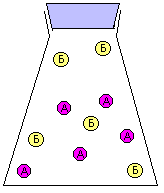 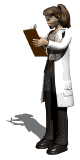 Сделаем запись в тетради.
Условиями протекания реакций ионного обмена в растворах электролитов являются:
образование малорастворимого вещества (осадка);
образование летучего вещества (газа);
образование слабодиссоциирующего вещества (слабого электролита).
Во всех этих случаях реакции протекают в направлении наиболее прочного связывания ионов.
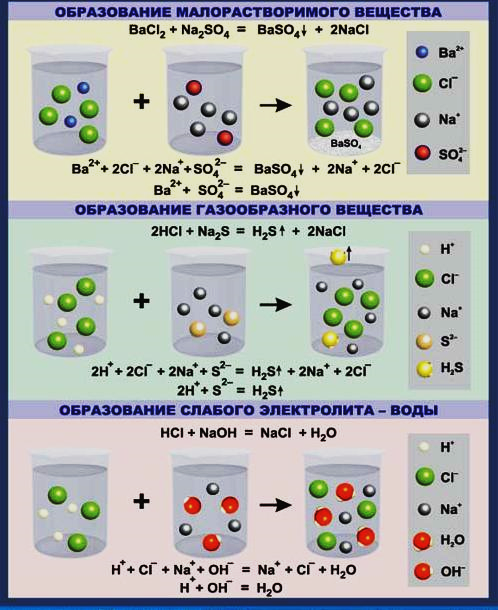 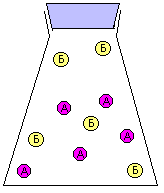 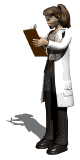 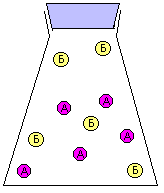 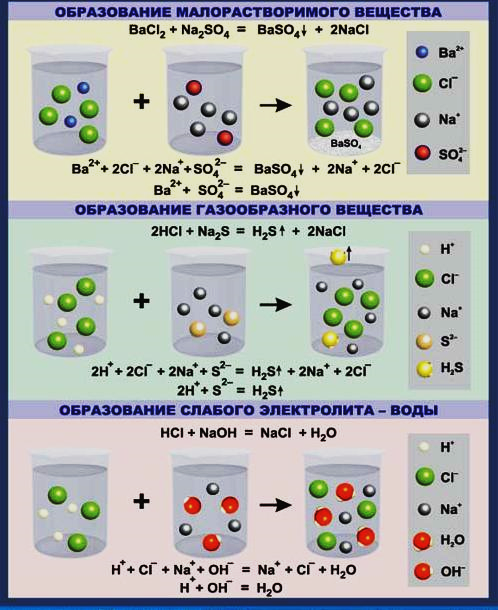 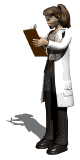 Реакции ионного обмена записывают тремя уравнениями: молекулярным, полным ионно-молекулярным и сокращённым ионно-молекулярным.
В полном ионно-молекулярном уравнении указывают формулы всех частиц, а в сокращённом – формулы частиц, которые принимают участие в реакции.
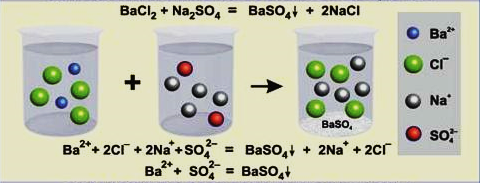 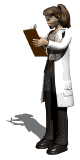 Рассмотрим, например, реакцию ионного обмена между растворами двух солей: нитрата серебра и хлорида натрия. При сливании растворов этих солей образуется осадок хлорида серебра АgСl, а в растворе остаётся нитрат натрия:


АgNO3    +    NaCl    =    АgСl↓ +    NaNO3   
    

    растворимая   растворимая     осадок       растворимая
            соль                 соль                                      соль

Это молекулярное уравнение.
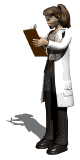 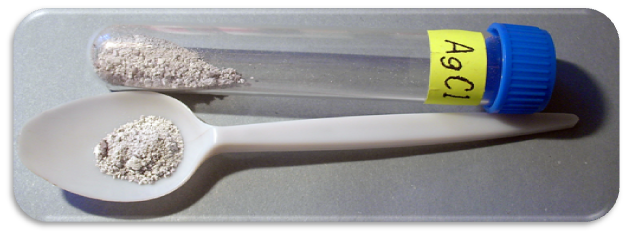 Пользуясь таблицей растворимости, напишем это уравнение в ионно-молекулярном виде: 

Аg+ + NO3–  + Na+ + Cl – = АgСl↓ +  Na+ + NO3–   
    
Это ионно-молекулярное уравнение.

Подчеркнем повторяющиеся ионы, а затем перепишем уравнение без них:
Аg+ + NO3–  + Na+ + Cl – = АgСl↓ +  Na+ + NO3–   

Аg+ + Cl – = АgСl↓
Это сокращенное ионно-молекулярное уравнение.
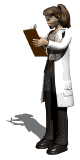 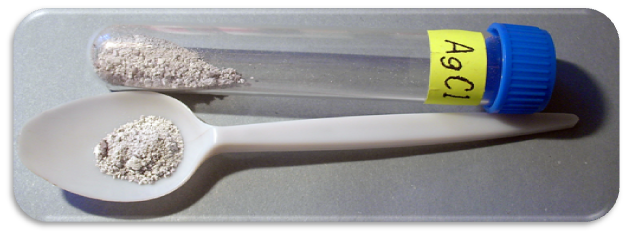 Сделаем запись в тетради.
При написании ионно-молекулярных уравне-ний нельзя расписывать на ионы:
твердые вещества;
газы; 
оксиды (в том числе и воду);
нерастворимые и малорастворимые вещества;
слабые и основания средней силы (нерастворимые и малорастворимые);
слабые и кислоты средней силы (выучить таблицу!!!).
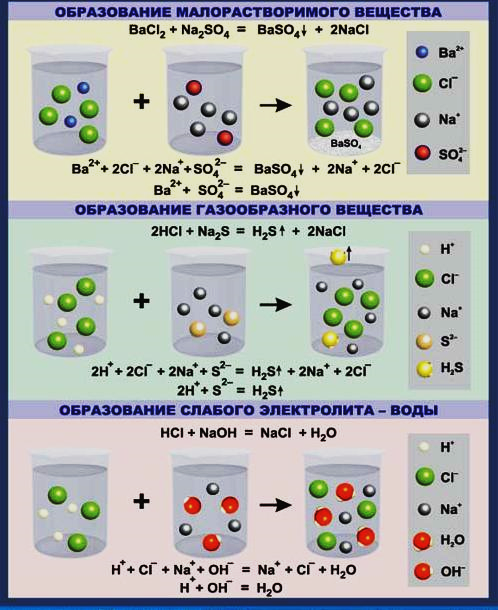 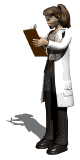 Формулы и названия кислот и кислотных остатков
Формулы и названия кислот и кислотных остатков
Вопросы и задачи для подготовки к контрольной работе
Дайте краткое описание понятия «электролитическая диссоциация» (растворы; что указывает на химический процесс, сопровождающий растворение; гидраты; гидратация; кристаллизационная вода; сходства растворов с химическими соединениями; сходства растворов со смесями; массовая доля растворённого вещества; электролиты; неэлектролиты; основные положения теории электролити-ческой диссоциации; обратимые процессы; необратимые процессы; степень диссоциа-ции; сильные электролиты; слабые электролиты; среда водных растворов электролитов; индикаторы; водородный показатель; универсальный индикатор).
Вопросы и задачи для подготовки к контрольной работе
Дайте краткое описание понятия «агрегатные состояния вещества» (особенности физических свойств воды; агрегатные состояния воды; чистые вещества; смеси; однородные смеси; неоднородные смеси; дисперсная  система; гетерогенная система; дисперсная фаза; дисперсионная среда; классификация дисперсных систем; аэрозоли; эмульсии; суспензии)
Вопросы и задачи для подготовки к контрольной работе
Решите задачу с пояснениями
Поваренную соль массой 7 г растворили в 300 г воды. Определите массовую долю (%) соли в растворе.
Из раствора массой 200 г с массовой долей нитрата калия 10 % выпариванием удалили 100 г воды. Определите массовую долю (%) соли в оставшемся растворе.
Вычислите массы сахара и воды, необходимых для приготовления 150 г раствора с массовой долей сахара, равной 0,1.
Вопросы и задачи для подготовки к контрольной работе
Решите задачу с пояснениями
К раствору объёмом 300 см3 с массовой долей гидроксида калия 16 % и плотностью 1,14 г/см3 прилили раствор сульфата меди (II). Определите массу образовавшегося гидроксида меди (II).
Химия
Практическая 
(лабораторная) работа 4
Тема «Действие индикаторов на растворы кислот, оснований, солей, обменные реакции»
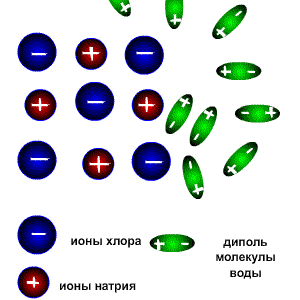 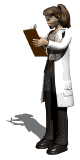 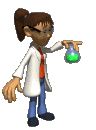 Естествознание
Практическая работа № 4
«Электролитическая диссоциация»
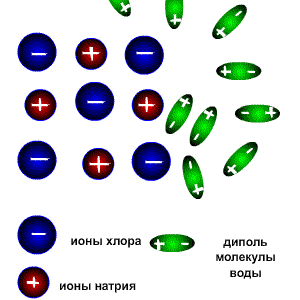 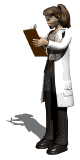 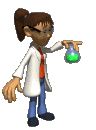 Цель – познакомиться с действием индикаторов на растворы кислот, оснований, солей и процессами, протекающими при обменных реакциях.
Приборы и реактивы: химическая посуда, индикаторы (лакмус, фенолфталеин, метиловый оранжевый, универсаль-ный), H2O, NaOH, KOH, H2SO4, HCl, CuSO4, AlCl3, Na2SO4, BaCl2, Na2CO3.
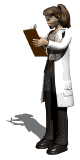 Опыт 1. Изучение действия индикаторов на воду. 
В две пробирки с дистиллированной водой внесите по несколько капель растворов, метилоранжа и фенолфталеина. Капните воду на лакмусовую бумагу и универсальный индикатор.
Наблюдаемый эффект:
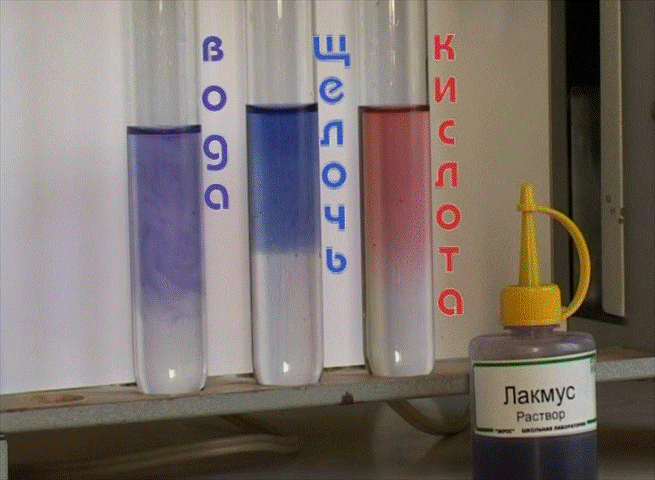 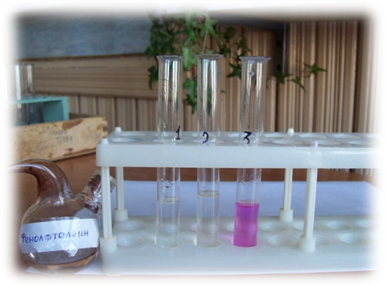 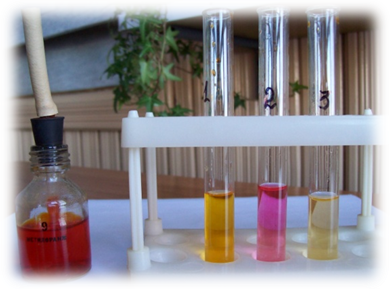 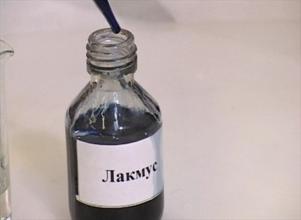 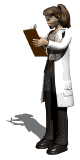 Опыт 2. Изучение действия индикаторов на растворы кислот. 
В две пробирки с серной или соляной кислотой внесите по несколько капель растворов, метилоранжа и фенолфталеина. Капните кислоту на лакмусовую бумагу и универсальный индикатор.
Наблюдаемый эффект:
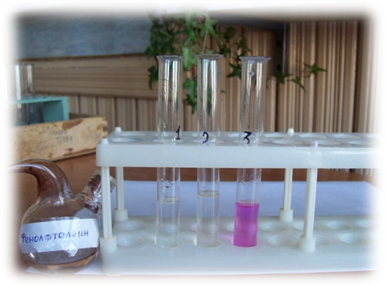 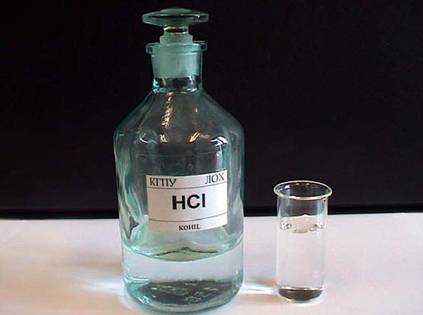 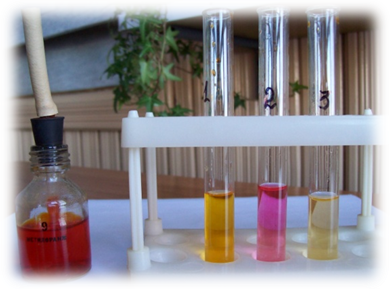 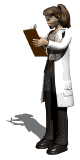 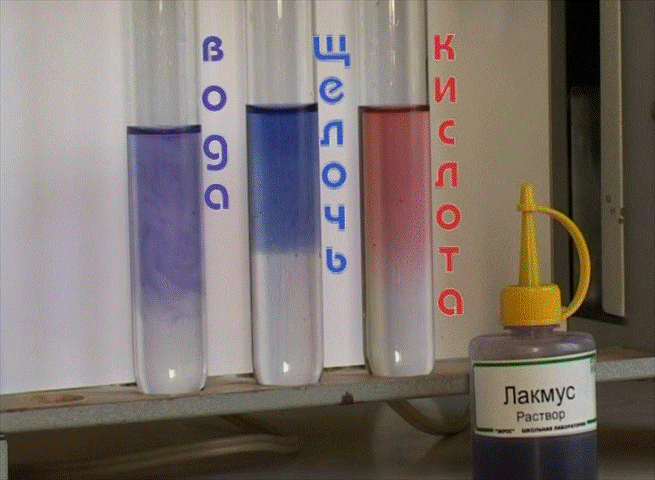 Опыт 3. Изучение действия индикаторов на растворы щелочей. 
В две пробирки с гидроксидом натрия или калия внесите по несколько капель растворов, метилоранжа и фенолфталеина. Капните щелочь на лакмусовую бумагу и универсальный индикатор.
Наблюдаемый эффект:
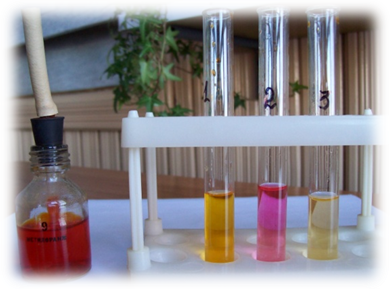 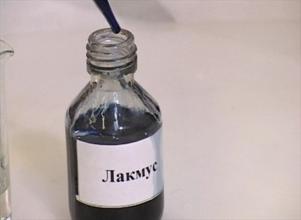 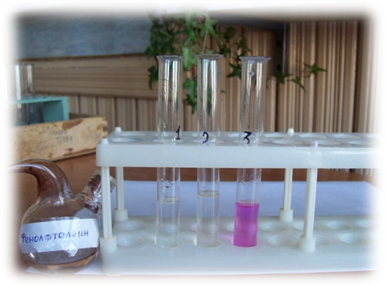 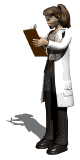 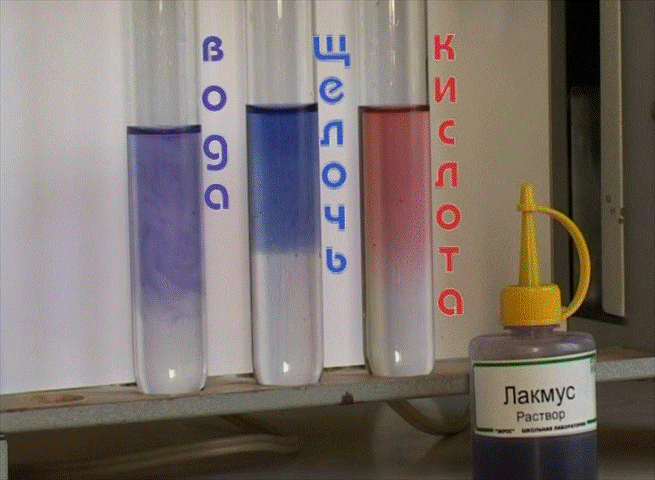 Используя универсальную индикаторную бумагу, определите (приблизительно) значения рН дистиллированной воды, серной кислоты (соляной), раствора гидроксида натрия или калия (опыты 1 – 3).
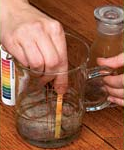 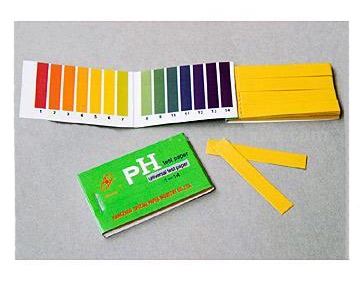 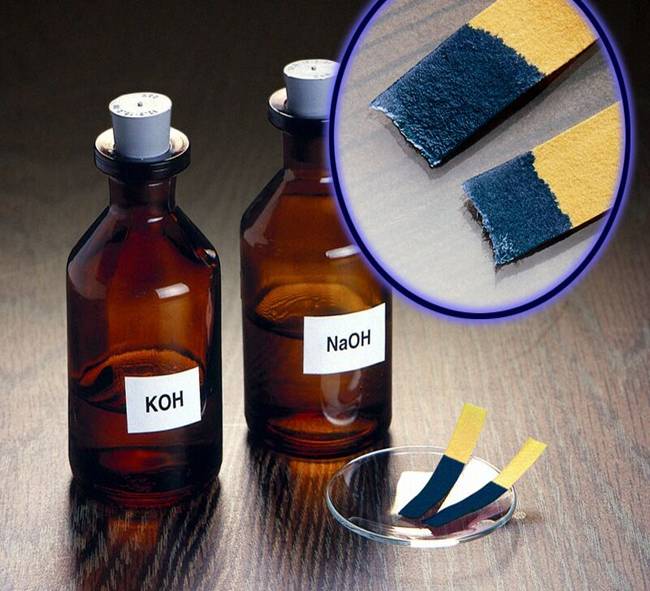 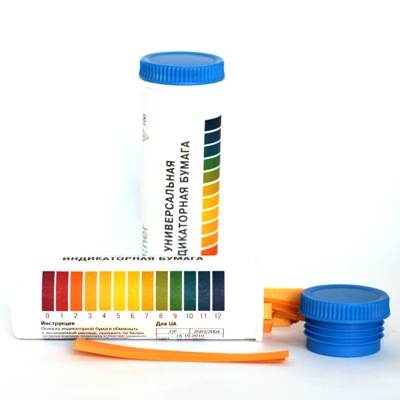 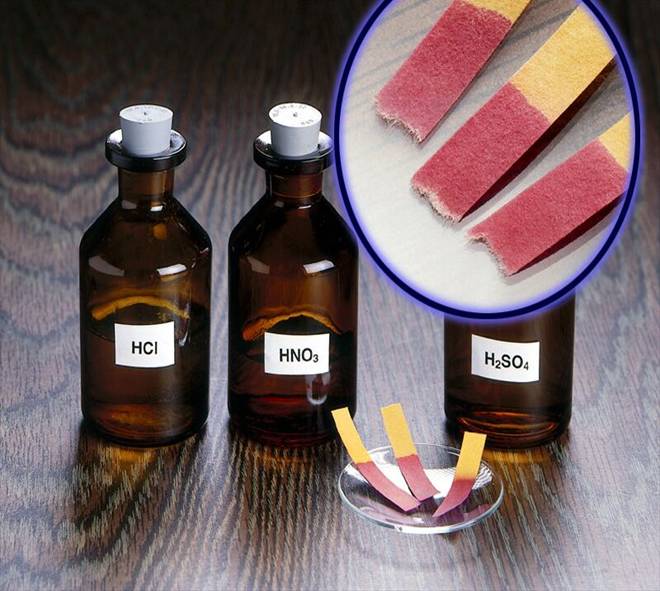 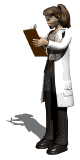 Опыт 4. Обменные реакции. 

Обменные реакции в растворах электролитов протекают в направлении связывания ионов, в направлении образования более слабых электролитов.
Реакции обмена в растворах электролитов протекают практически до конца, если выпадает осадок, выделяется газ или образуется слабый электролит (например вода или комплексный ион).
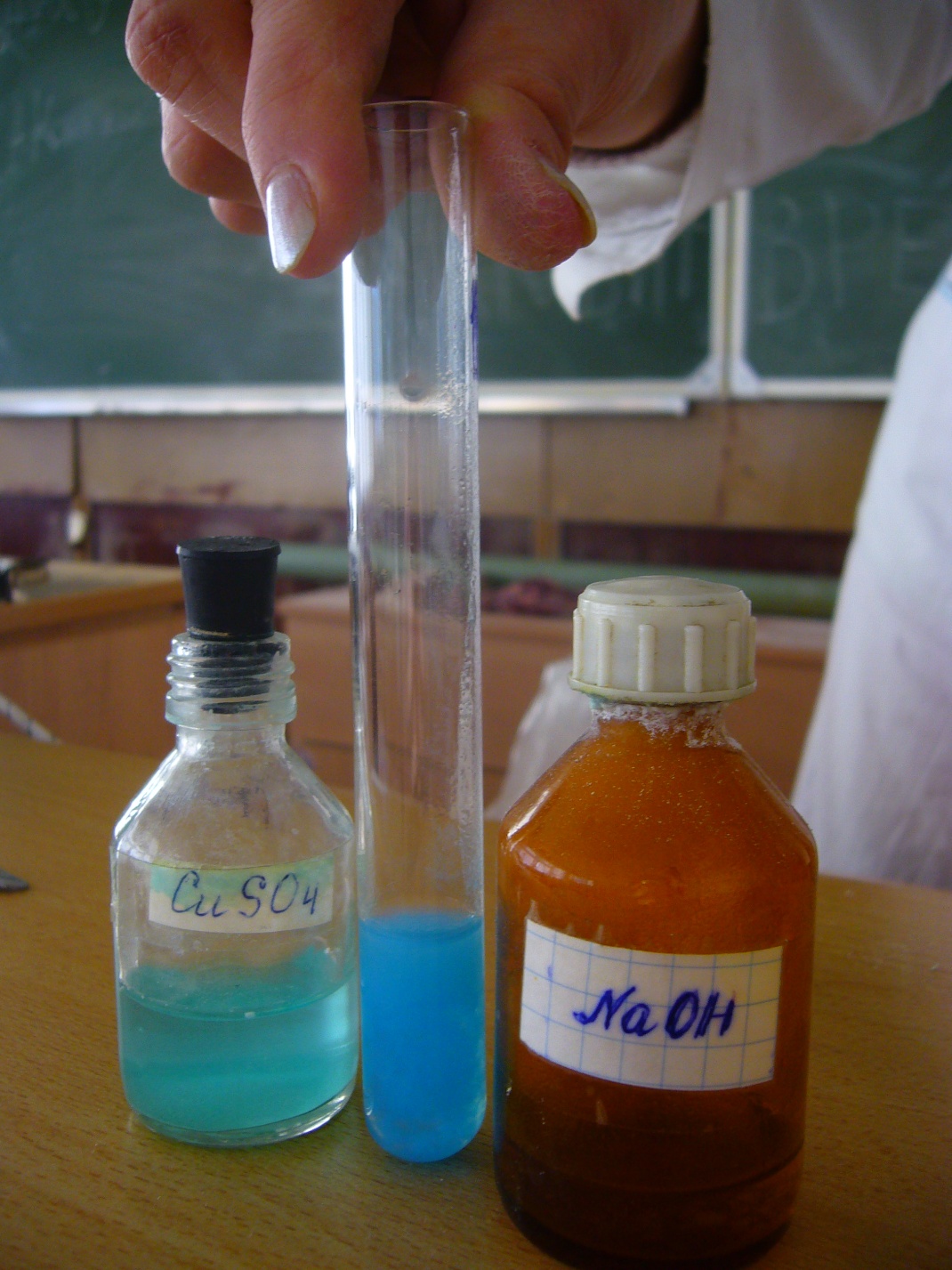 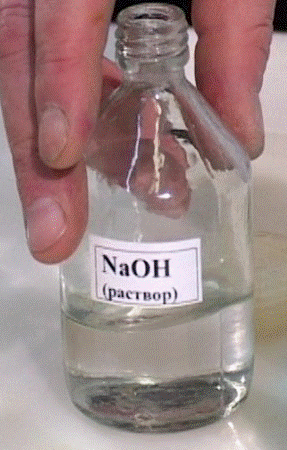 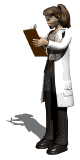 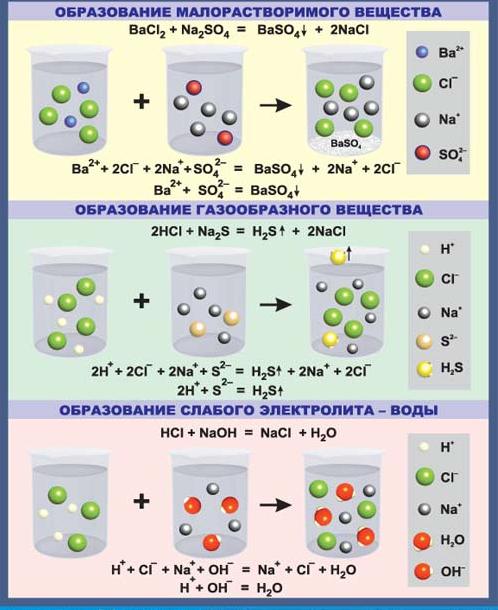 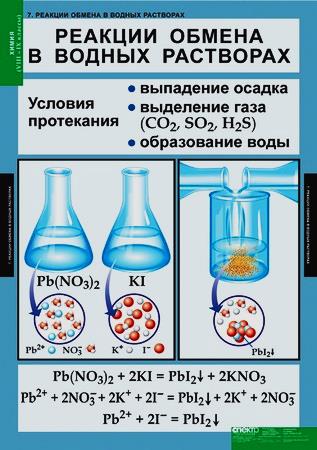 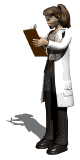 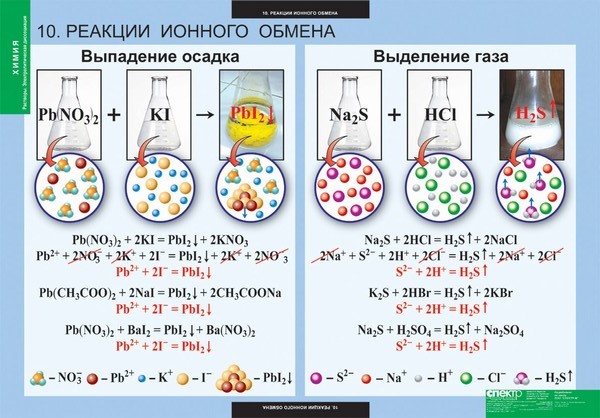 Задание. Определите, между какими парами веществ, приведенных в таблице, возможно химическое взаимодействие и почему? Напишите молекулярное, полное и краткое ионное уравнения возможных реакций.
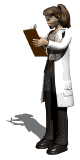 1. В пробирку внесите несколько капель раствора сульфата меди (II), а затем добавьте несколько капель раствора гидроксида натрия.

2CuSO4   +   2NaOH   →   (CuOH)2SO4↓  +    Na2SО4
     сульфат       гидроксид    гидроксосульфат    сульфат
     меди (II)           натрия               меди (II)               натрия

2Cu2++2SO42– +2Na++2OH–→(CuOH)2SO4↓+2Na++SО42–

2Cu2++SO42– +2OH–→(CuOH)2SO4↓
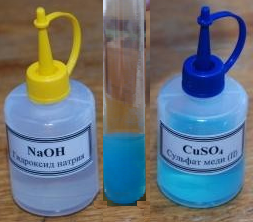 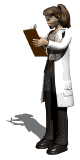 (CuOH)2SO4    +   2NaOH   →   2Cu(OH)2↓   +   Na2SО4
гидроксосульфат  гидроксид        гидроксид         сульфат
       меди (II)                натрия             меди (II)            натрия

(CuOH)2SO4 +2Na++2OH–→2Cu(OH)2↓+2Na++SО42–

(CuOH)2SO4 +2OH–→2Cu(OH)2↓ + SО42–

Наблюдаемый эффект: Выпадает голубой осадок, который при добавлении NaOH темнеет.
Вывод: сульфат меди (II) и гидроксид натрия взаимодействуют, так как образуется осадок.
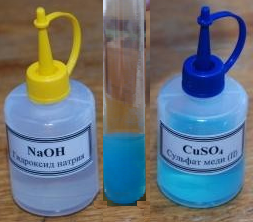 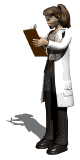 Аналогично оформите остальные опыты…
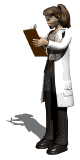 Проверьте себя:
2.
CuSO4      +       Na2SО4  →   
                          сульфат               сульфат 
                           меди (II)                натрия

Cu2+ + SO42–  +  2Na+  + SO42– → Cu2+ + SO42–  +  2Na+  + SO42– 



Наблюдаемый эффект: Видимых изменений нет.
Вывод: сульфат меди (II) и сульфат натрия не взаимодействуют, так как не образуется газ и не выпадает осадок. Реакция не идет – в растворе смесь ионов .
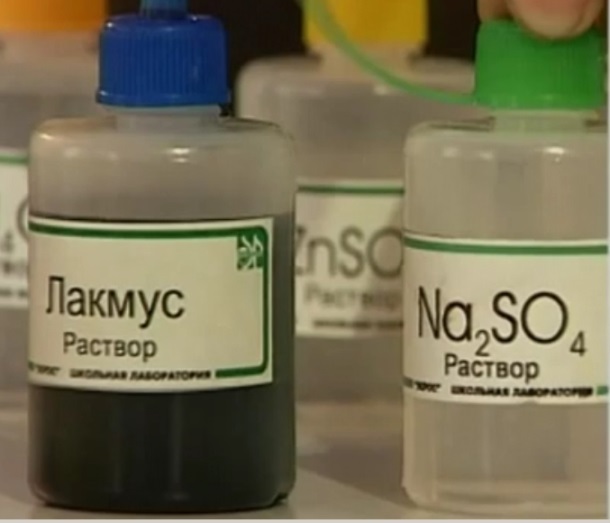 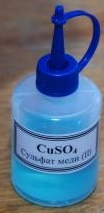 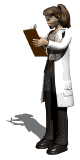 3.

AlCl3    +    3NaOH       Al(OH)3 +   3NаCl
      хлорид          гидроксид        гидроксид       хлорид         
    алюминия          натрия               алюминия           натрия

Al3+ + 3Cl –  + 3Na+ + 3OH–  Al(OH)3 + 3Nа+ + 3Cl–
Al3+ + 3OH–  Al(OH)3 

Наблюдаемый эффект: выпал белый полупрозрачный студенистый осадок.
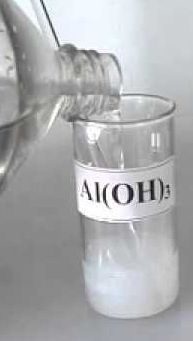 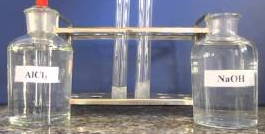 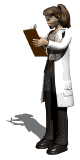 Al(OH)3
Al(OH)3      +       3NaOH             Na3[Al(OH)6]
   гидроксид             гидроксид   гексагидроксоалюминат        
   алюминия                натрия                     натрия

Al(OH)3 +  3Na+ + 3OH–   3Na+ + [Al(OH)6]3–   
Al(OH)3 +  3OH–   [Al(OH)6]3–    

Вывод: гидроксид алюминия и гидроксид натрия взаимодействуют, так как выпадает осадок или образуется комплексная соль.
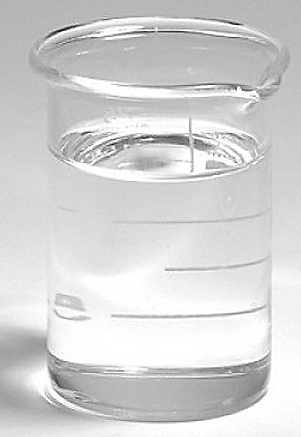 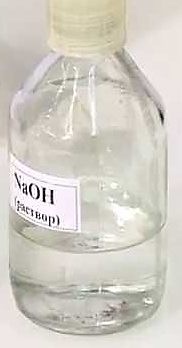 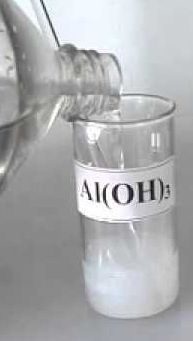 
+
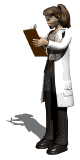 Na3[Al(OH)6]
4.
Na2СО3    +    2HCl    →    H2СО3    +    2NaCl
         карбонат         соляная        угольная         хлорид
           натрия            кислота        кислота            натрия

2Na+ + СО32– + 2H+ + 2Cl– → H2O + СО2↑+ 2Na+  + 2Cl–
СО32– + 2H+ → H2O + СО2↑

Наблюдаемый эффект: Выделяется газ. 
Вывод: карбонат натрия и соляная кислота взаимодействуют, так как образуется газ.
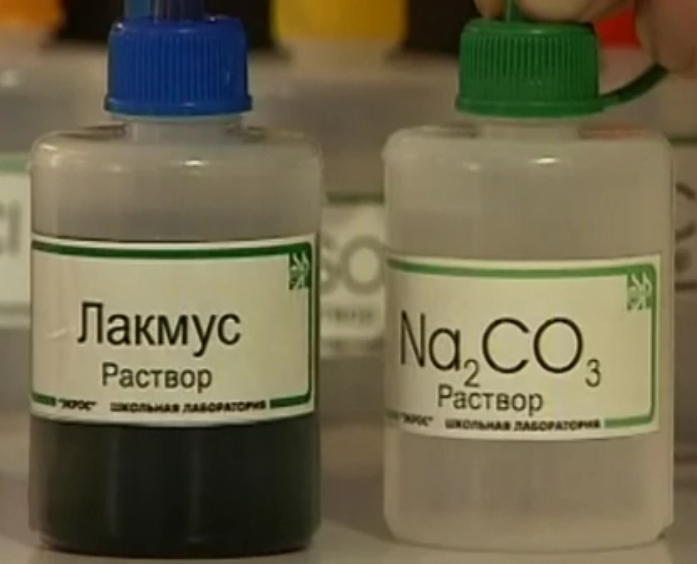 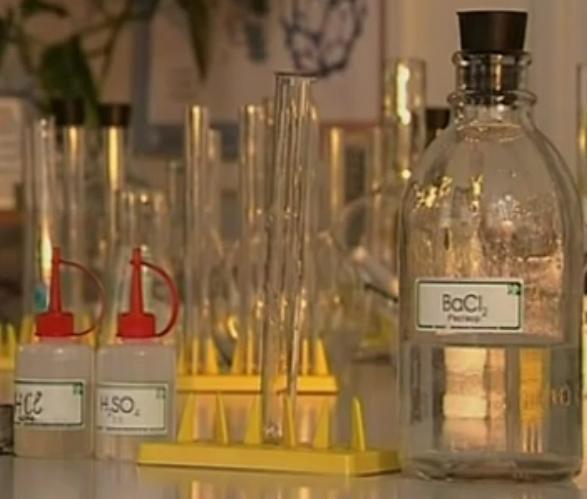 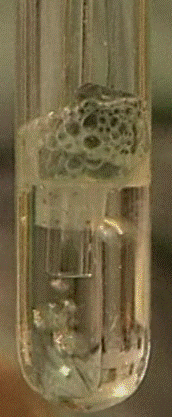 СО2↑

+
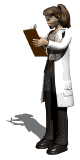 5.
Na2SО4    +    BaCl2    → BaSО4↓    +    2NaCl
          сульфат         соляная       сульфат          хлорид
            натрия             бария           бария            натрия

2Na+ + SО42– + Ba2+ + 2Cl– → BaSО4↓  + 2Na+  + 2Cl–
SО42– + Ba2+ → BaSО4↓

Наблюдаемый эффект: Выпадает белый осадок. 
Вывод: сульфат натрия и хлорид бария взаимодействуют, так как образуется осадок.
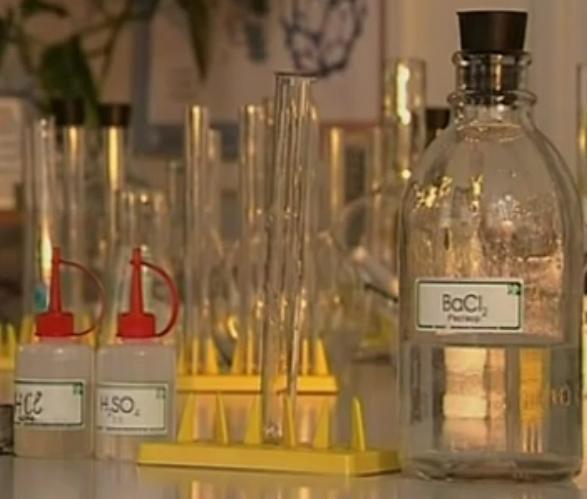 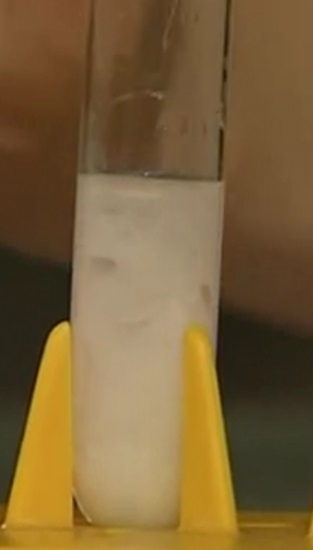 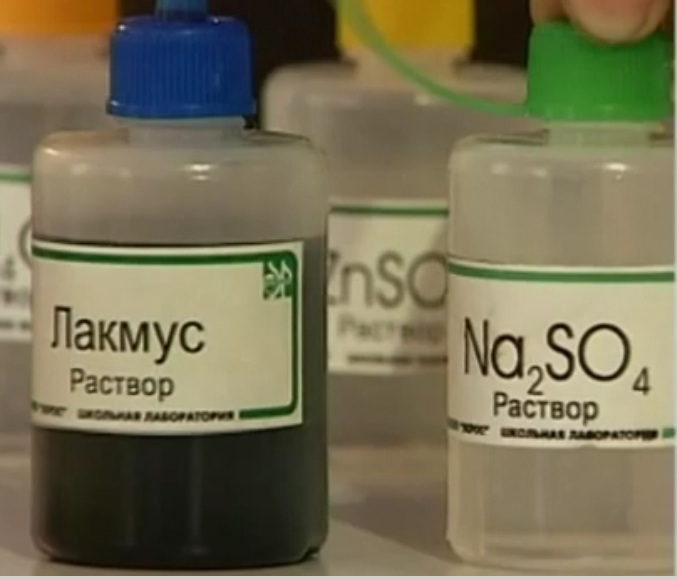 
+
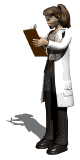 BaSО4
Проверим, как Вы поняли и запомнили
 пройденный материал
1. Как окрашен фенолфталеин в растворе уксусной кислоты?
1) фиолетовый      2) желтый        3) оранжевый 
4) синий                  5) красный      6) бесцветный
2. Не является электролитом
1) хлороводород               2) бензол      
3) сульфат натрия            4) гидроксид калия
3.  Оцените справедливость суждений:
А. При увеличении концентрации раствора степень электролитической диссоциации умень-шается. 
Б. При растворении в воде кислоты диссоции-руют с образованием катионов водорода.
1) верно только А            2) верно только Б
3) верны оба суждения  4) оба суждения неверны
4. Больше всего ионов образуется при диссоциации 1 моль
1) Н2SO4           2) Н2S        3) Н2СO3         4) НNO3
 5.  Оцените справедливость суждений:
А. Чем больше концентрация ионов Н+ в растворе, тем меньше значение рН. 
Б. Константа диссоциации слабых электролитов зависит от температуры и не зависит от концентрации раствора.
1) верно только А            2) верно только Б
3) верны оба суждения; 4) оба суждения неверны
 6. Как окрашен фенолфталеин в растворе гидроксида калия?
1) фиолетовый    2) желтый           3) оранжевый
4) синий                5) малиновый    6) бесцветный
7. Как окрашен лакмус в растворе гидроксида калия?
1) фиолетовый    2) желтый           3) оранжевый
4) синий                5) малиновый    6) бесцветный
 8.  Наибольшее число анионов образуется при полной диссоциации 1 моля
1)Zn(NO3)2     2)Ва(ОН)2     3)Na3РO4     4) FеСl3
9. Меньше всего ионов образуется при диссоциации 1 моль
l) Na2SO4	2) AlCl3	  3) ZnCl2	   4) KNO3
10. Является электролитом
1) сульфат натрия (кристаллический)  2) вода
3) сульфат натрия (раствор)              4) бензол
11. Поваренную соль массой 5 г растворили в 45 г воды. Определите массовую долю (%) соли в растворе…
1) 10 %    2)   5 %     3)   0,5 %     4) 0,1 %
Проверьте свои ответы
1. Как окрашен фенолфталеин в растворе уксусной кислоты?
1) фиолетовый      2) желтый        3) оранжевый
4) синий                  5) красный      6) бесцветный
2. Не является электролитом
1) хлороводород              2) бензол                       3) сульфат натрия            4) гидроксид калия
 
1) хлороводород – при растворении в воде образует сильную (соляную) кислоту       
2) бензол – органическое симметричное соединение    
3) сульфат натрия – растворимая в воде соль      
4) гидроксид калия – сильное основание
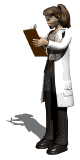 3.  Оцените справедливость суждений:
А. При увеличении концентрации раствора степень электролитической диссоциации умень-шается. 
Б. При растворении в воде кислоты диссоции-руют с образованием катионов водорода.
1) верно только А            2) верно только Б
3) верны оба суждения  4) оба суждения неверны
Степенью диссоциации () электролита называется доля его мо­лекул, подвергшихся диссоциации, т. е. отношение числа молекул, распавшихся в данном растворе на ионы, к общему числу молекул электролита в растворе. Степень диссоциации увеличивается с ростом температуры и уменьшается с увеличением концентрации электролита в растворе.
4. Больше всего ионов образуется при диссоциации 1 моль
1) Н2SO4           2) Н2S           3) Н2СO3         4) НNO3
 
1) Н2SO4  2Н+ + SO4 –2         
2) Н2S  Н+ + HS– (слабый электролит диссоциирует небольшое число молекул, преимущественно, по первой ступени) 
3) Н2СO3  Н+ + HСO3–  (слабый электролит диссоциирует небольшое число молекул, преимущественно, по первой ступени) 
4) НNO3  Н+ + NO3–
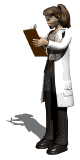 5.  Оцените справедливость суждений:
А. Чем больше концентрация ионов Н+ в растворе, тем меньше значение рН. 
Б. Константа диссоциации слабых электролитов зависит от температуры и не зависит от концентрации раствора.
1) верно только А             2) верно только Б
3) верны оба суждения; 4) оба суждения неверны
 
Константа диссоциации зависит от природы электролита и растворителя и от температуры (увеличивается с ростом температуры), но не зависит от концентраций ионов и молекул.
Вместо концентрации ионов Н+ удобнее пользоваться десятичным логарифмом, взятым с обратным знаком; эта величина обозначаются символом рН и называется водородным показателем:   pH = – lg[H+].
В частности, при 25°С в нейтральных растворах рН = 7,  в кислых растворах  рН < 7,  в щелочных растворах  рН > 7.  
Чем меньше значение рН, тем больше концентрация ионов водорода в этом растворе, тем более кислым является раствор.
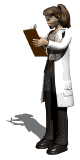 6. Как окрашен фенолфталеин в растворе гидроксида калия?
1) фиолетовый    2) желтый           3) оранжевый
4) синий                5) малиновый    6) бесцветный
 
7. Как окрашен лакмус в растворе гидроксида калия?
1) фиолетовый    2) желтый           3) оранжевый
4) синий                5) малиновый    6) бесцветный
8.  Наибольшее число анионов образуется при полной диссоциации 1 моля
1)Zn(NO3)2     2)Ва(ОН)2     3)Na3РO4     4) FеСl3
1) Zn(NO3)2  Zn2+ + 2NO3–  (2 аниона) 
2) Ва(ОН)2  Ва2+ + 2ОН– (2 аниона) 
3) Na3РO4  3Na+ + РO43–  (1 анион) 
4) FеСl3  Fе3+ + 3Сl–  (3 аниона)

9. Меньше всего ионов образуется при диссоциации 1 моль
l) Na2SO4	2) AlCl3	3) ZnCl2	4) KNO3

1) Na2SO4  2Na + + SO4 2–         (3 иона)
2) AlCl3  Al3+ + 3Cl –                 (4 иона) 
3) ZnCl2  Zn 2+ + 2Cl –                (3 иона) 
4) KNO3  K+ + NO3 –                   (2 иона)
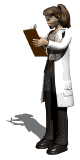 10. Является электролитом
1) сульфат натрия (кристаллический)  2) вода
3) сульфат натрия (раствор)              4) бензол

При ответе на вопросы такого типа следует воспользоваться таблицей растворимости: растворы солей и оснований, а также сильные кислоты являются электролитами, а многие органические соединения – нет.
Кроме того следует повторить страницы «Сильные электролиты», «Слабые электро-литы»
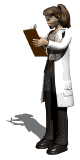 11. Поваренную соль массой 5 г растворили в 45 г воды. Массовая доля (%) соли в растворе…
1) 10 %    2)   5 %     3)   0,5 %     4) 0,1 %
2. Вычислим массовую долю (%) соли в растворе:
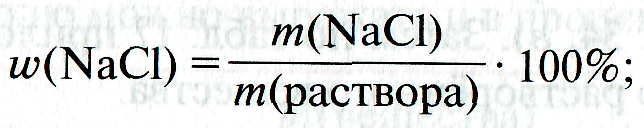 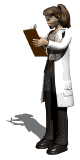 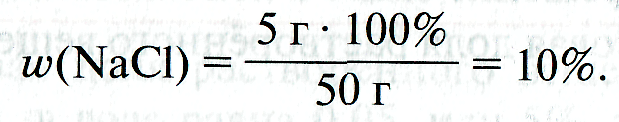 Ответ: (NаСl) = 10 %.
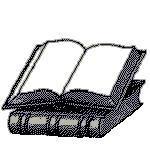 Использованные источники
Ерохин Ю. М., Ковалева И. Б. Химия для профессий и специальностей технического и естественно-научного профилей: учебник для студ. учреждений сред. проф. образования. – М.: Издательский центр «Академия», 2015. – 448 с.
Габриелян О. С., Остроумов И. Г. Химия для профессий и специальностей технического профиля: учебник для студ. учреждений сред. проф. образования. – М., 2017. 
Габриелян О.С., Остроумов И. Г., Остроумова Е. Е. и др. Химия для профессий и специальностей естественно-научного профиля: учебник для студ. учреждений сред. проф. образования. – М., 2017. 
Габриелян О. С., Остроумов И. Г. Химия для профессий и специальностей социально-экономического и гуманитарного профилей: учебник для студ. учреждений сред. проф. образования. – М., 2016.
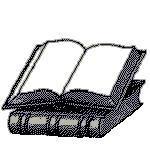 Использованные источники
http://www.webqc.org/periodictable-Rutherfordium-Rf.html
https://ru.wikipedia.org/wiki/%D0%9B%D1%8C%D1%8E%D0%B8%D1%81,_%D0%93%D0%B8%D0%BB%D0%B1%D0%B5%D1%80%D1%82_%D0%9D%D1%8C%D1%8E%D1%82%D0%BE%D0%BD
http://podelise.ru/docs/index-24513145-1.html
http://www.syl.ru/article/150485/mod_stepen-dissotsiatsii-elektrolityi-i-polojeniya-teorii-elektroliticheskoy-dissotsiatsii
Новошннский И. И., Новошинская Н. С. Химия: учебник для 10 (11) класса общеобразовательных учреждений Углублённый уровень / И. И. Новошинский, Н. С. Новошинская. – М.: ООО «Русское слово – учебник», 2014. – 440 с.: ил. – (ФГОС. Инновационная школа). ISBN 978-5-00007-544-9.
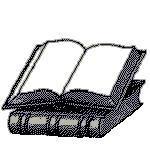 Использованные источники
http://newton-yar.ru/catalog/17/4052/
http://didactica.com.ua/index.php?productID=1073
http://www.myshared.ru/slide/296839/
http://intranet.tdmu.edu.ua/data/kafedra/internal/zag_him/classes_stud/ru/med/lik/ptn/%D0%BC%D0%B5%D0%B4%D0%B8%D1%86%D0%B8%D0%BD%D1%81%D0%BA%D0%B0%D1%8F%20%D1%85%D0%B8%D0%BC%D0%B8%D1%8F/1%20%D0%BA%D1%83%D1%80%D1%81/01.%20%D1%80%D0%B0%D1%81%D1%82%D0%B2%D0%BE%D1%80%D1%8B.%20%D0%BA%D0%BE%D0%BB%D0%BB%D0%B8%D0%B3%D0%B0%D1%82%D0%B8%D0%B2%D0%BD%D1%8B%D0%B5%20%D1%81%D0%B2%D0%BE%D0%B9%D1%81%D1%82%D0%B2%D0%B0%20%D1%80%D0%B0%D1%81%D1%82%D0%B2%D0%BE%D1%80%D0%BE%D0%B2.htm
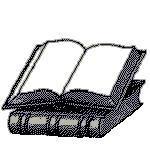 Использованные источники
http://ppt4web.ru/khimija/ehlektroliticheskaja-dissociacija.html
http://www.tryphonov.ru/tryphonov5/terms5/pK4.htm
http://demexp.pspu.ru/digital_resources?page=3
http://autosquad.ru/kak-polzovatsya-areometrom
http://rpp.nashaucheba.ru/docs/index-53922.html
http://fizhim.com/prigotovlenie-rastvora-i-izmerenie-e/
http://pogrebok.net/shop/termometry_areometry/areometr_dlya_soli/
http://lib.convdocs.org/docs/index-63955.html?page=7
http://ru.convdocs.org/docs/index-160605.html
http://www.gastroscan.ru/handbook/117/2846
http://liidweb.com/node/7683
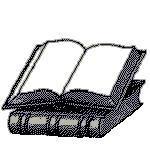 Использованные источники
http://www.kristallikov.net/page5.html
http://texvedkom.org/archives/115
http://wiseparents.ru/eksperiment-s-kapustoj-ili-kak-menya-obvinili-v-besxozyajstvenosti/
http://interactions.iciq.es/divulgaciocientifica/es/2013/01/06/larc-de-sant-marti-de-la-col-llombarda/
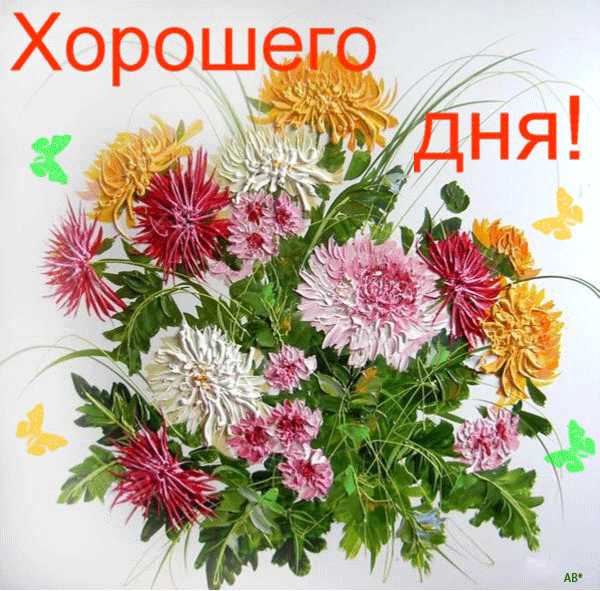